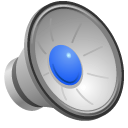 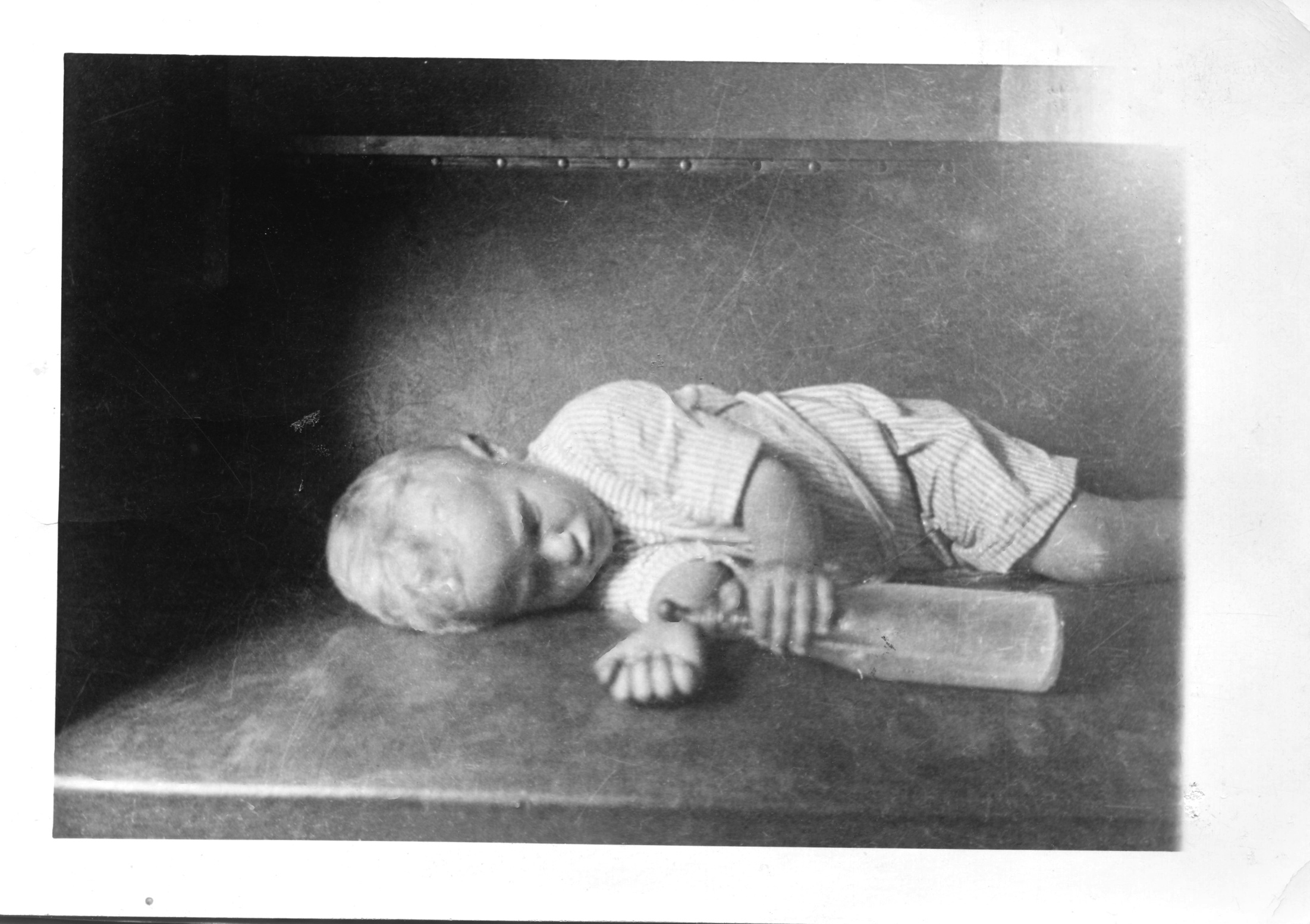 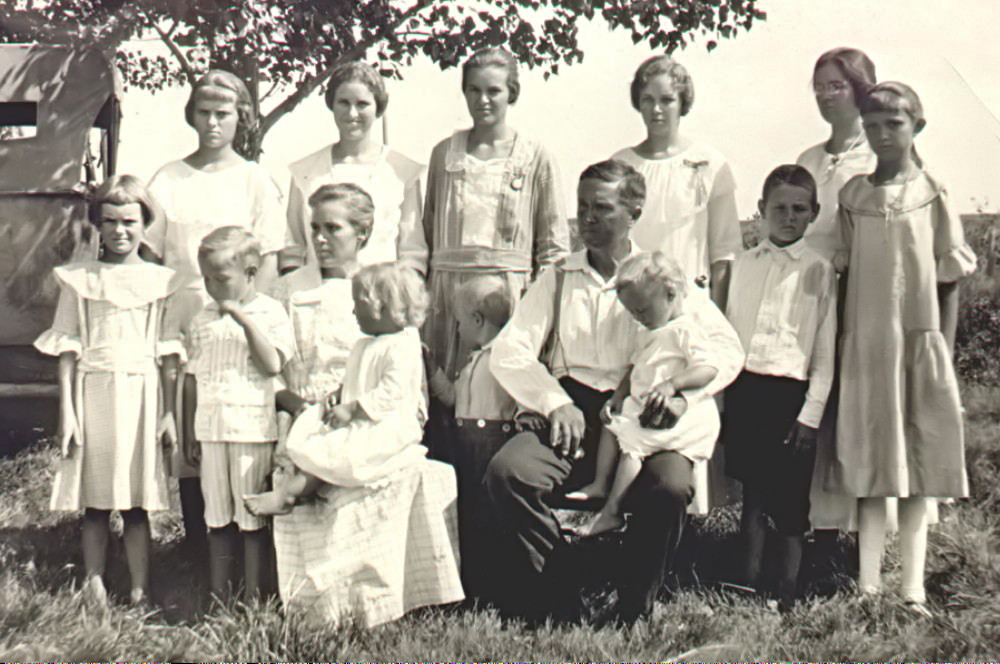 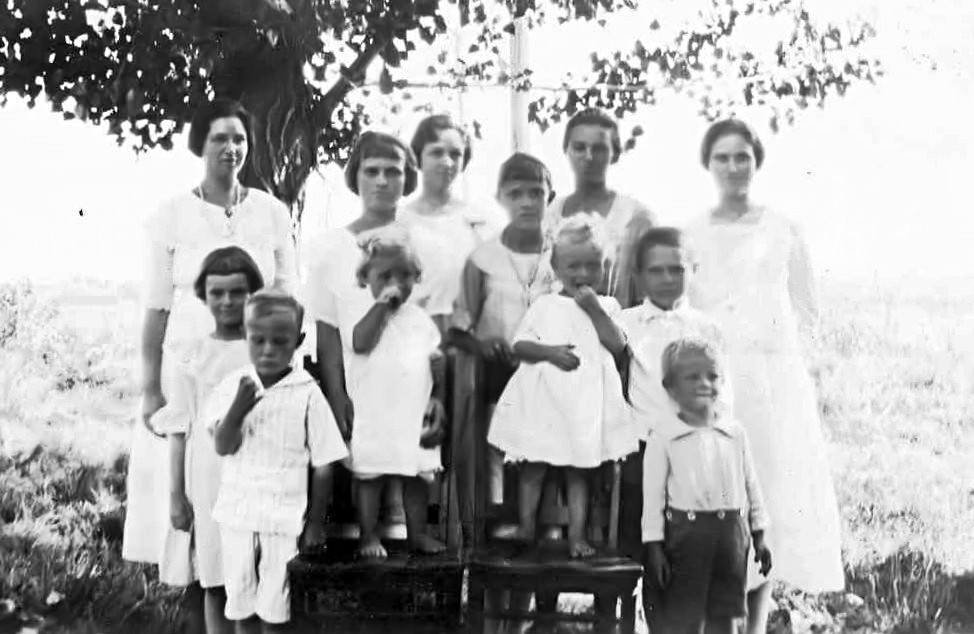 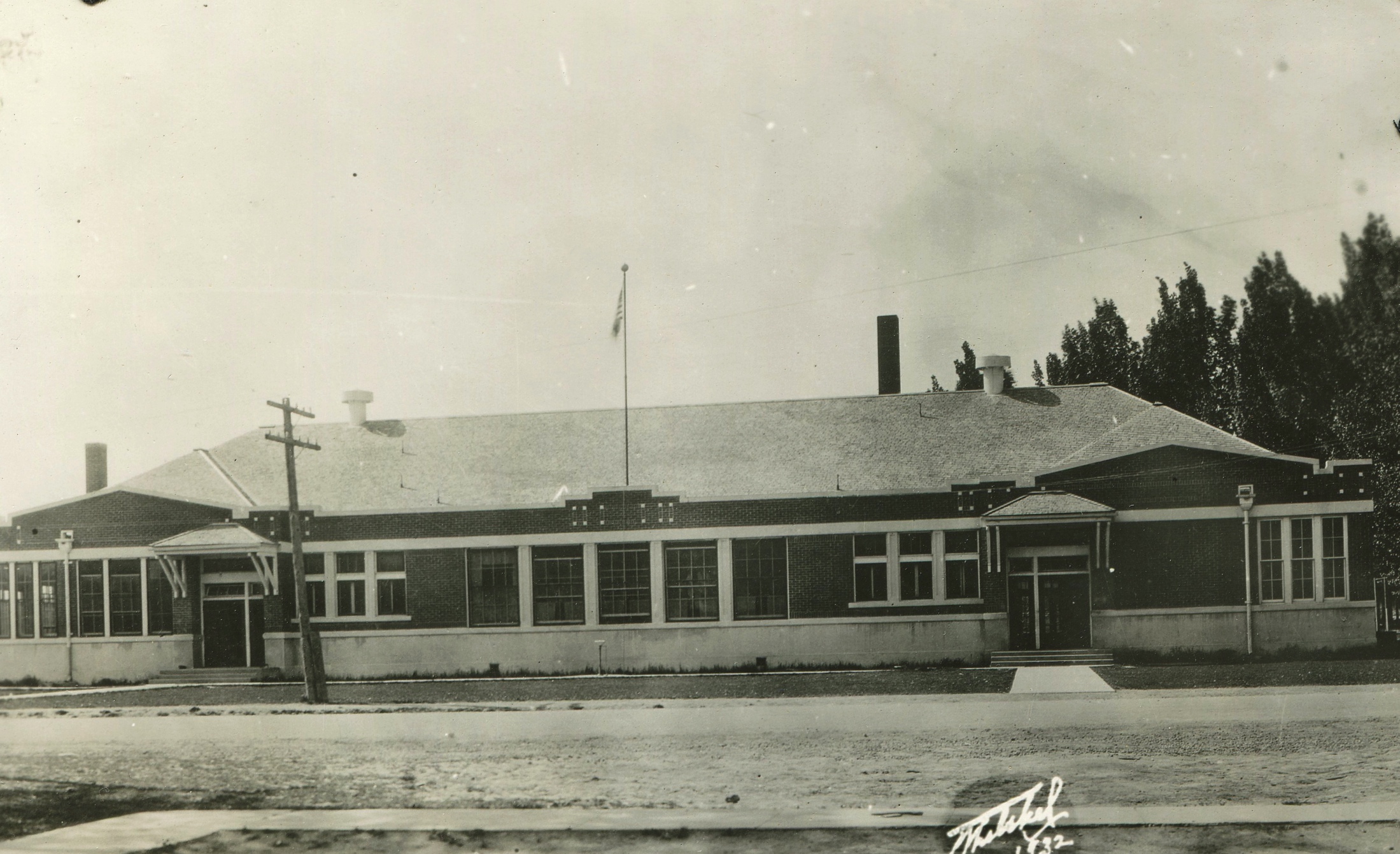 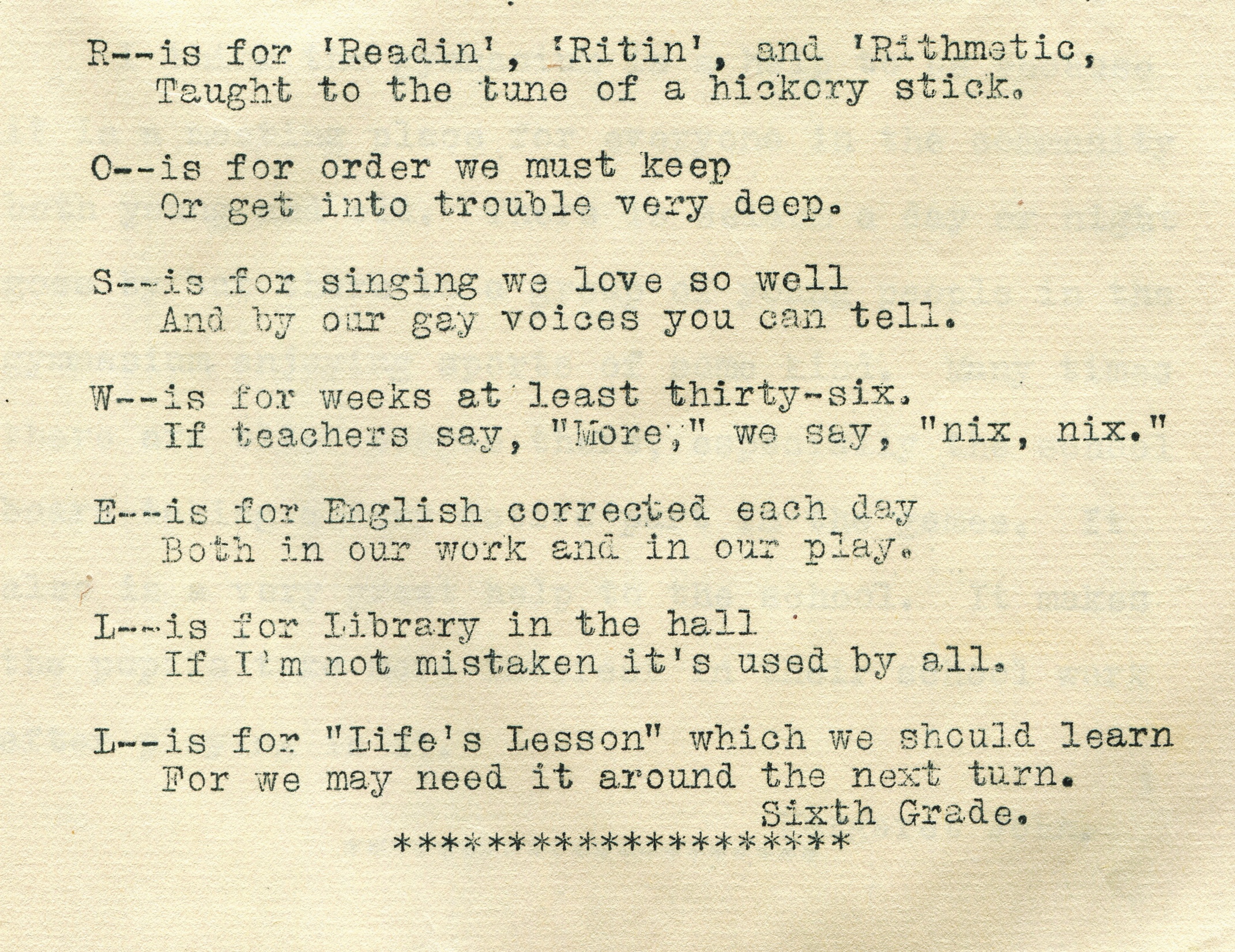 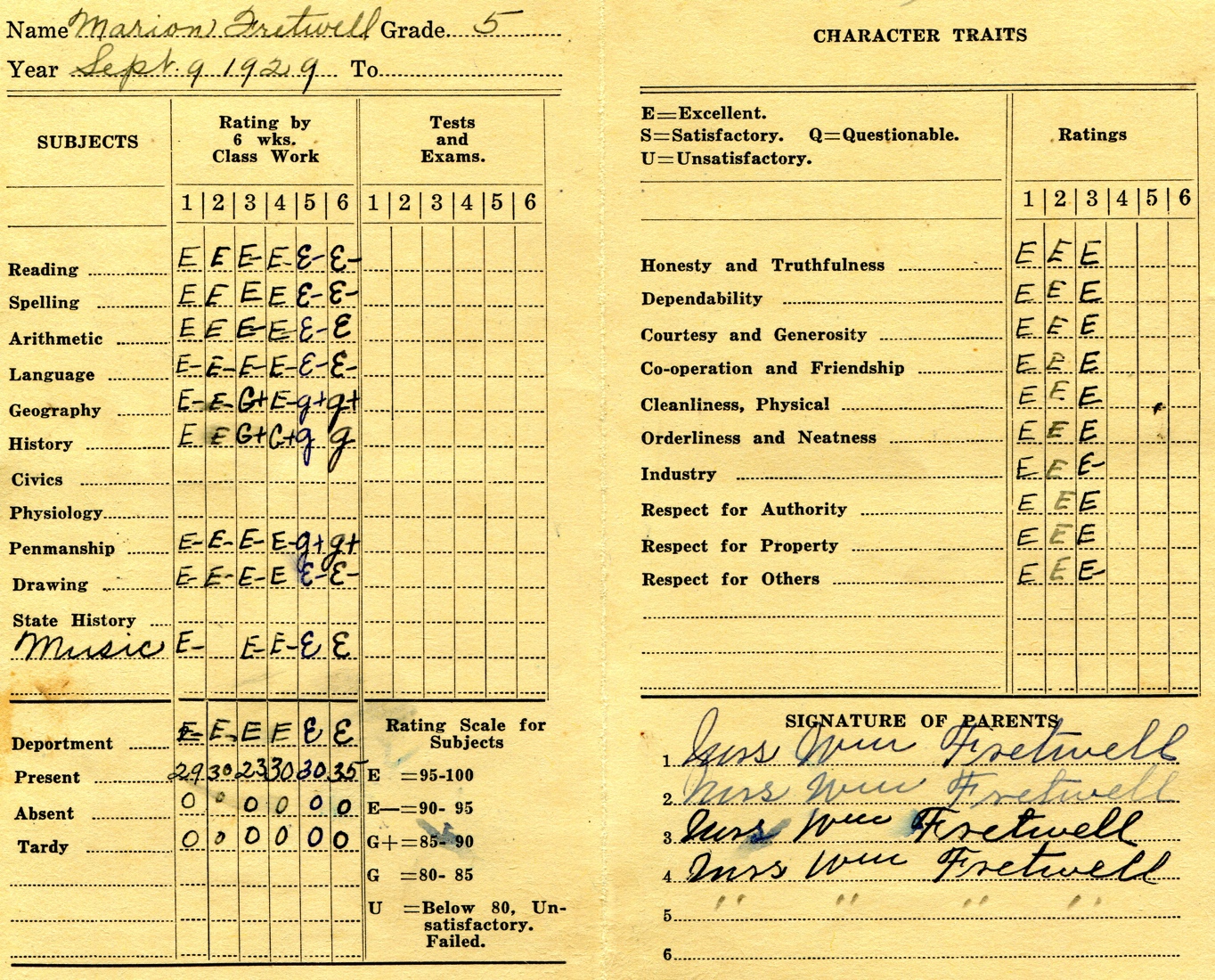 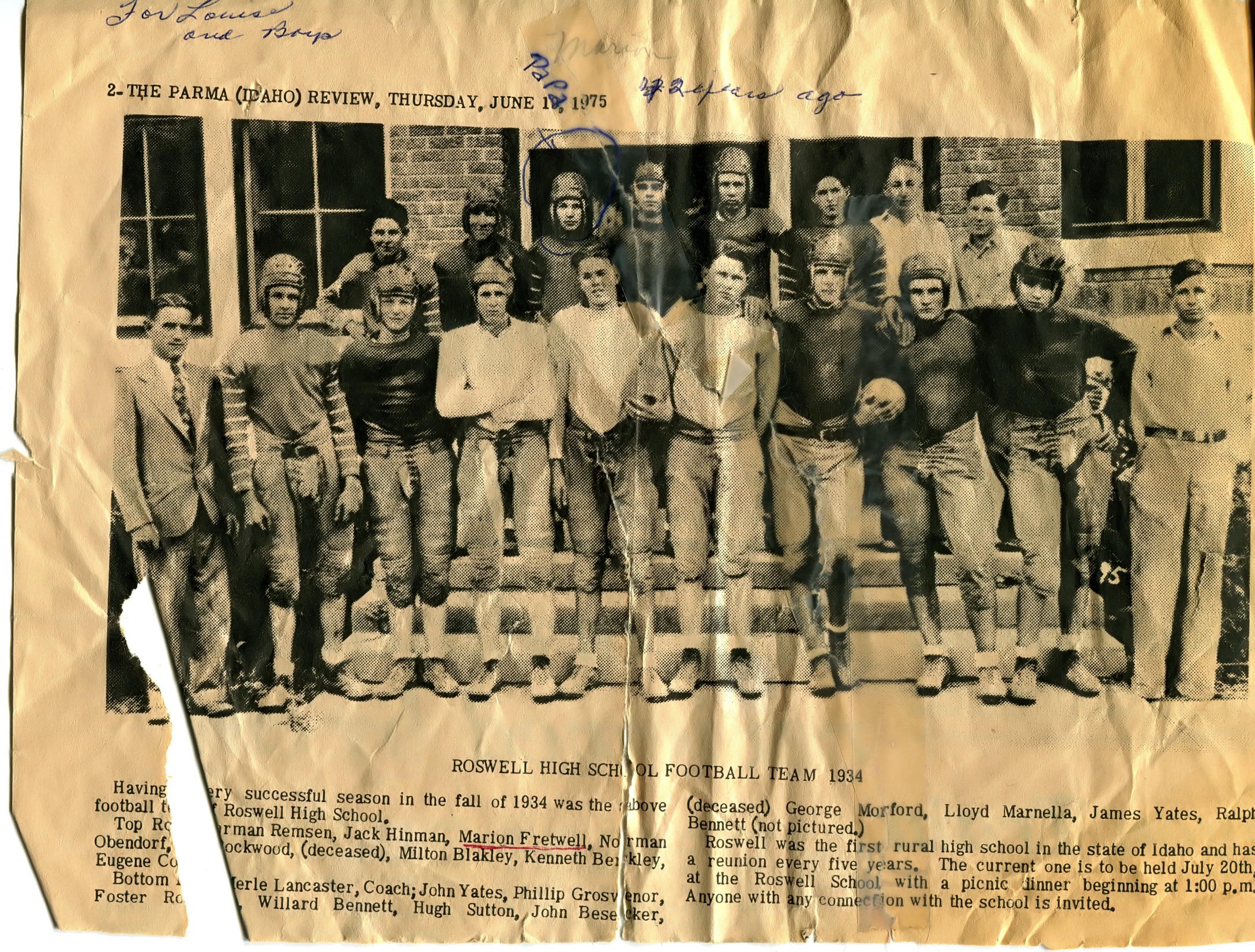 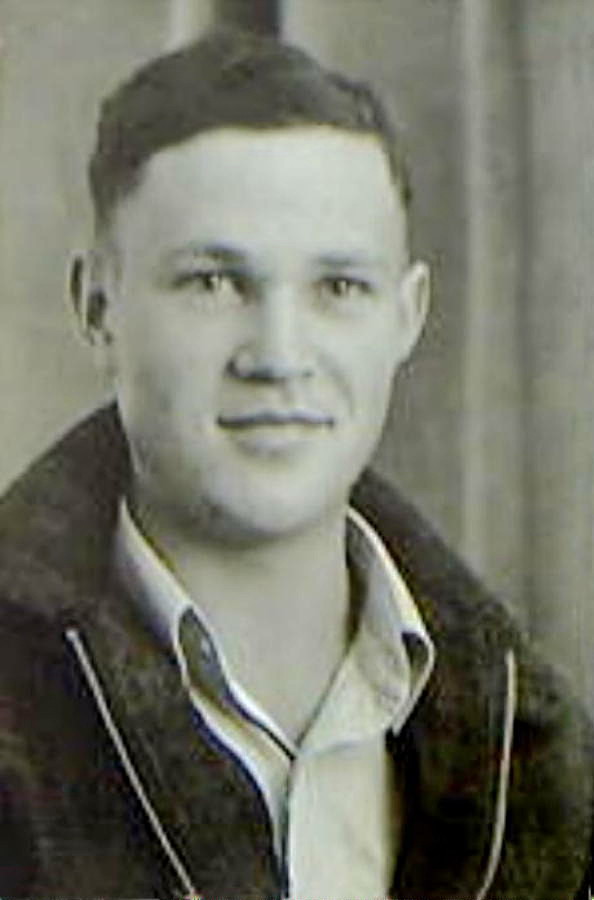 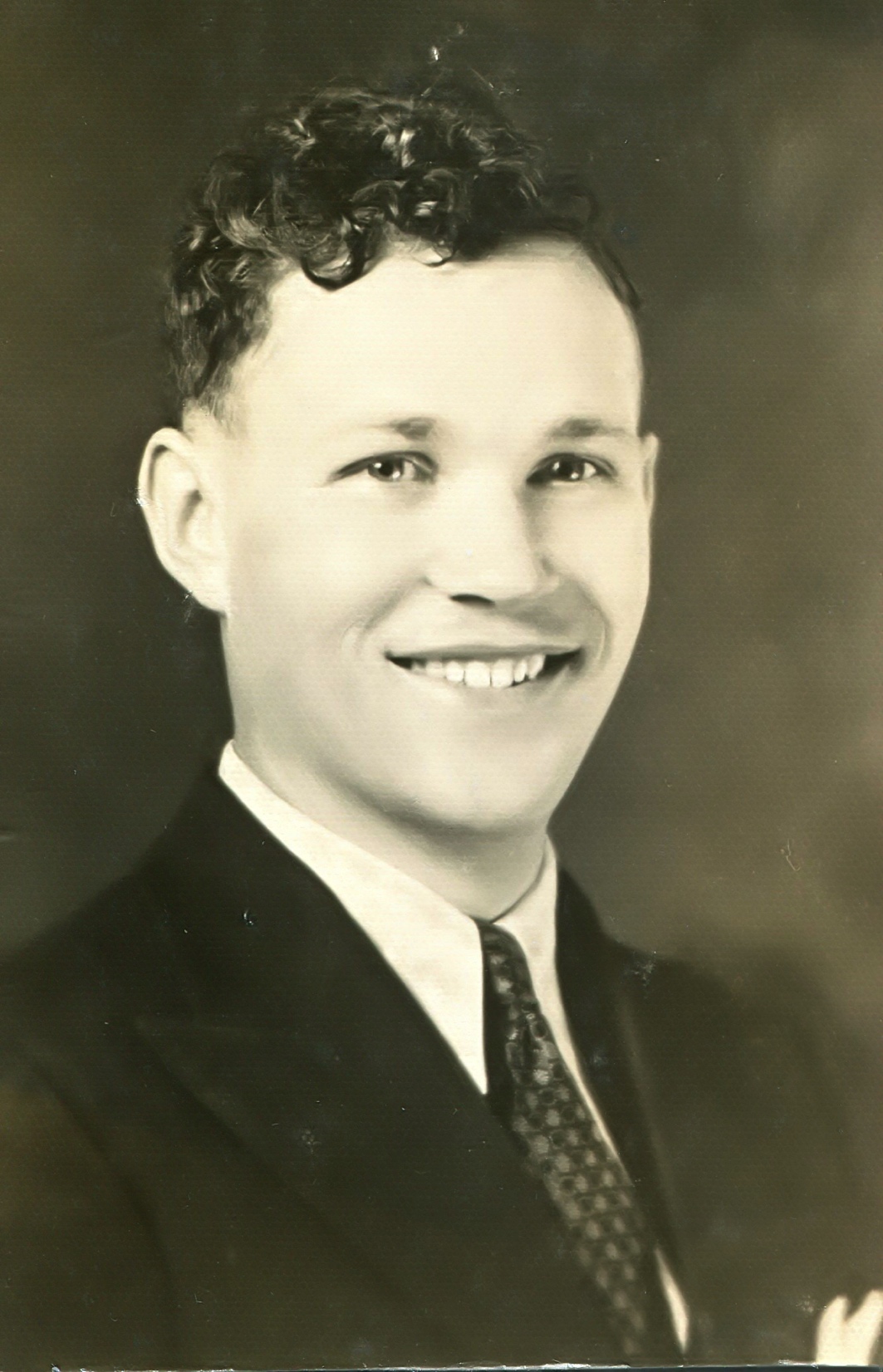 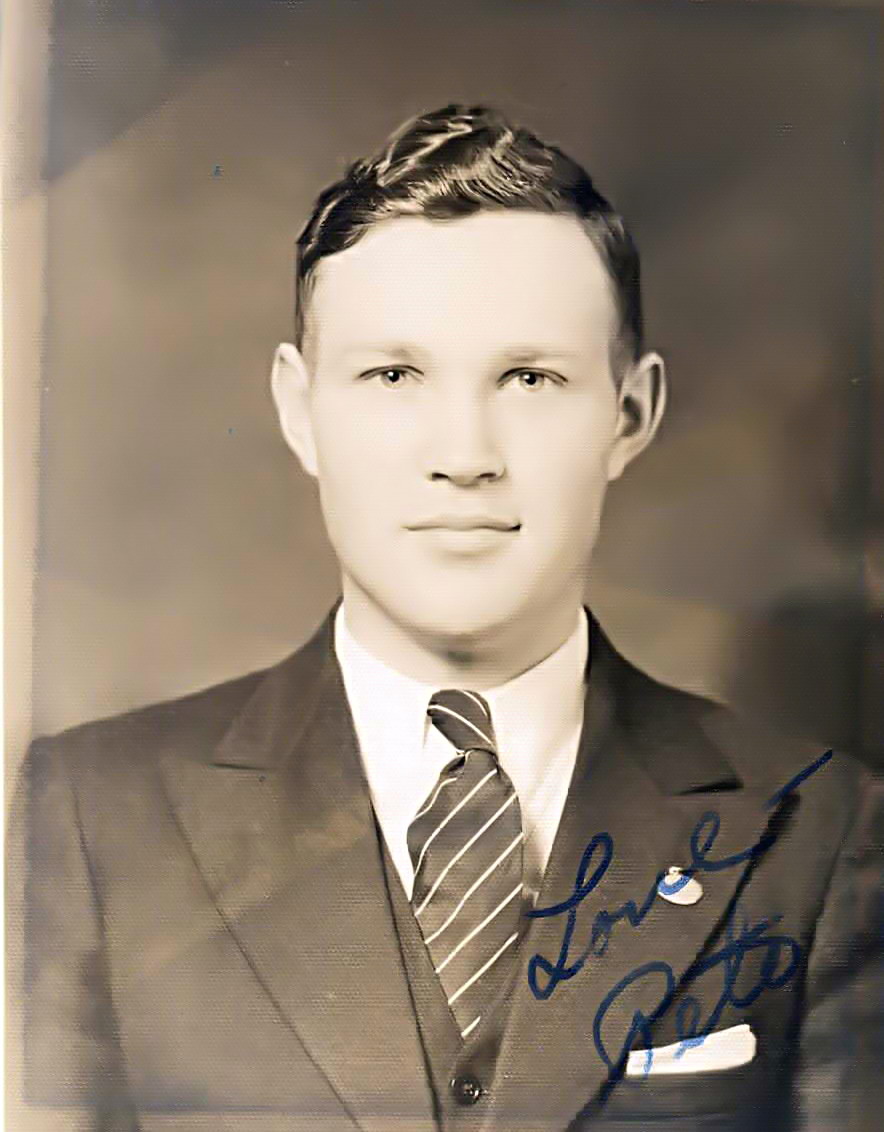 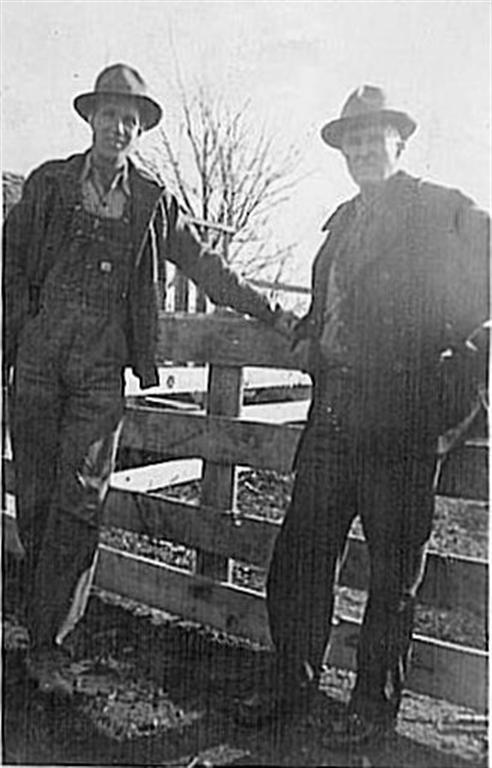 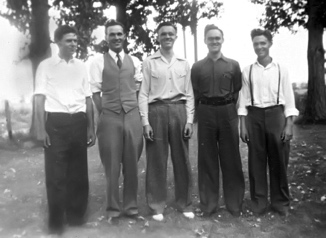 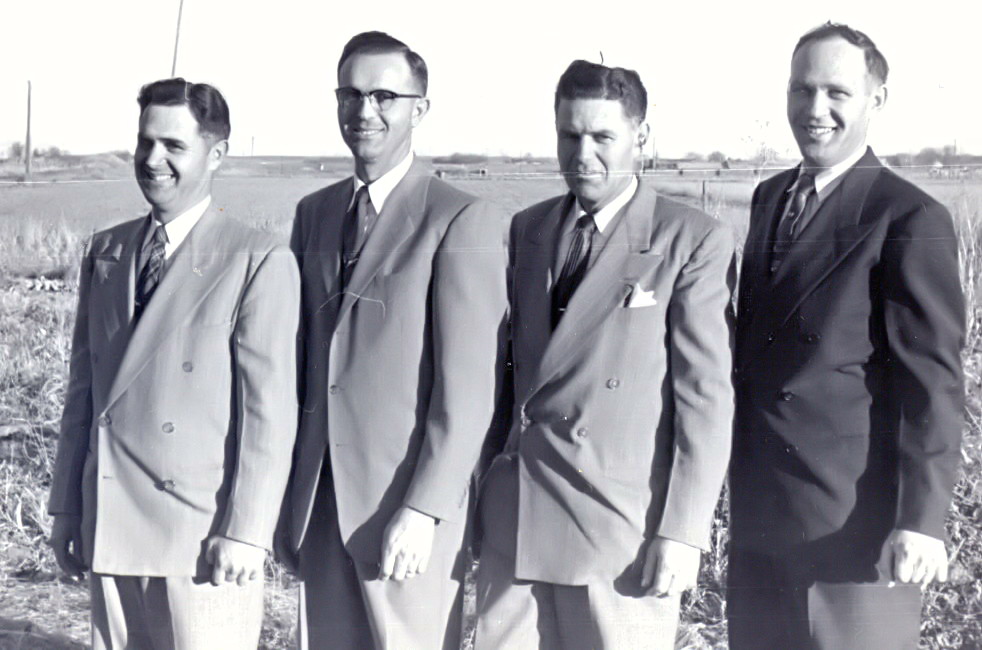 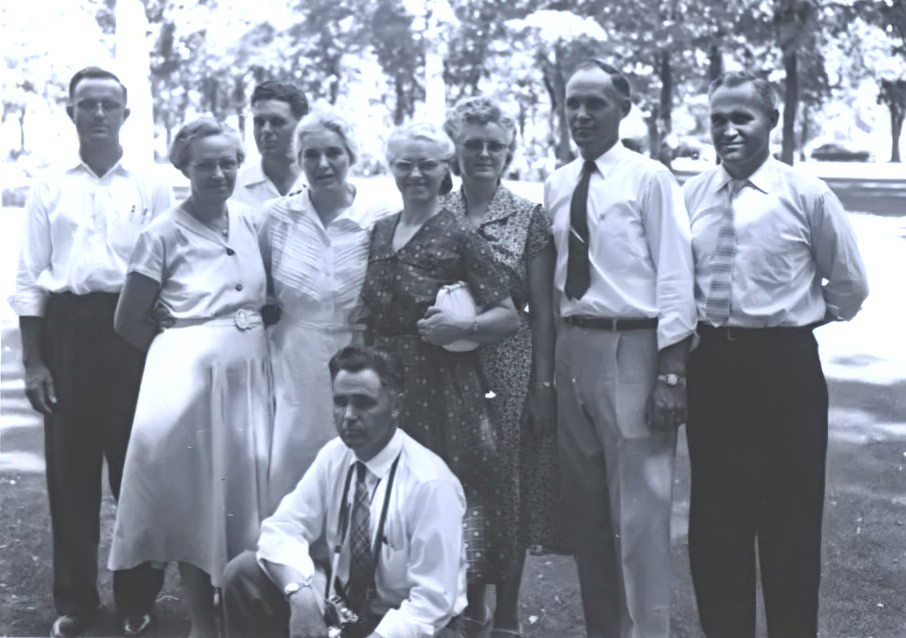 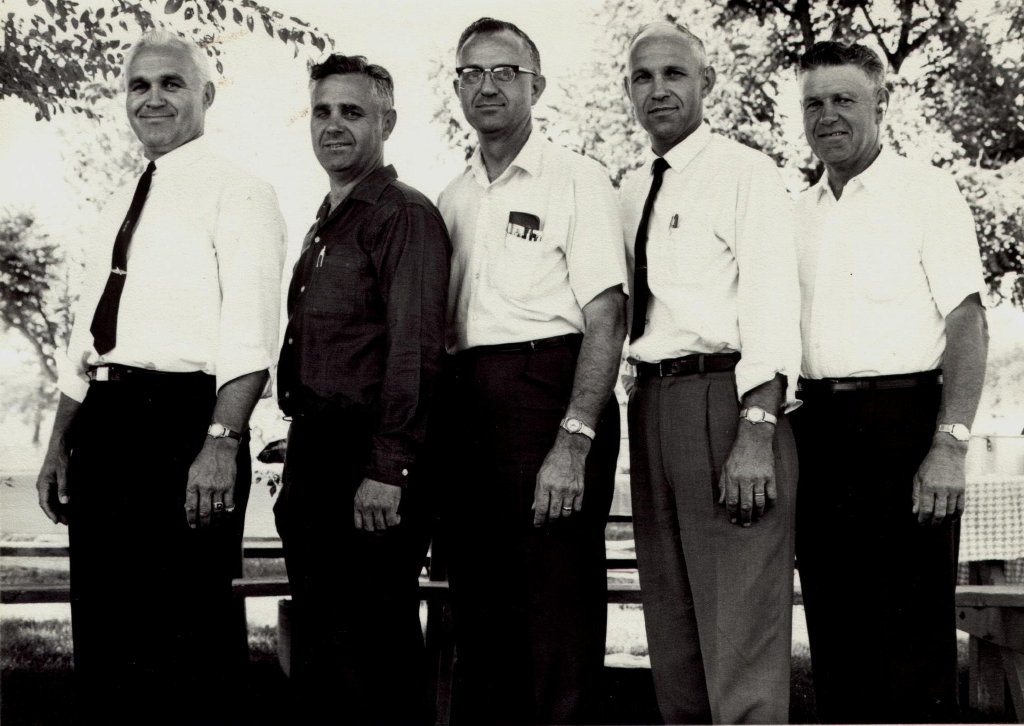 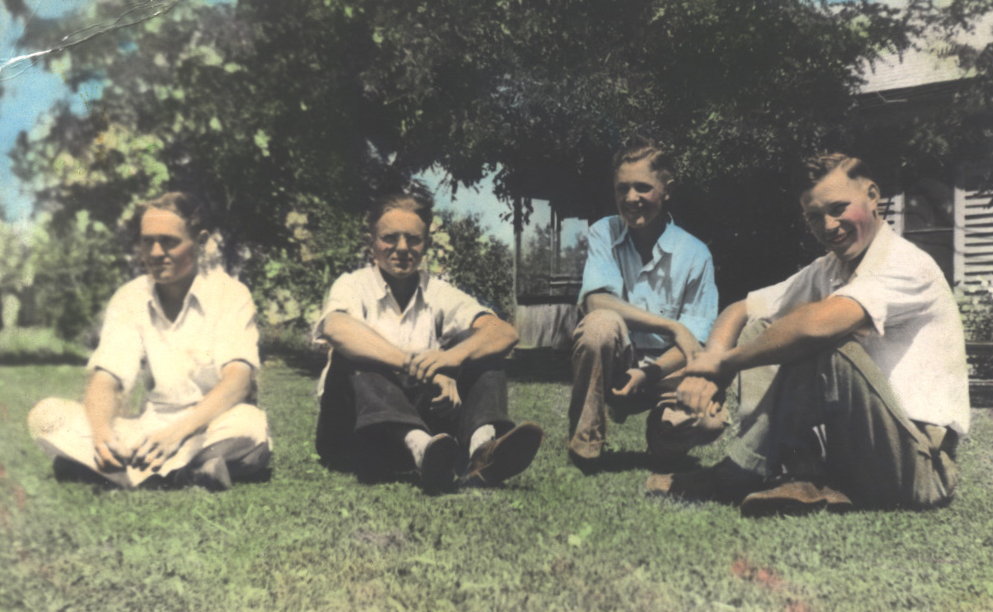 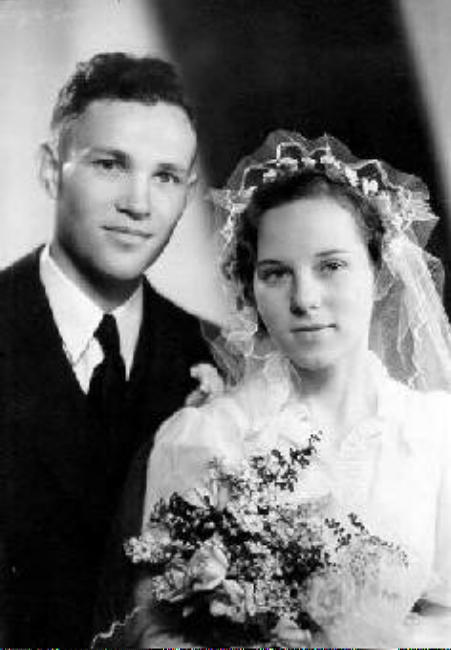 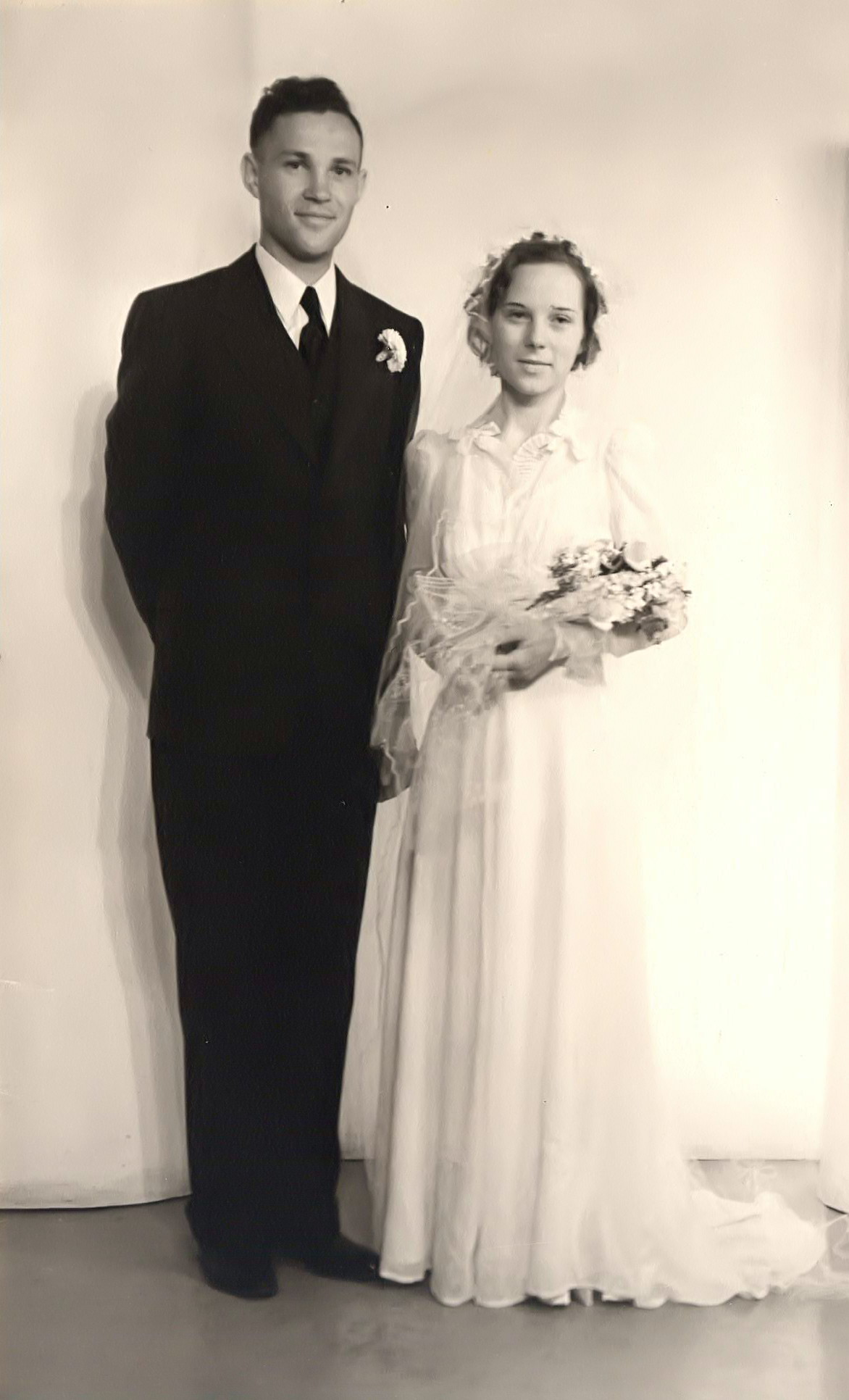 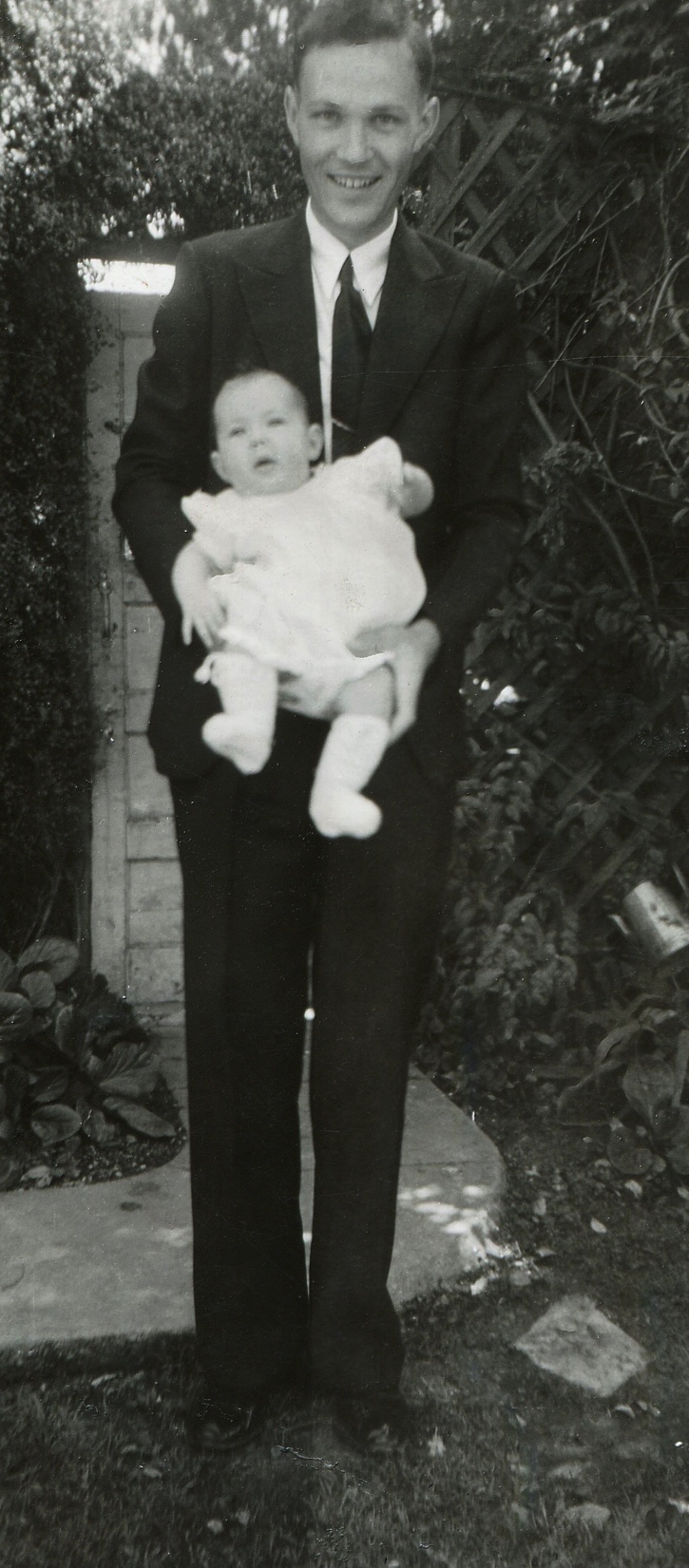 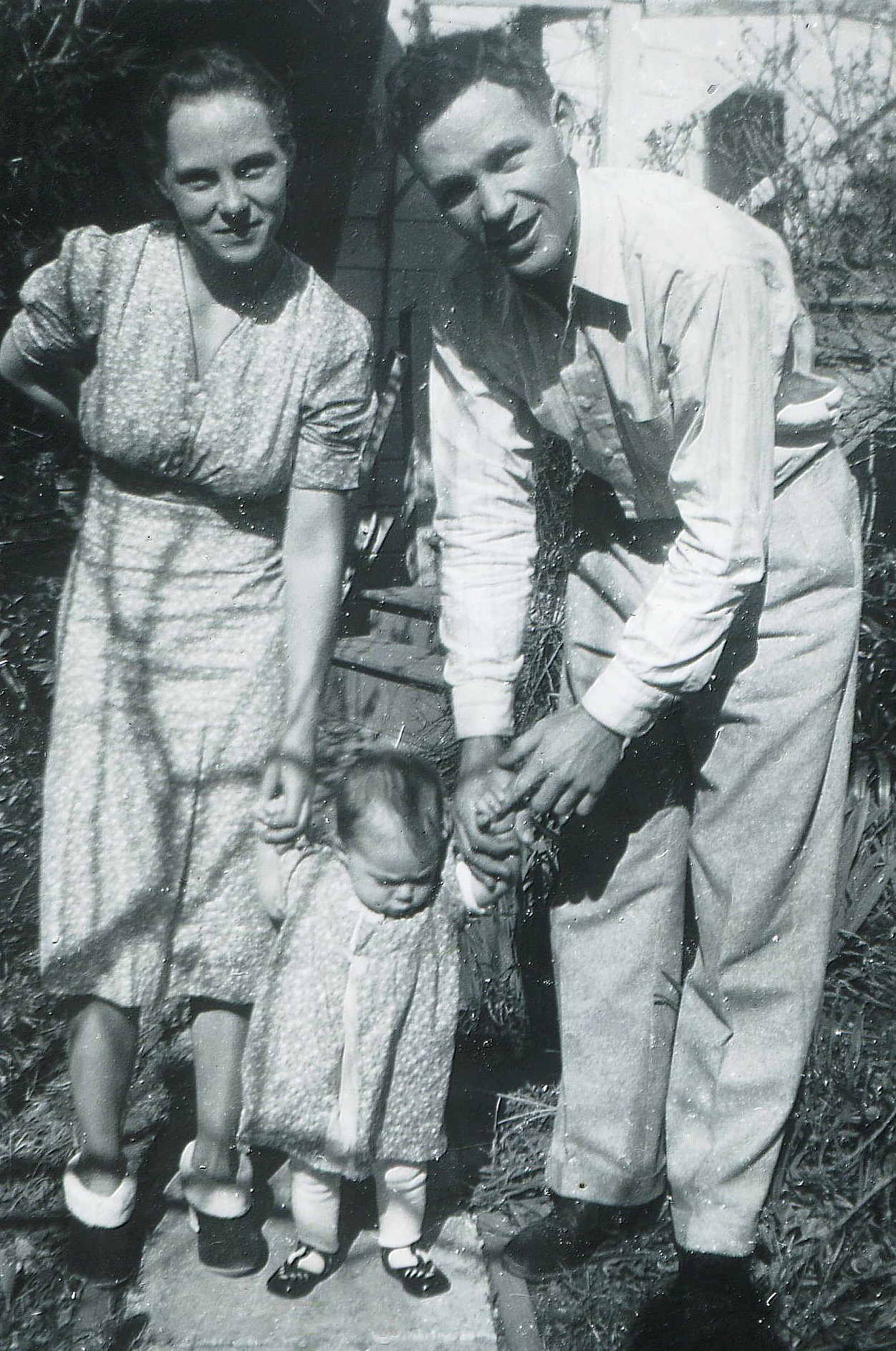 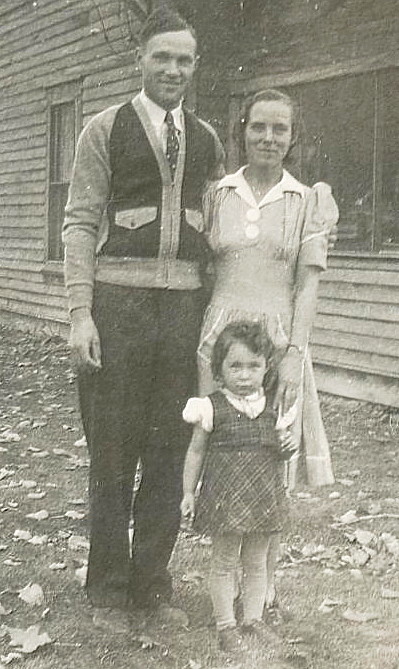 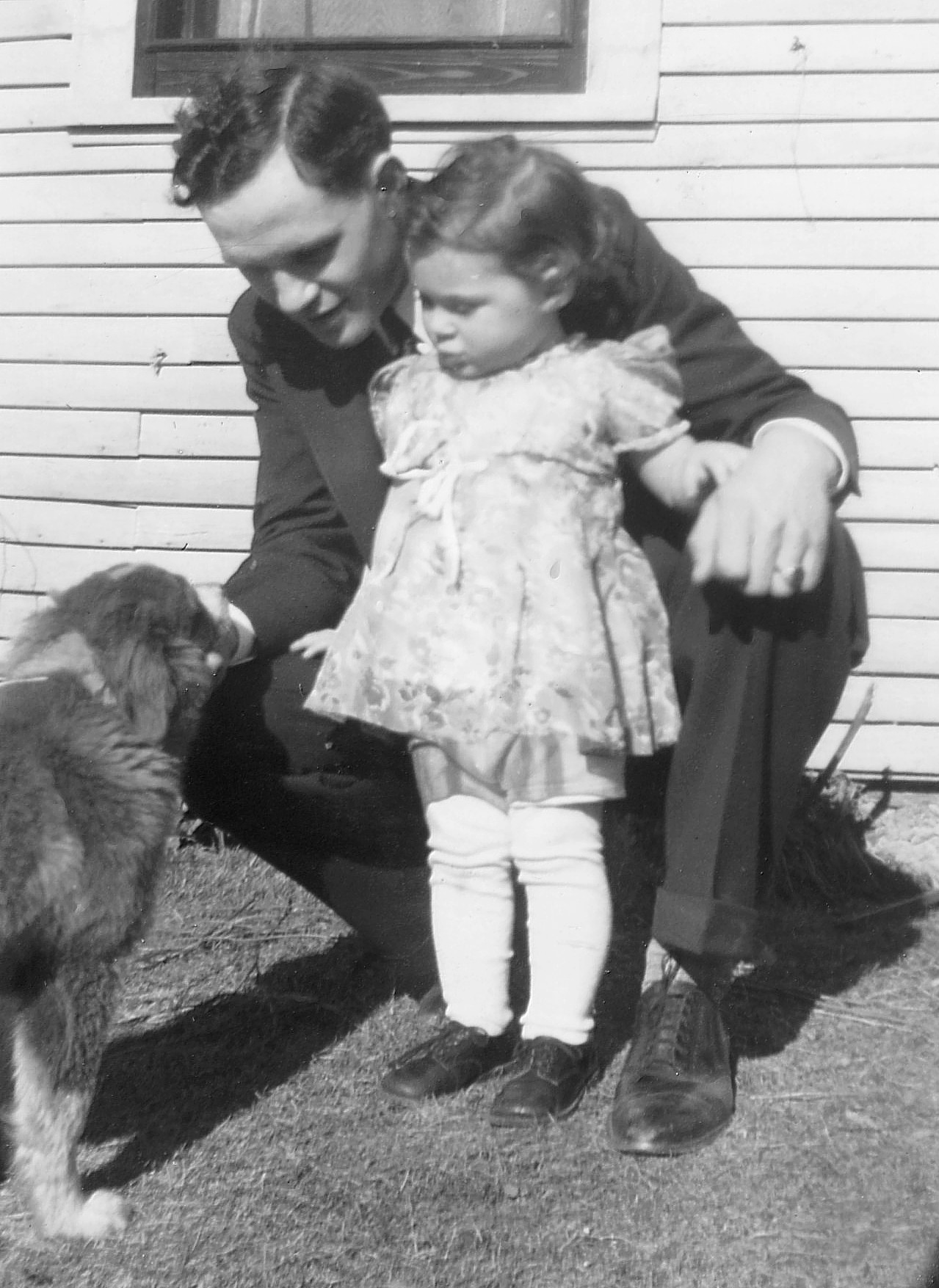 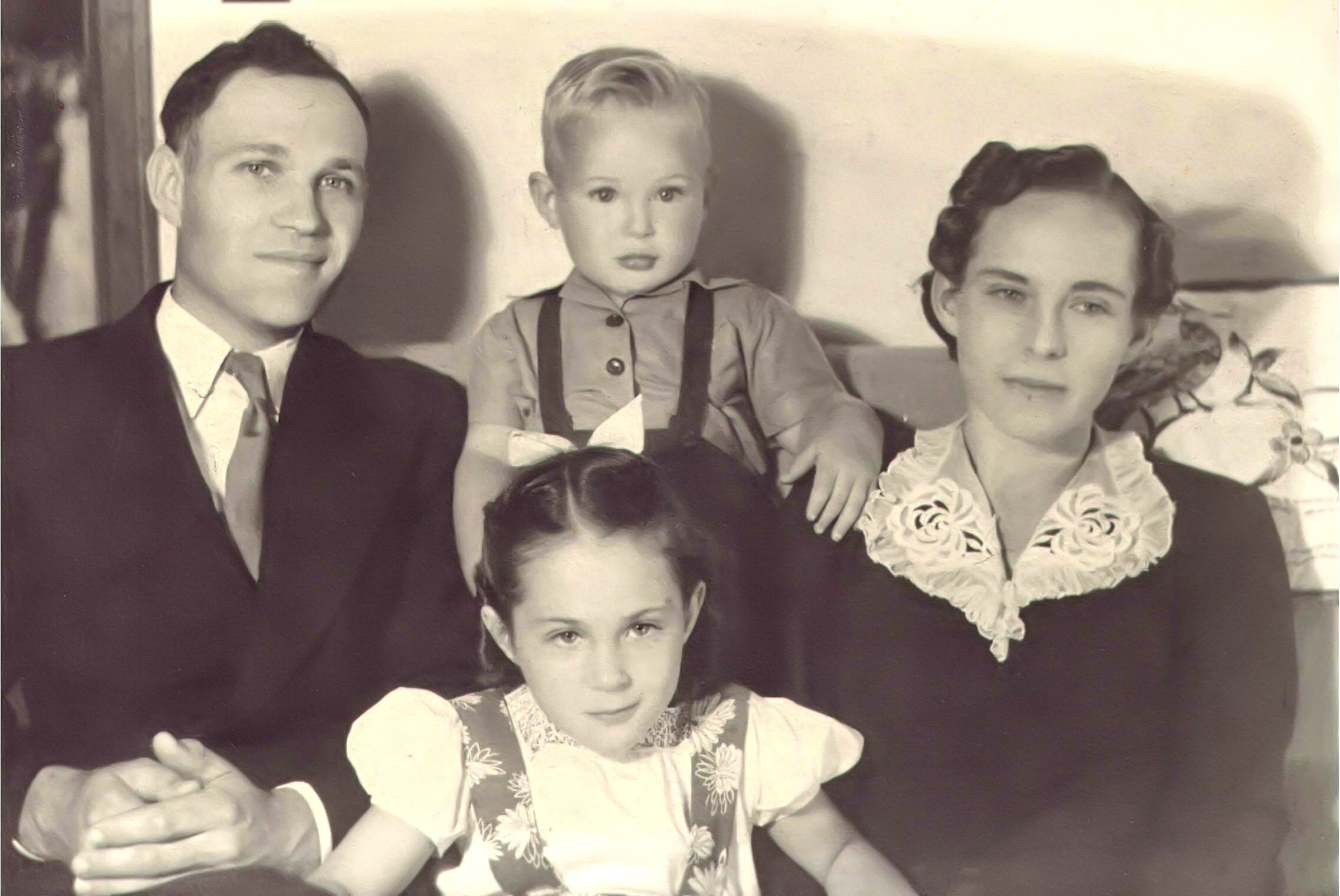 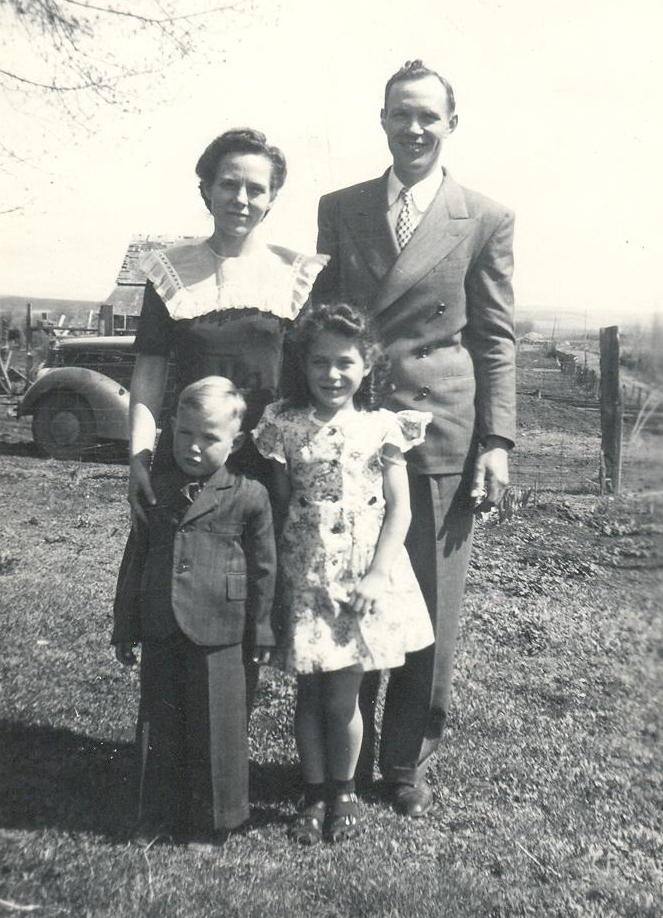 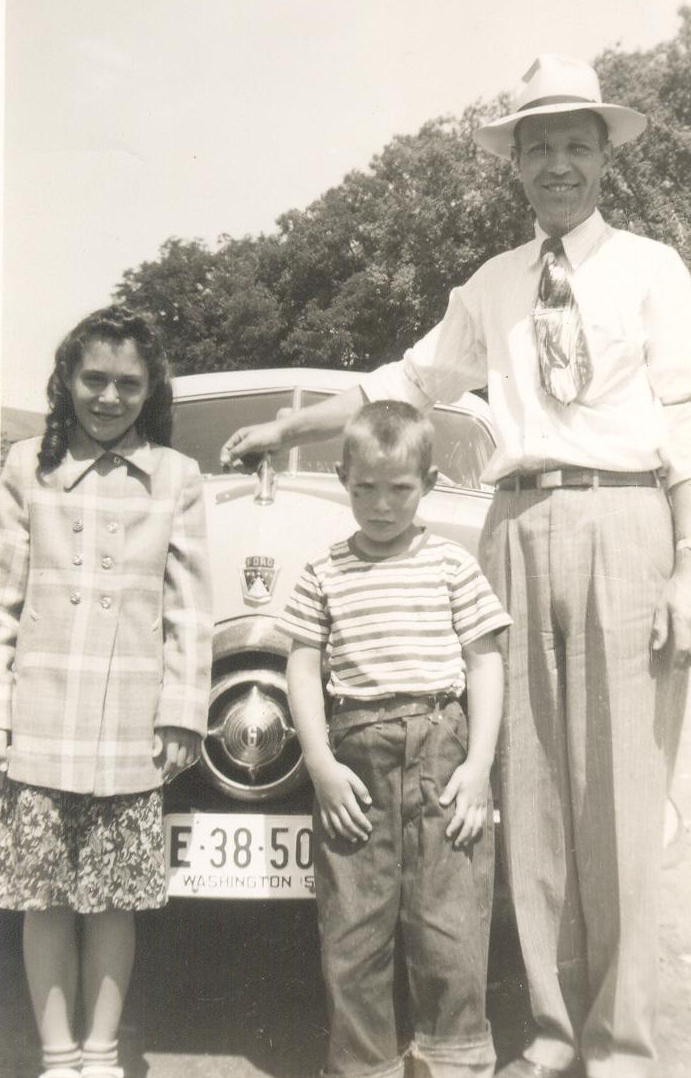 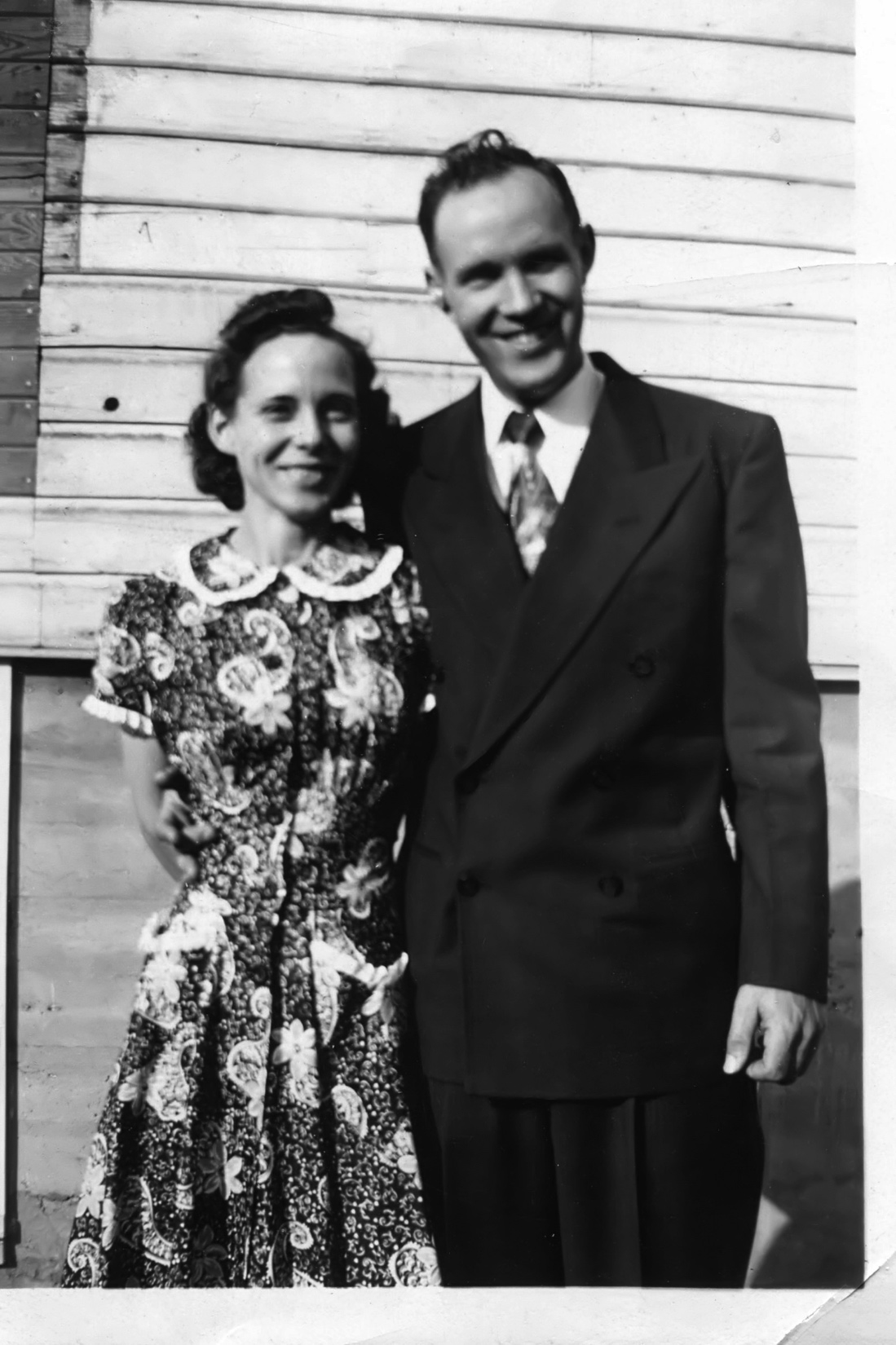 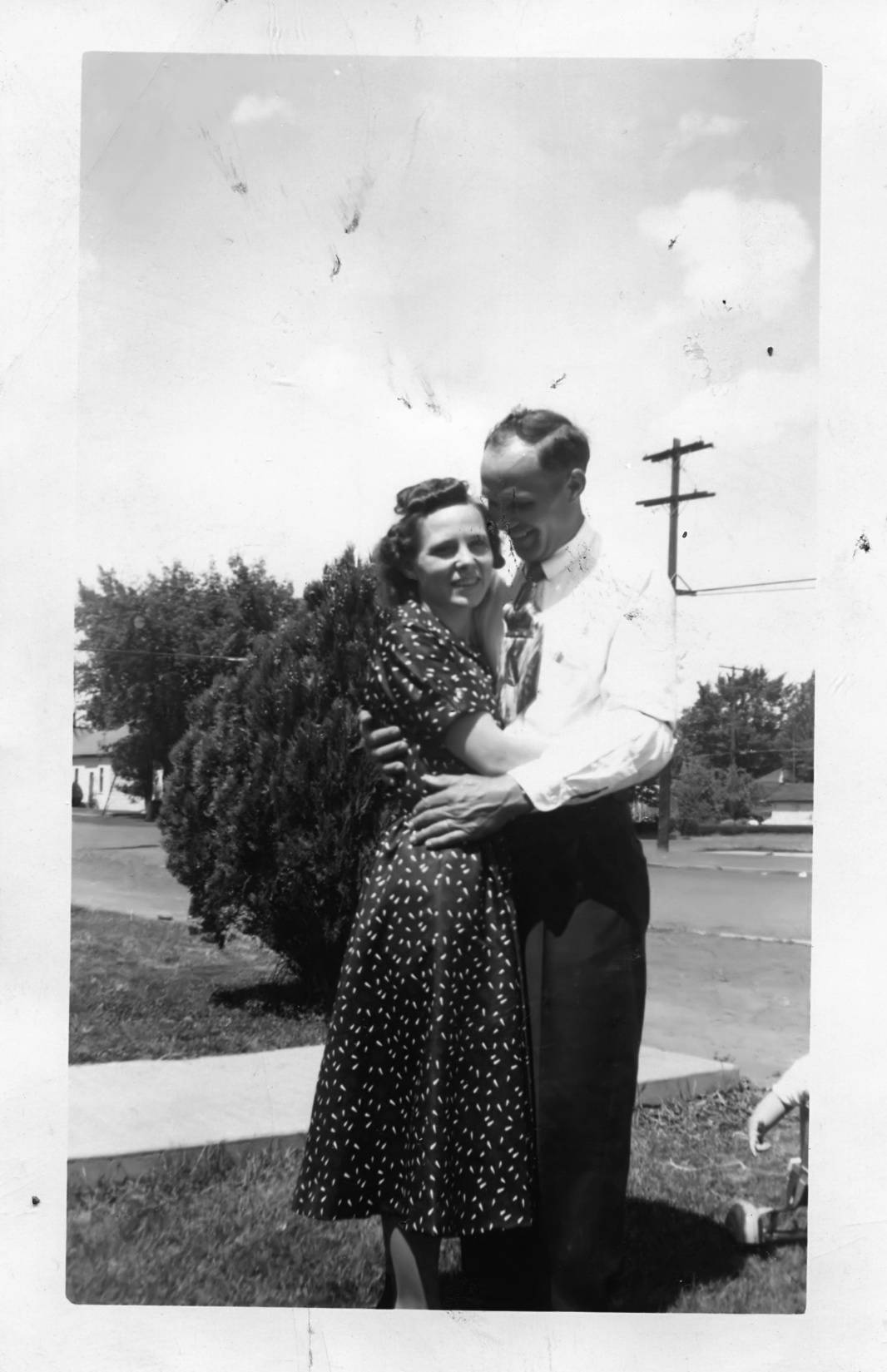 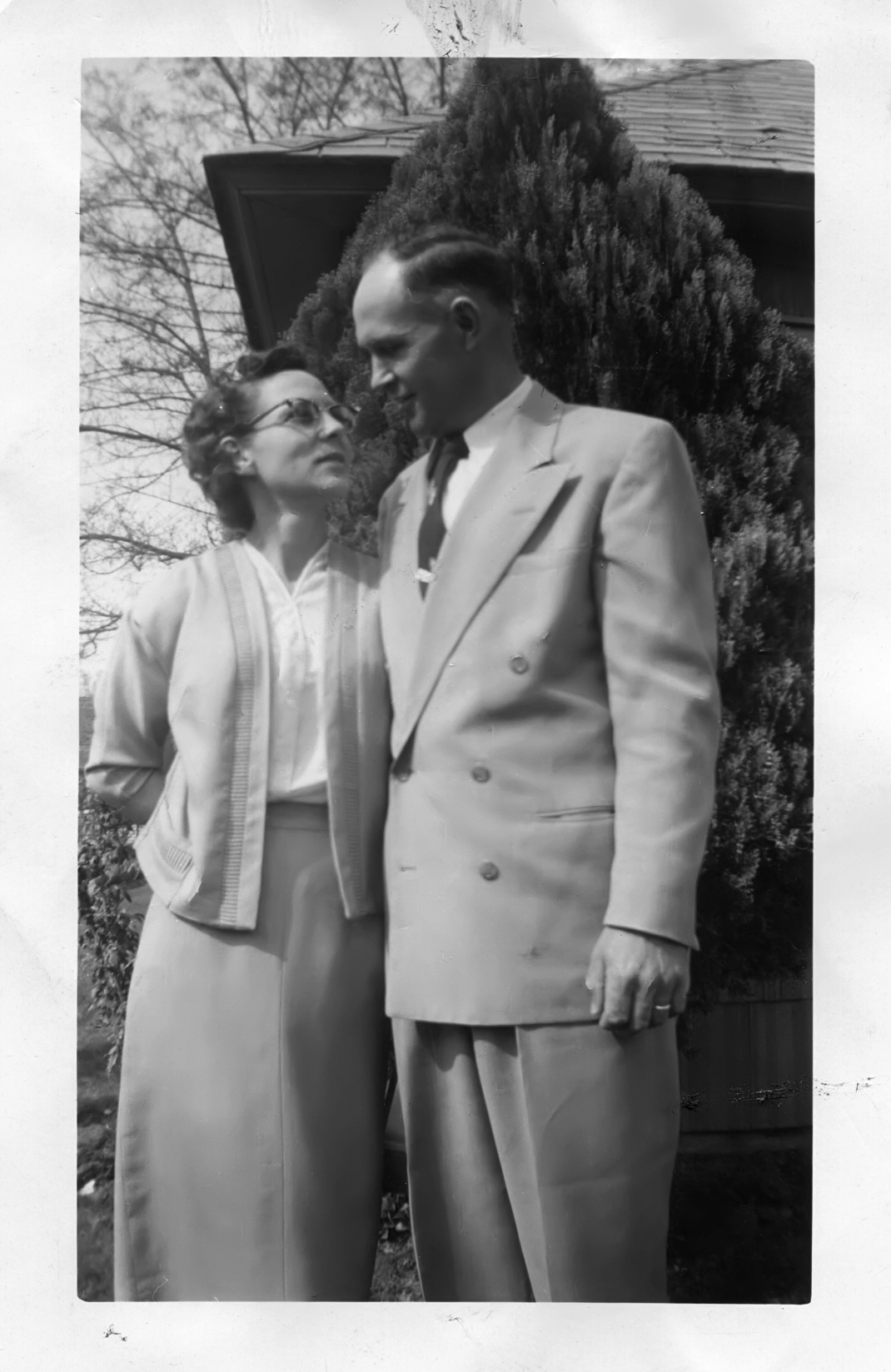 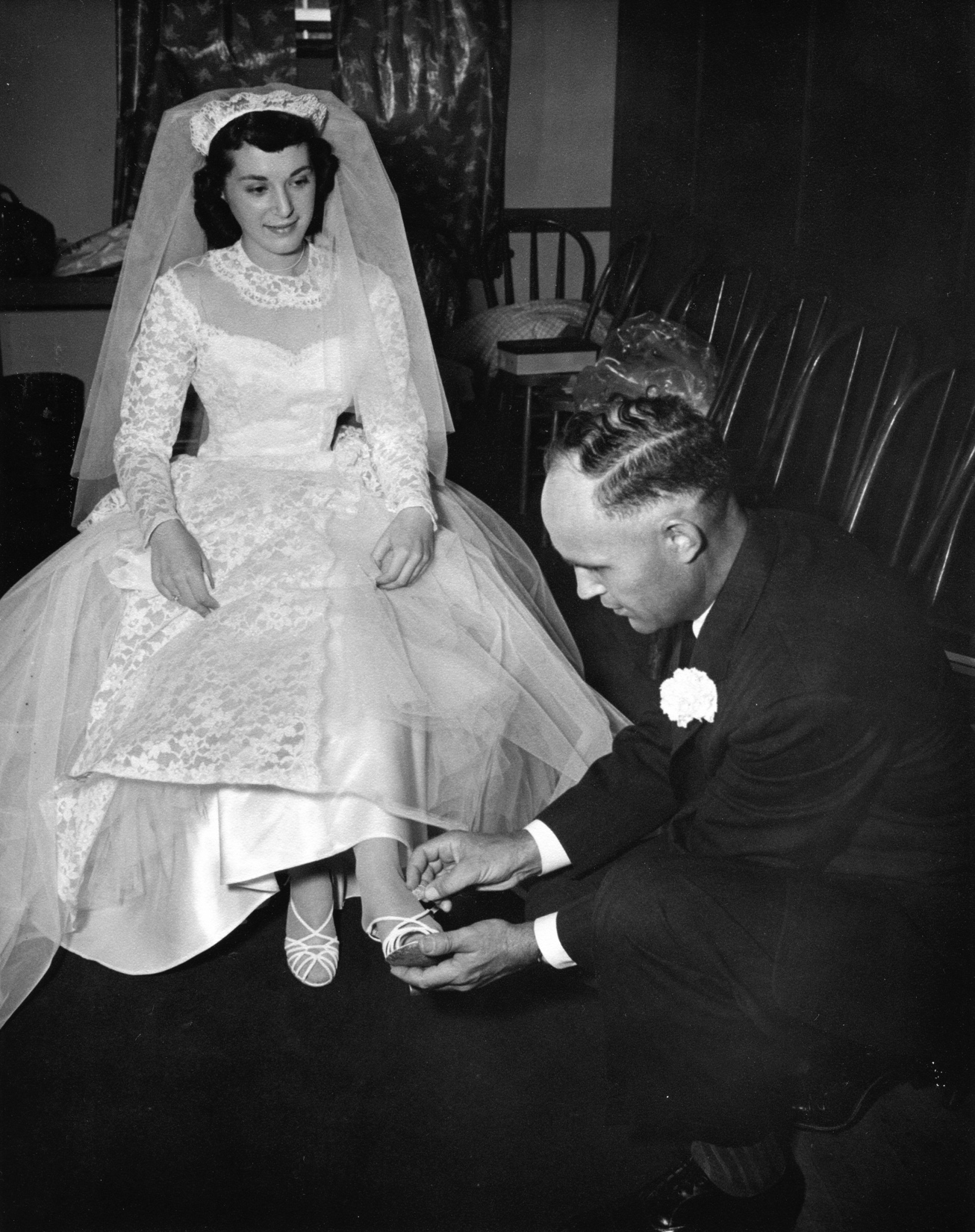 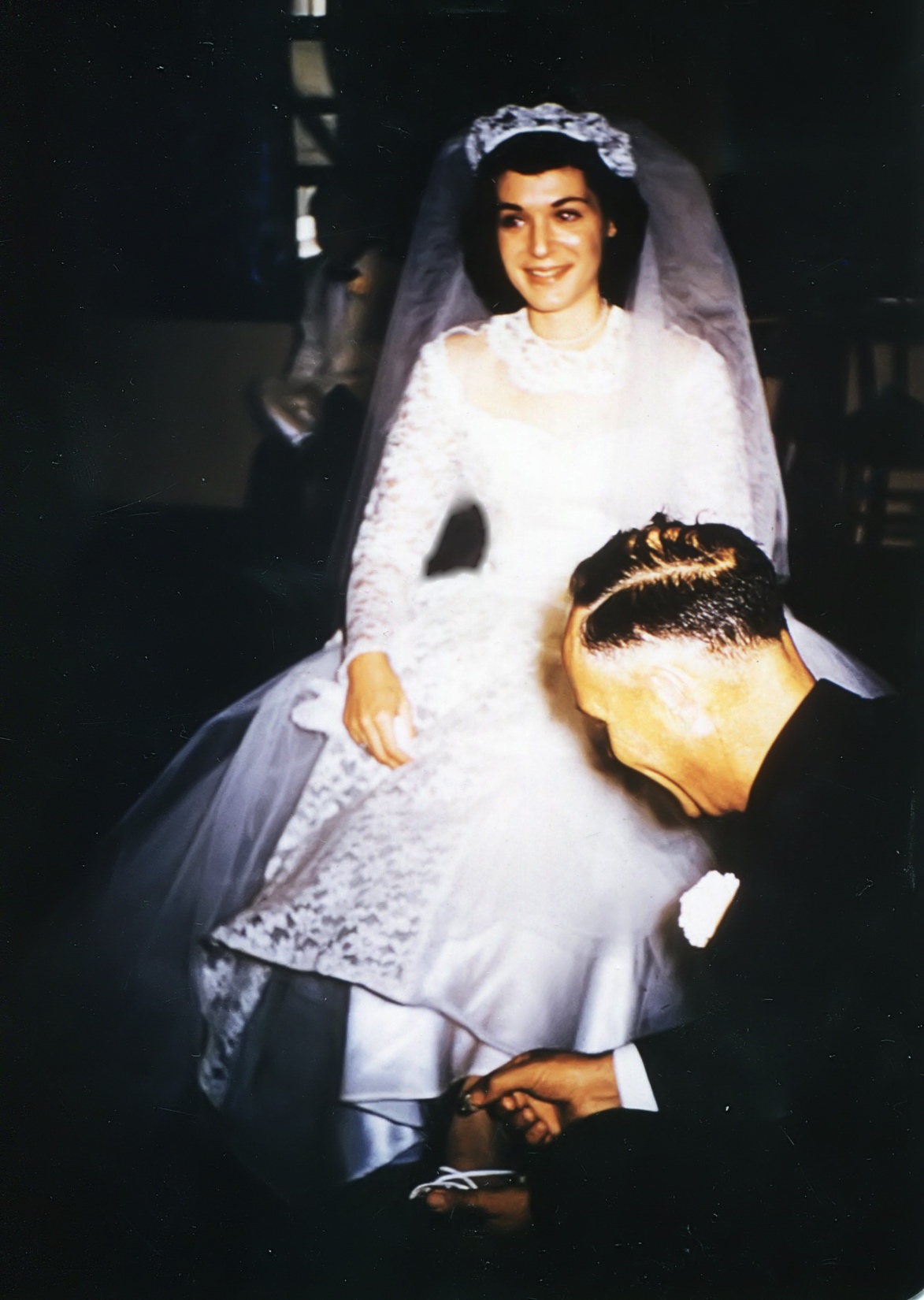 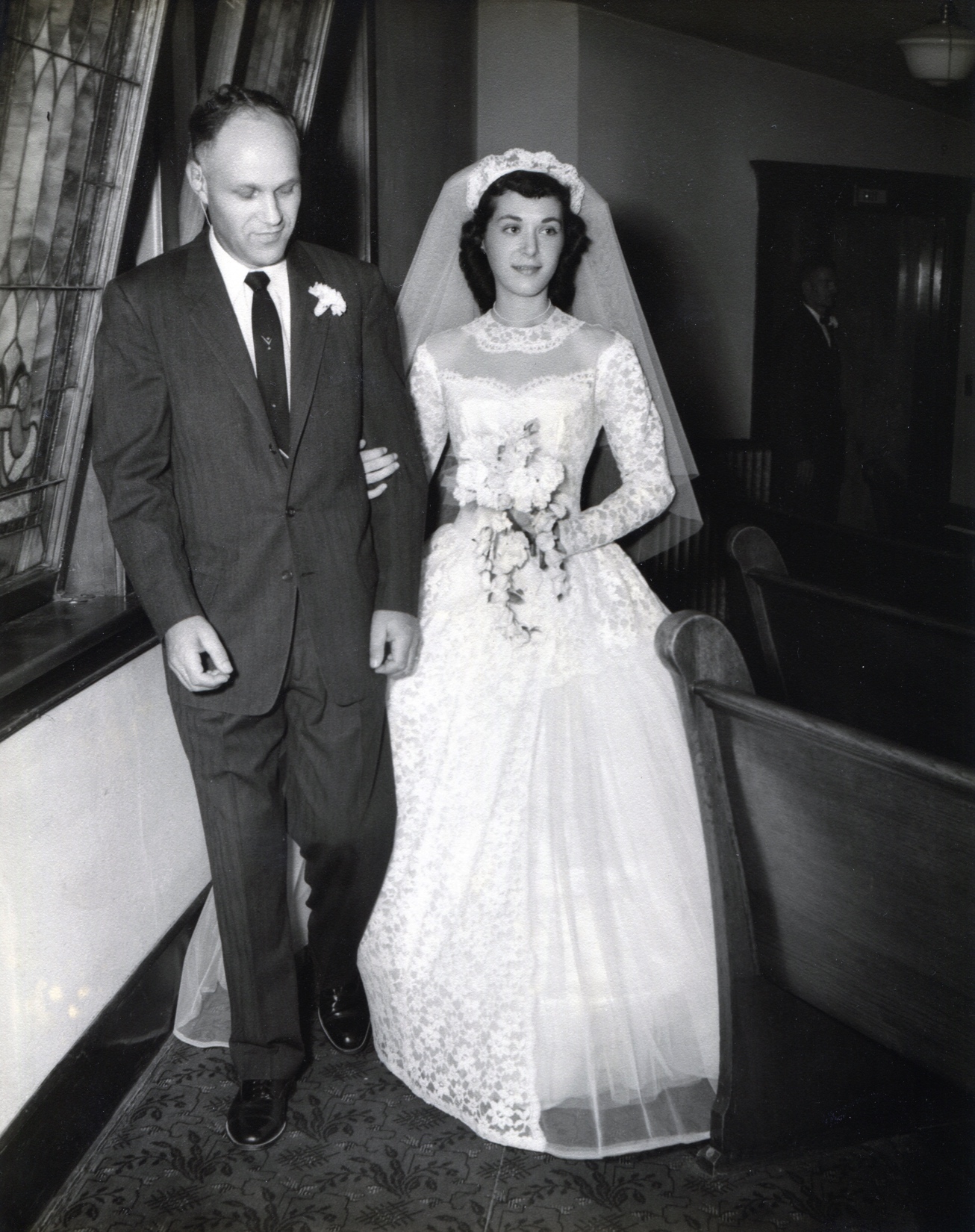 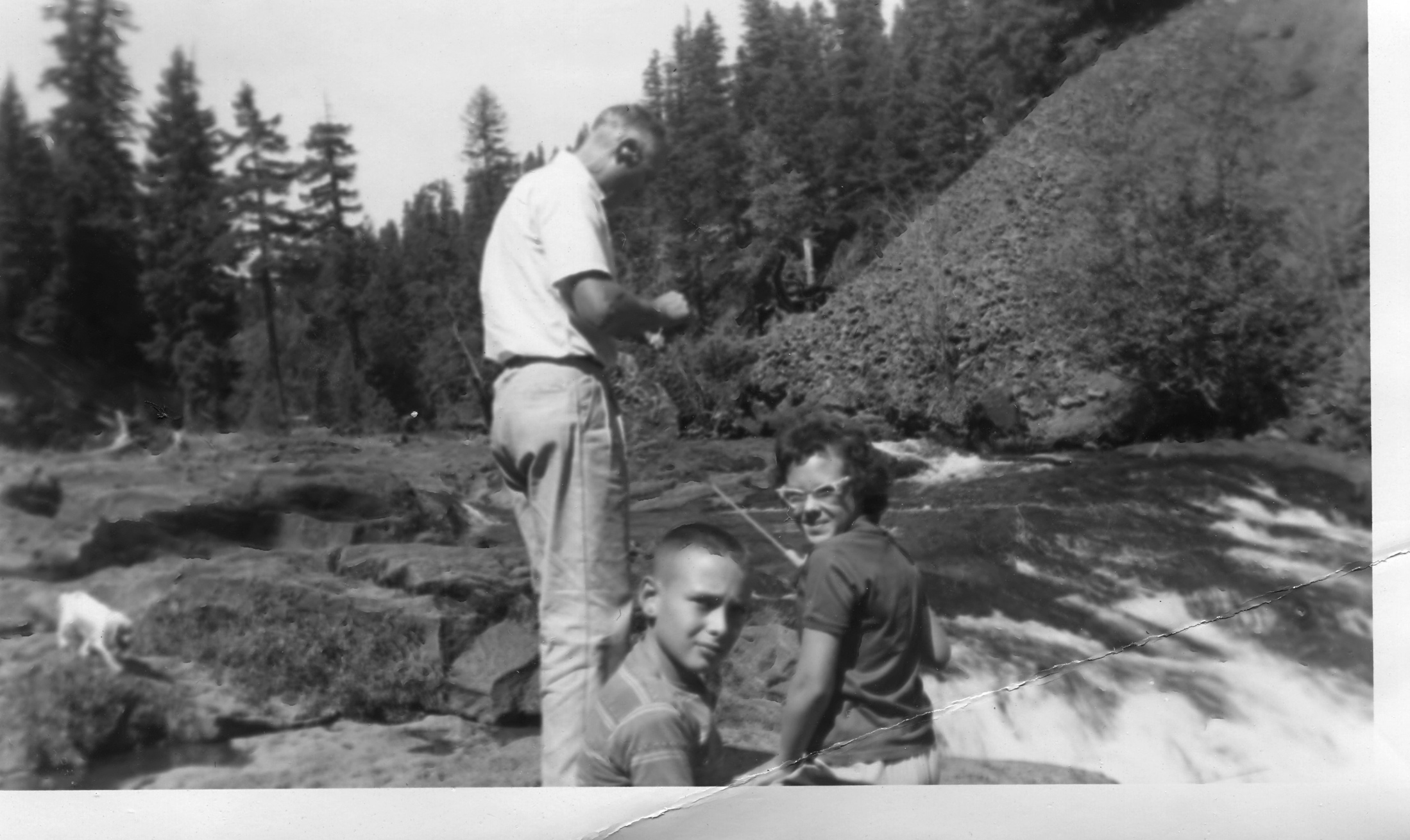 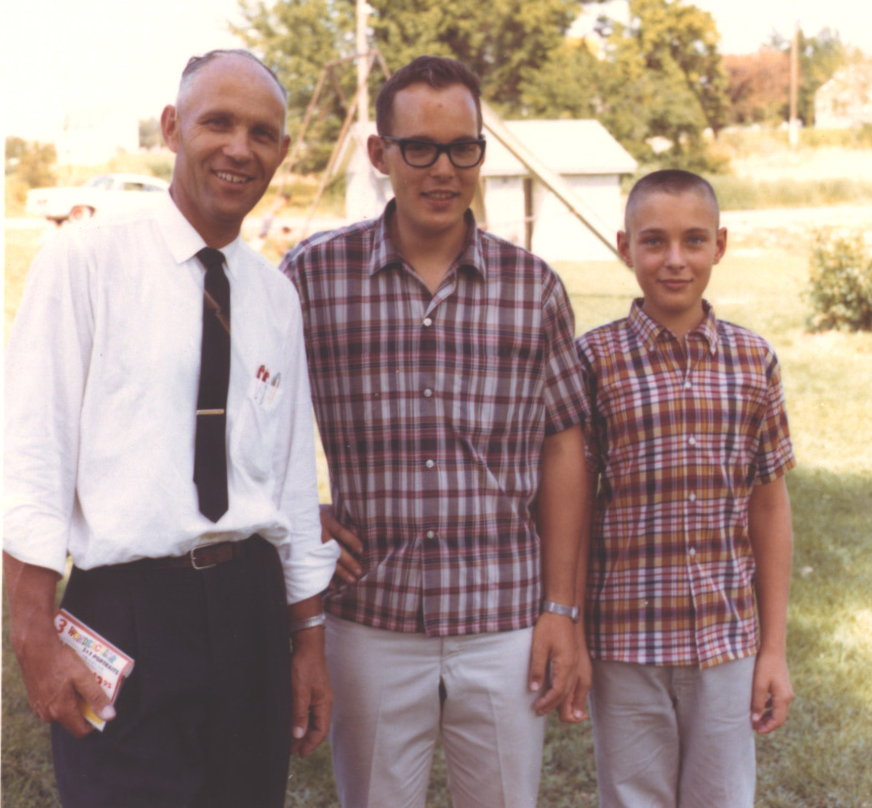 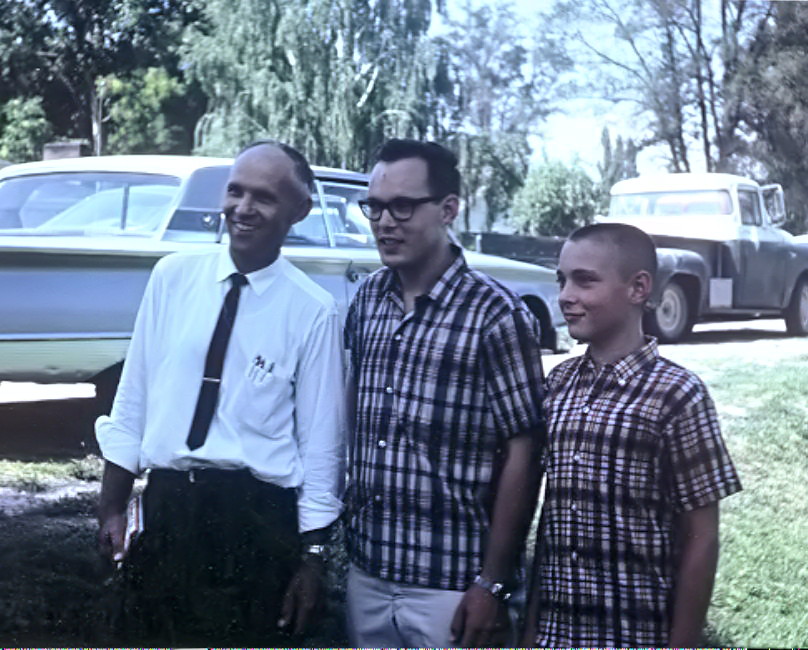 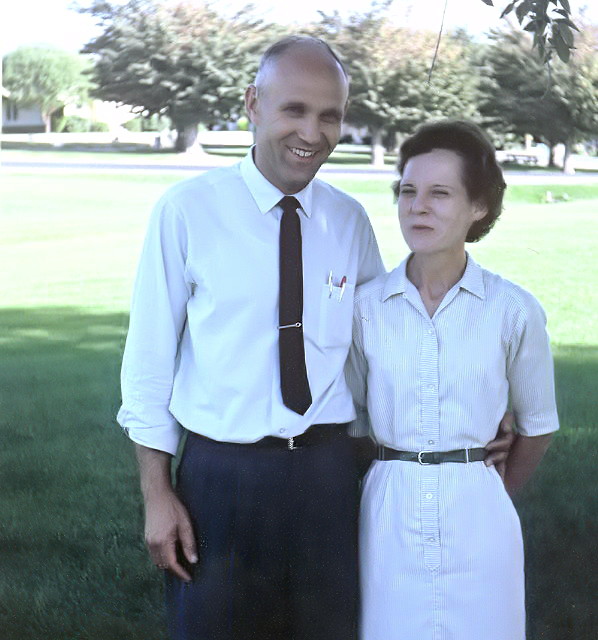 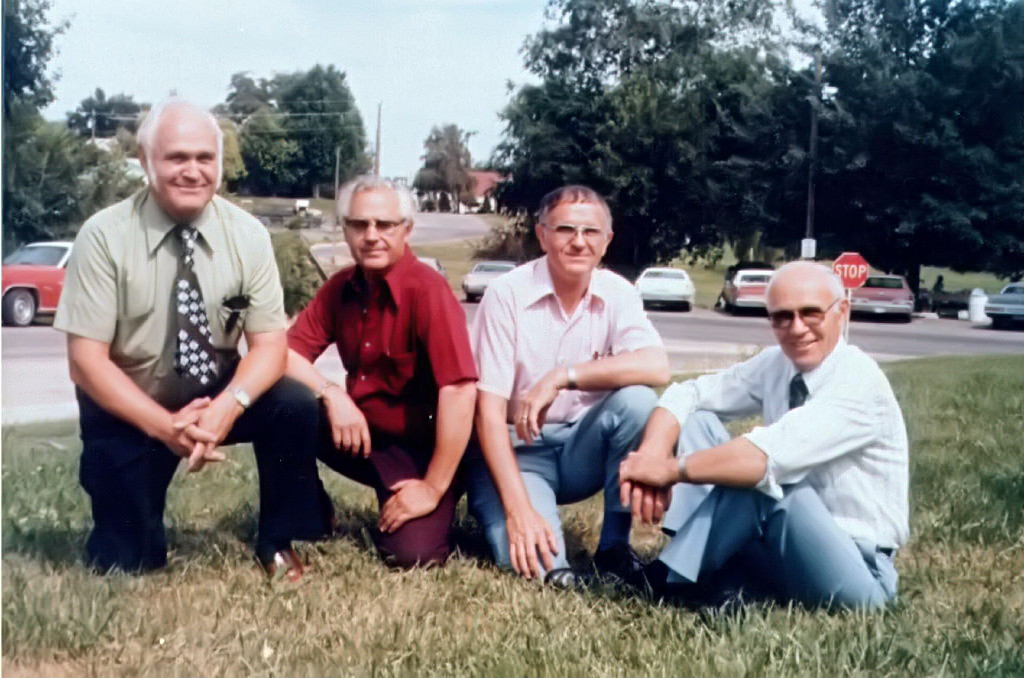 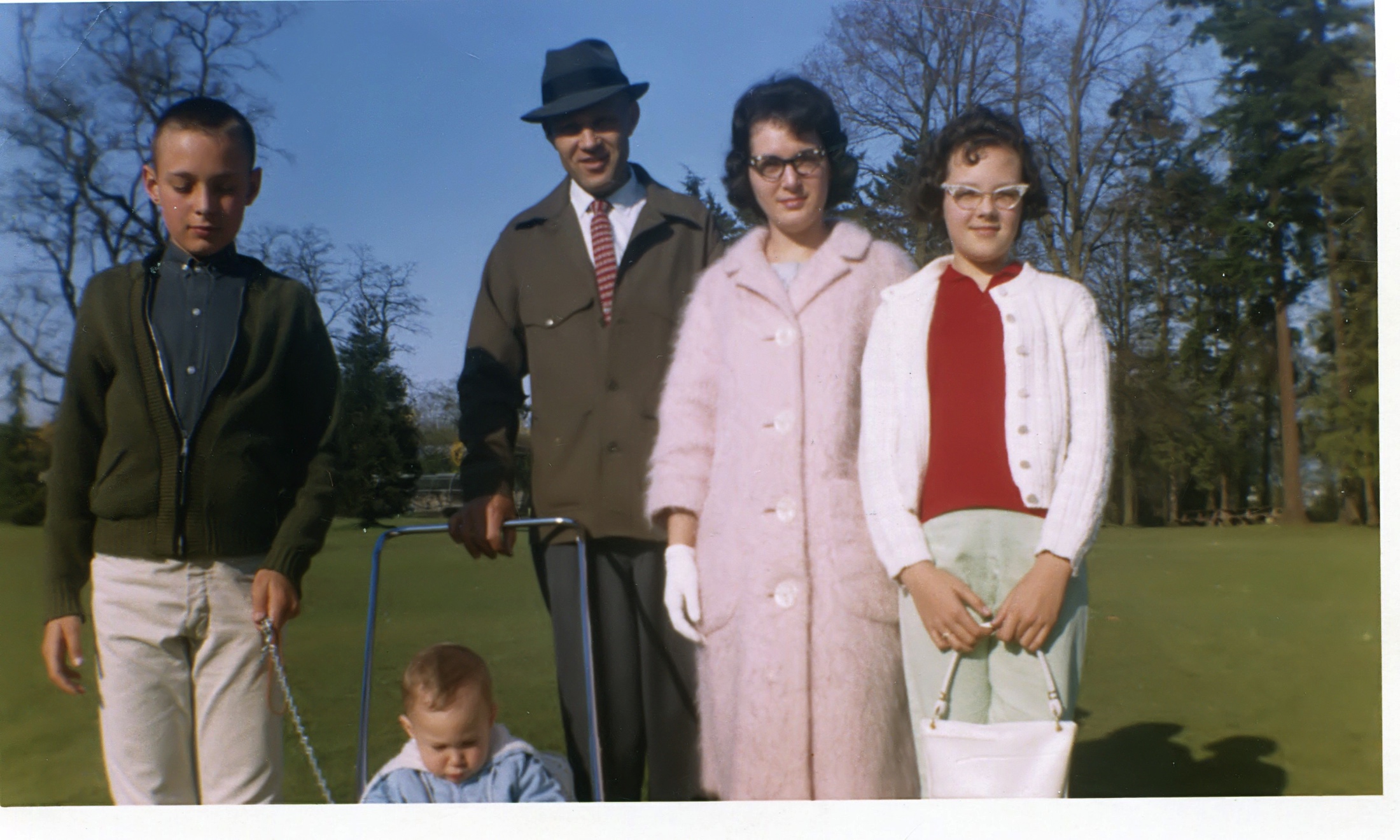 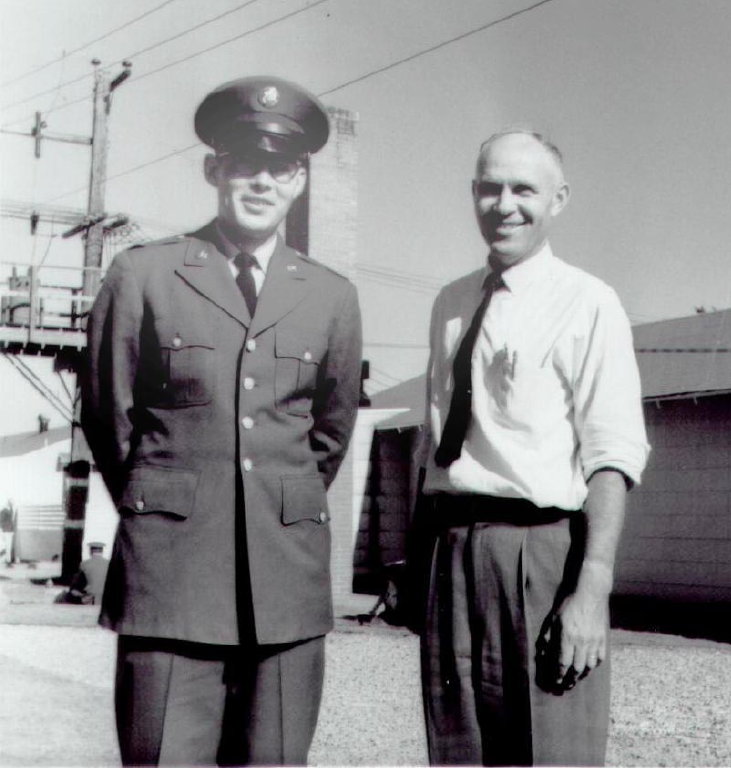 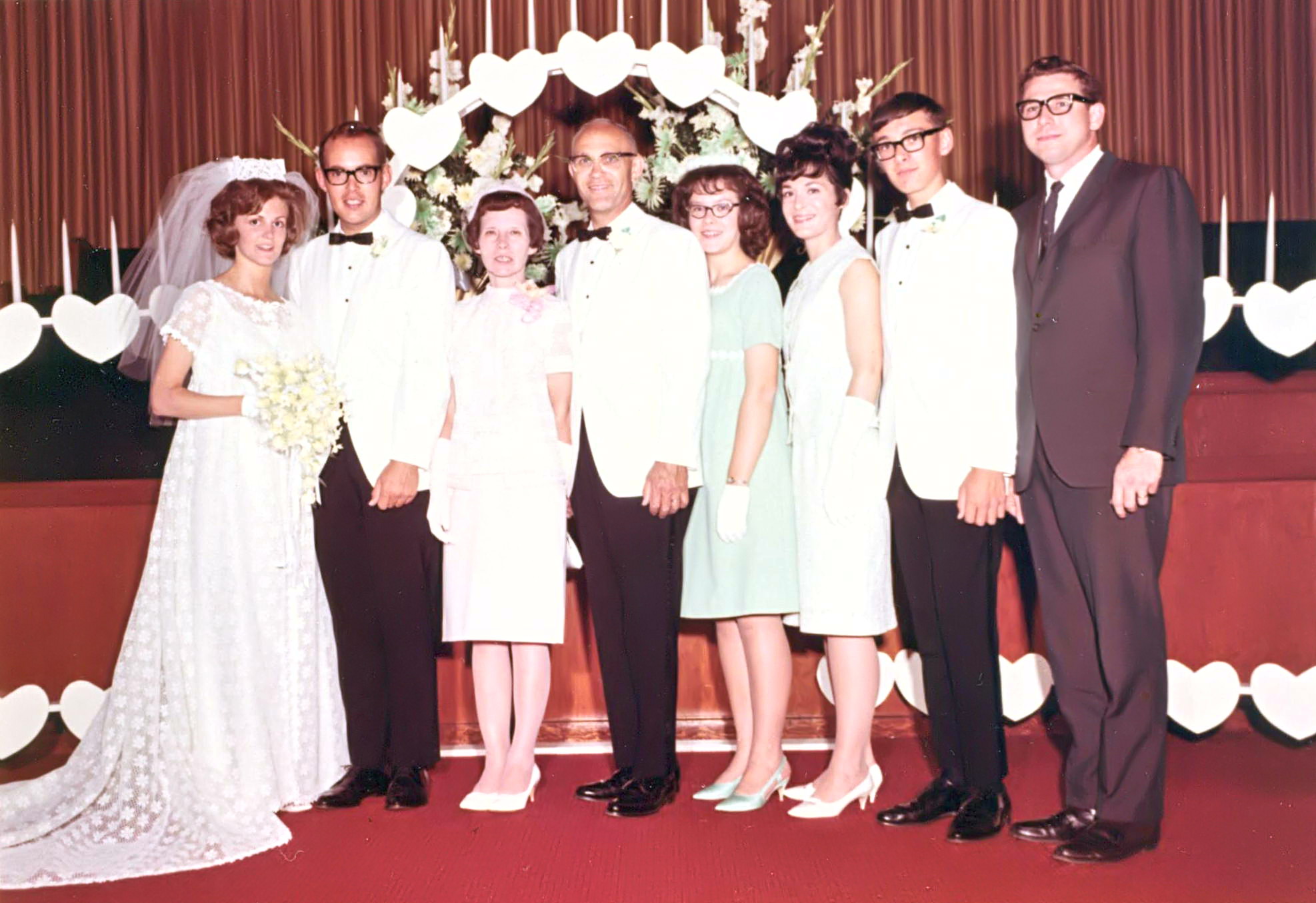 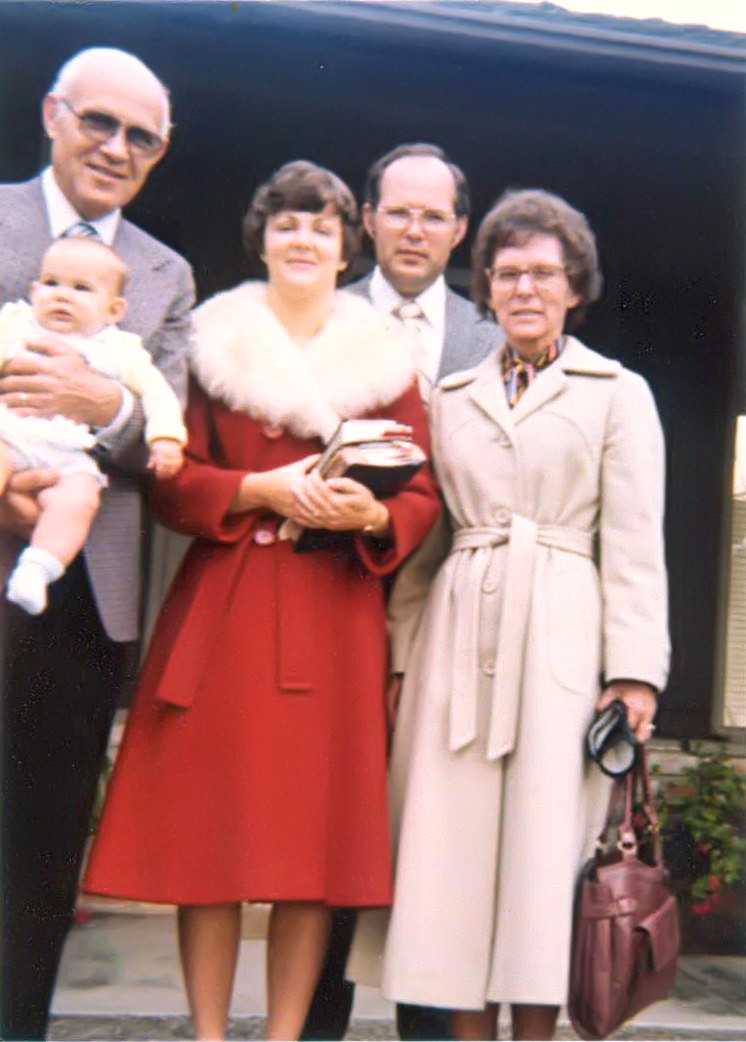 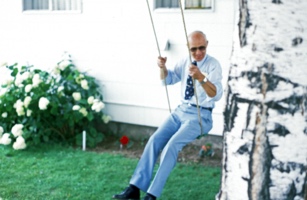 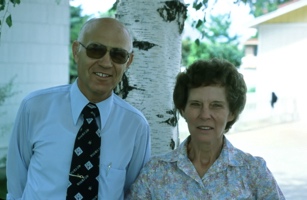 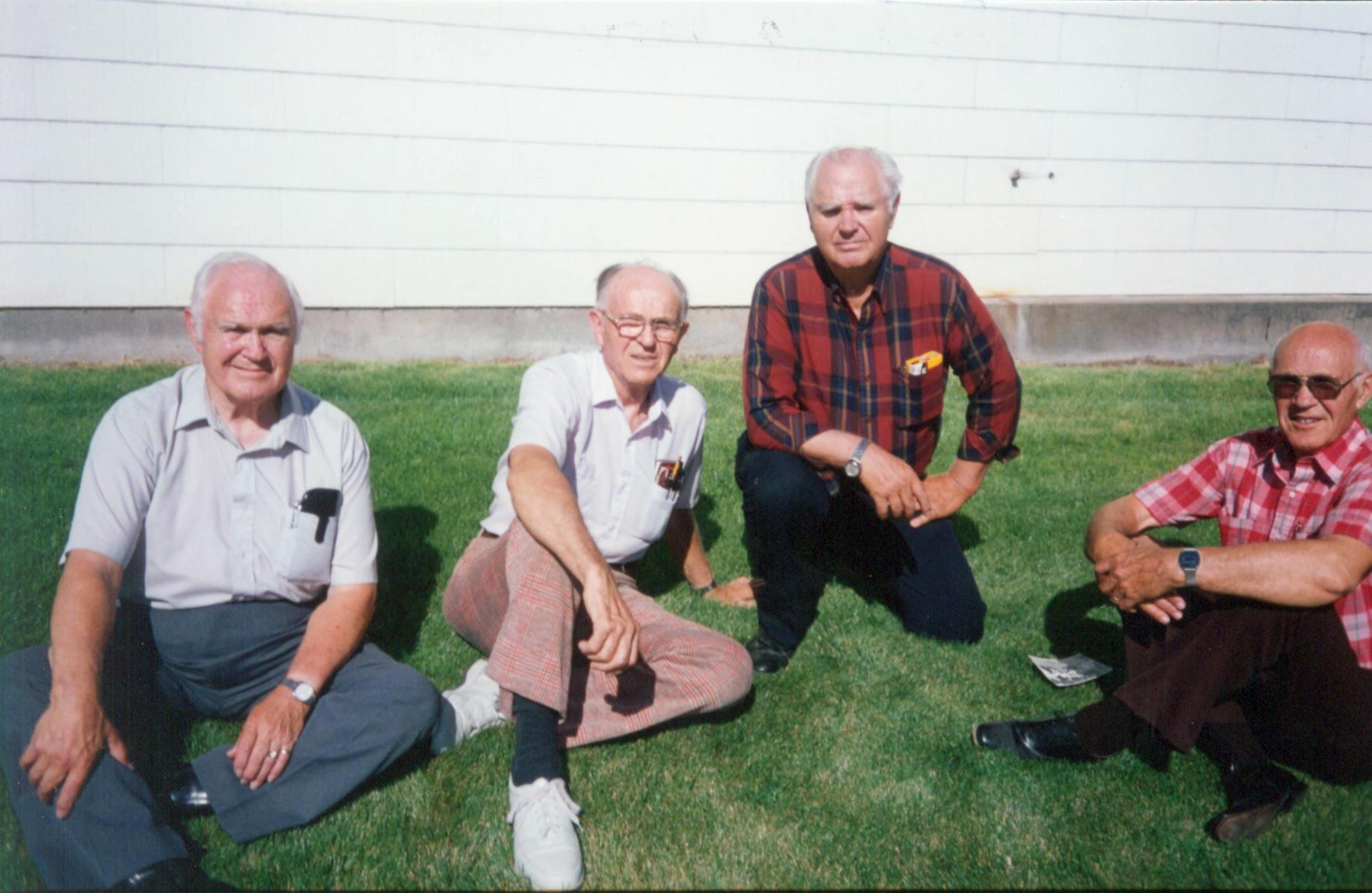 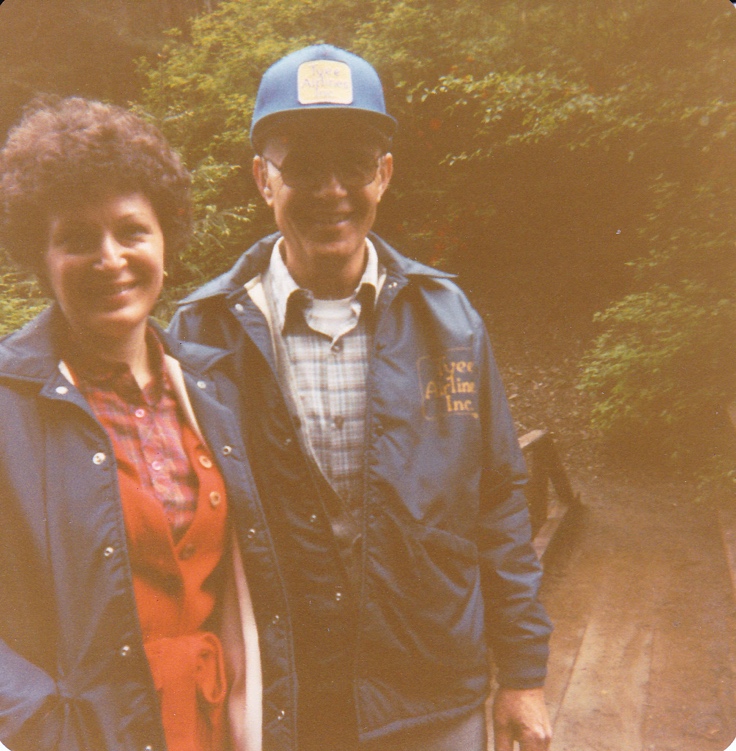 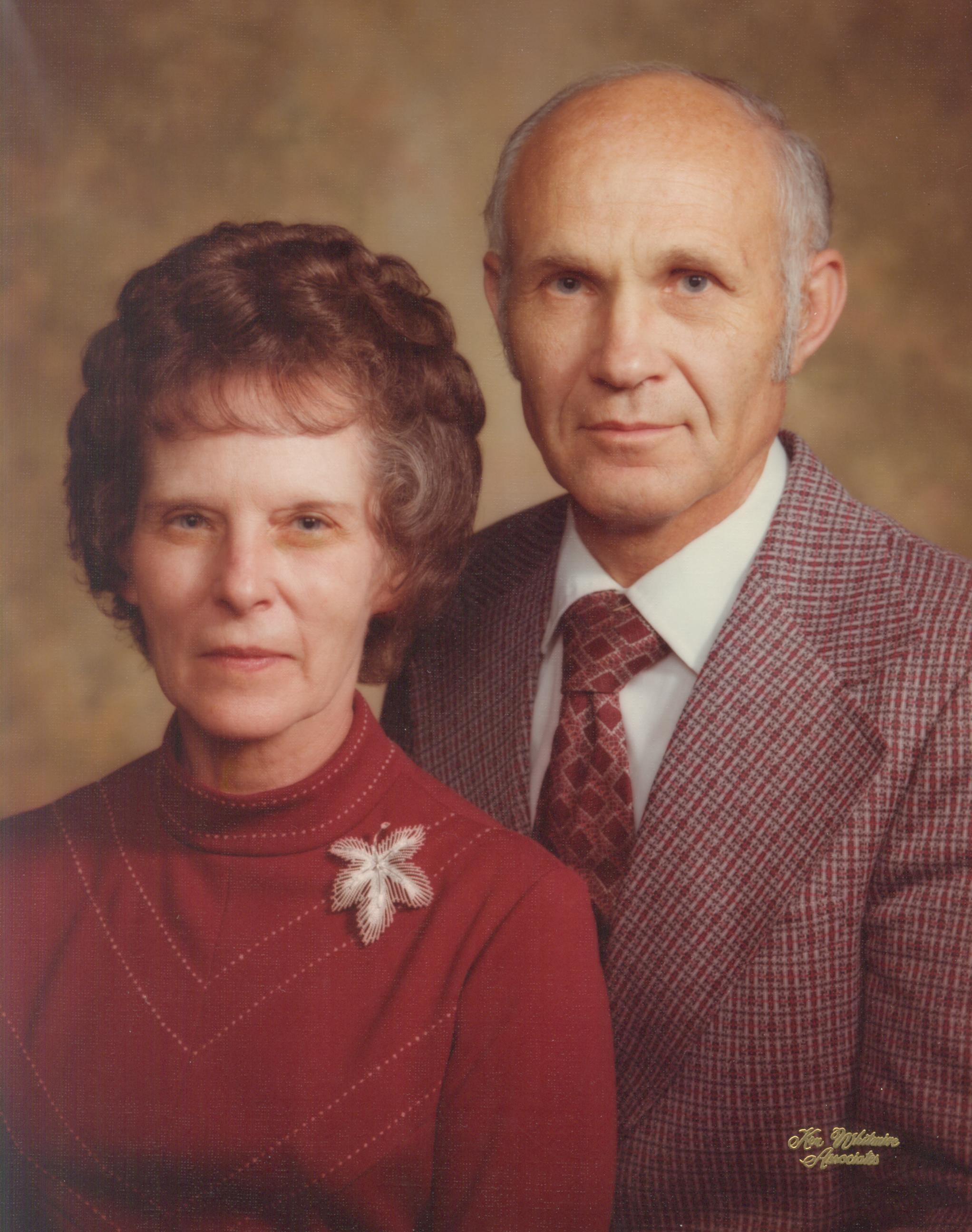 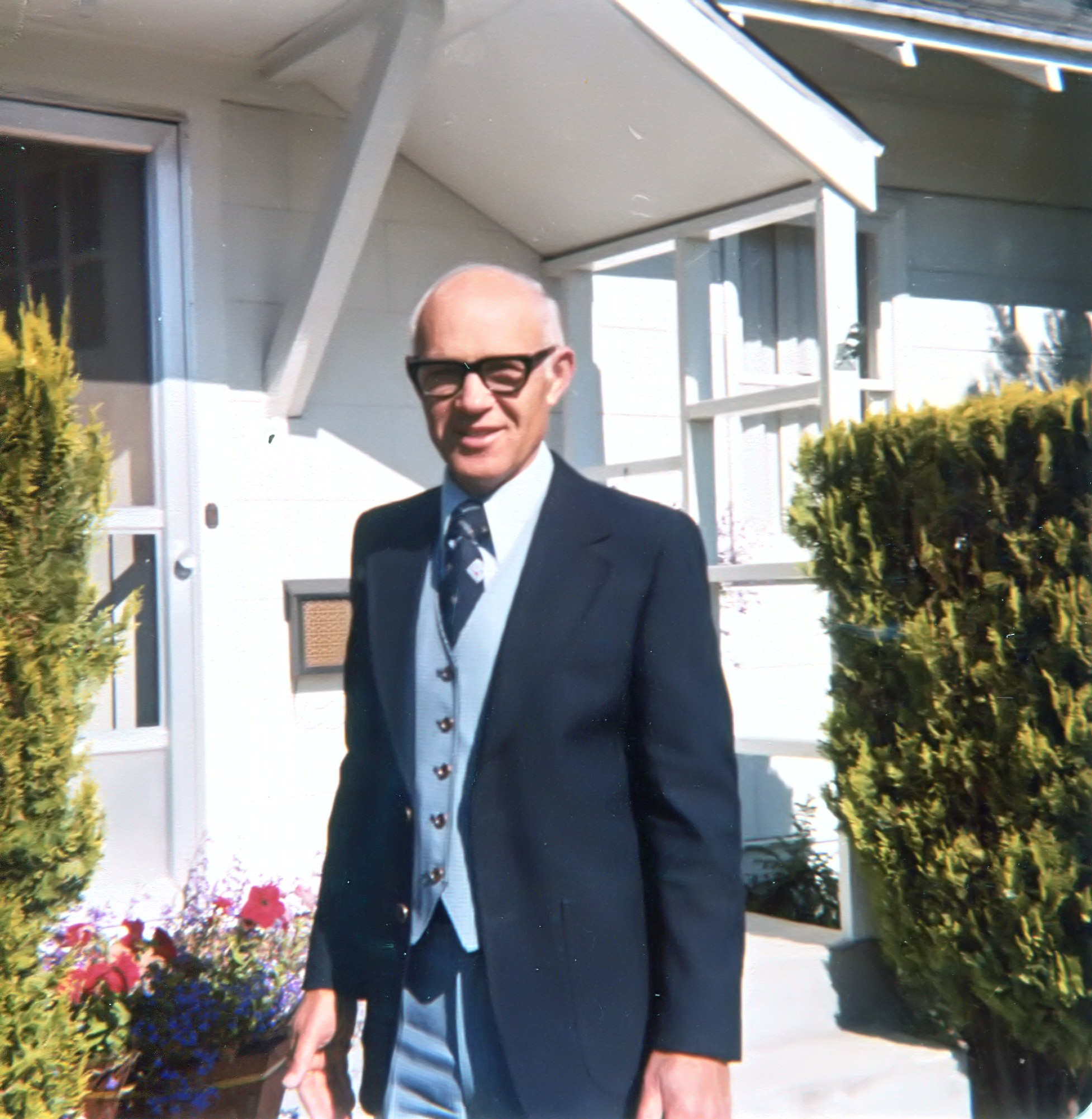 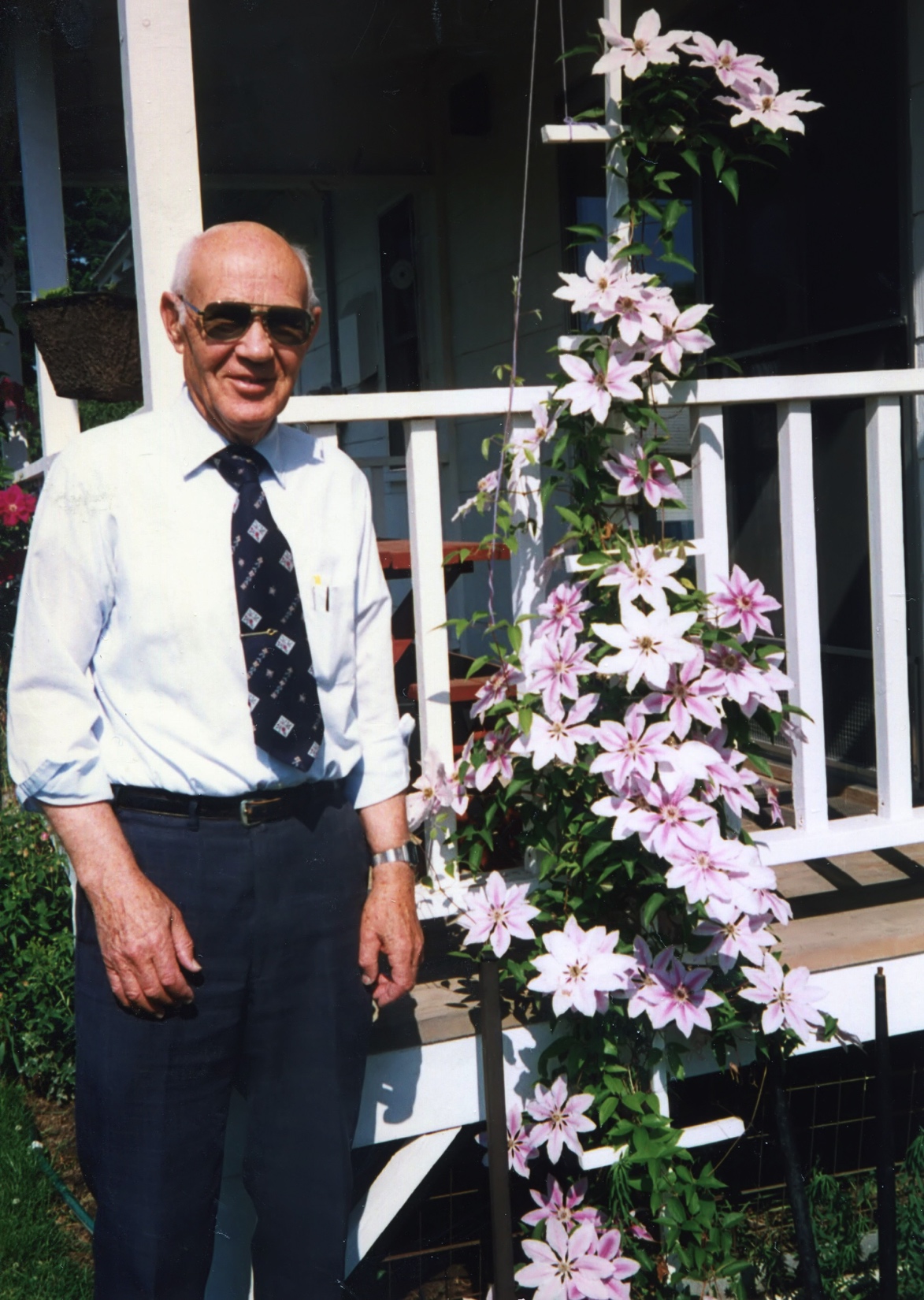 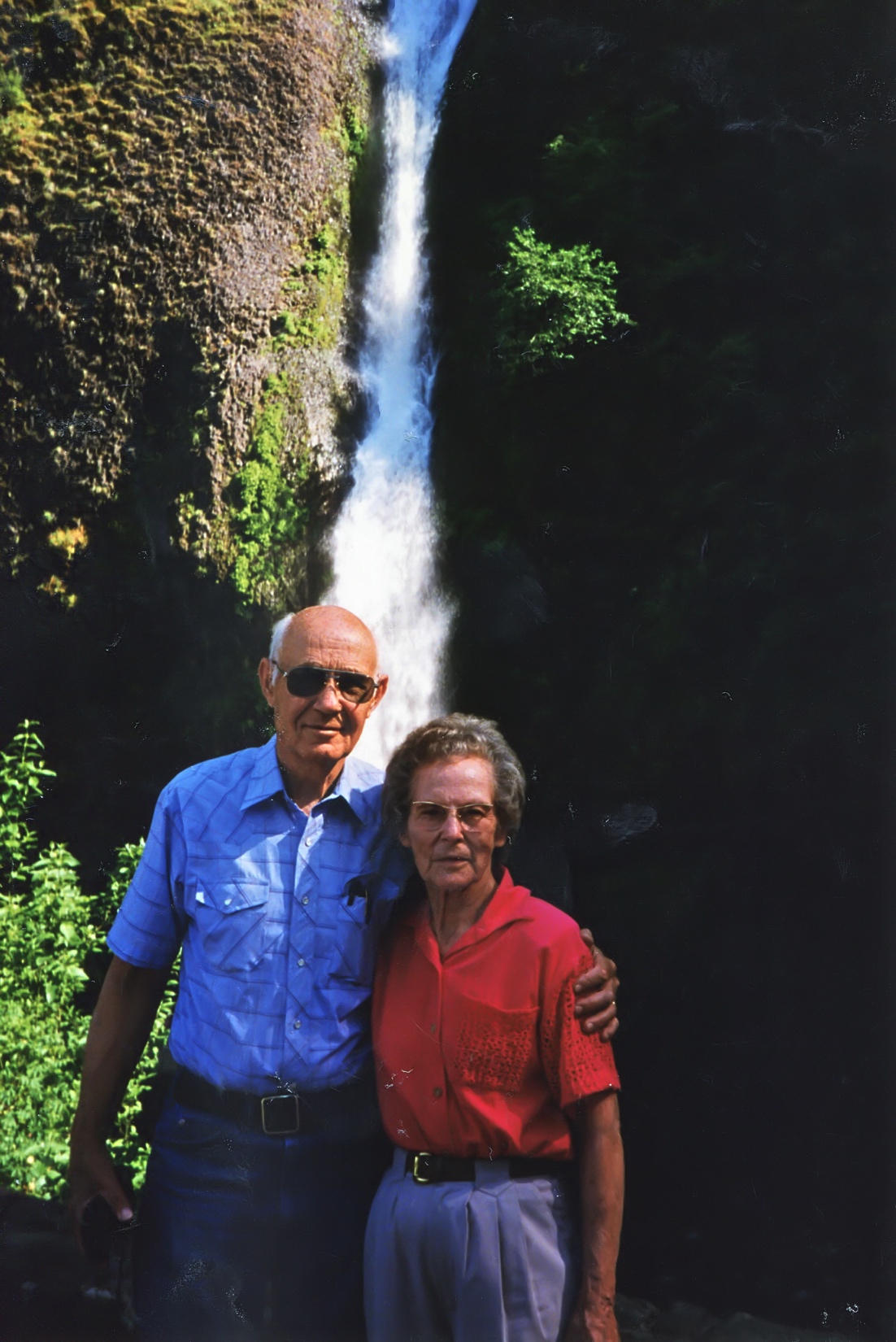 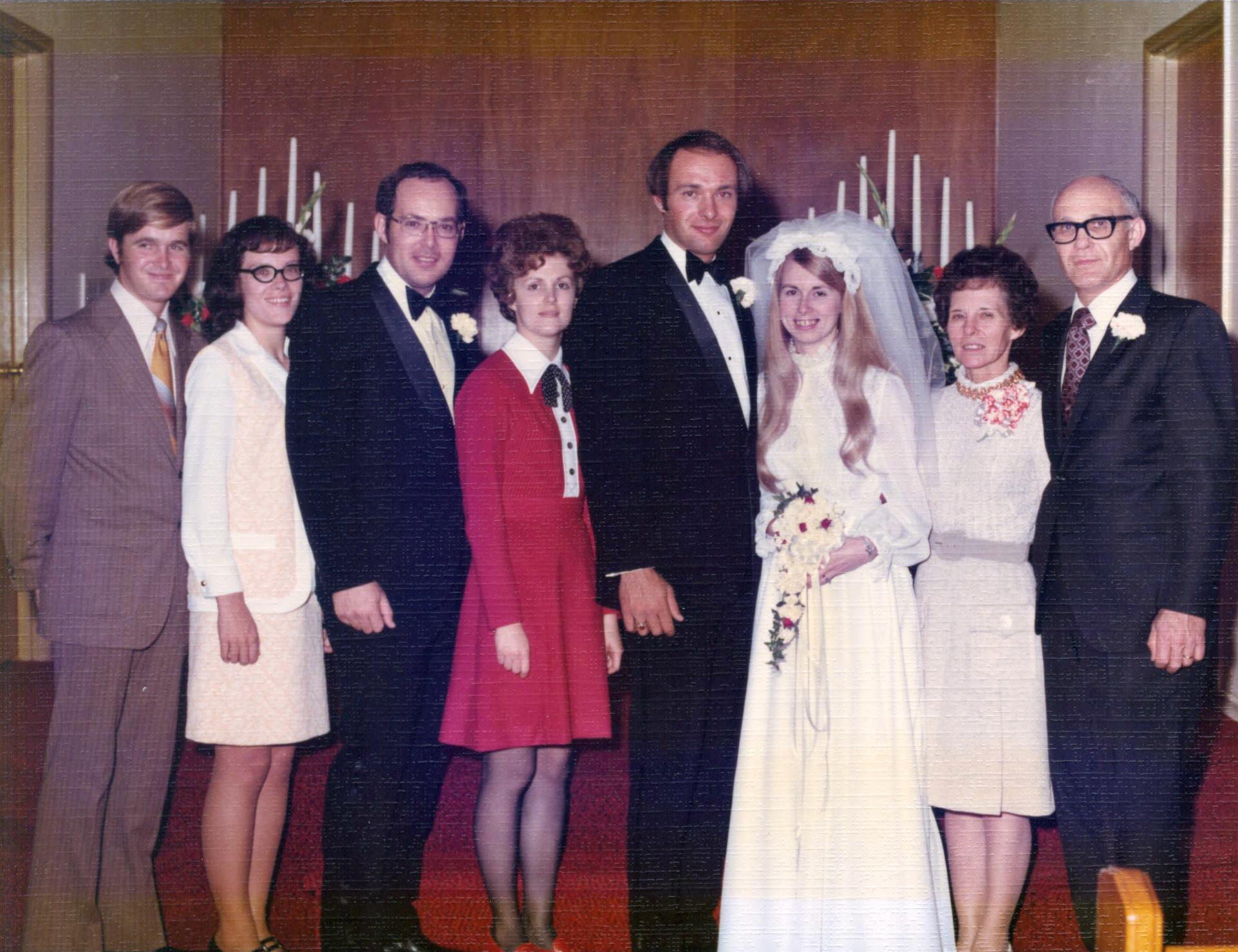 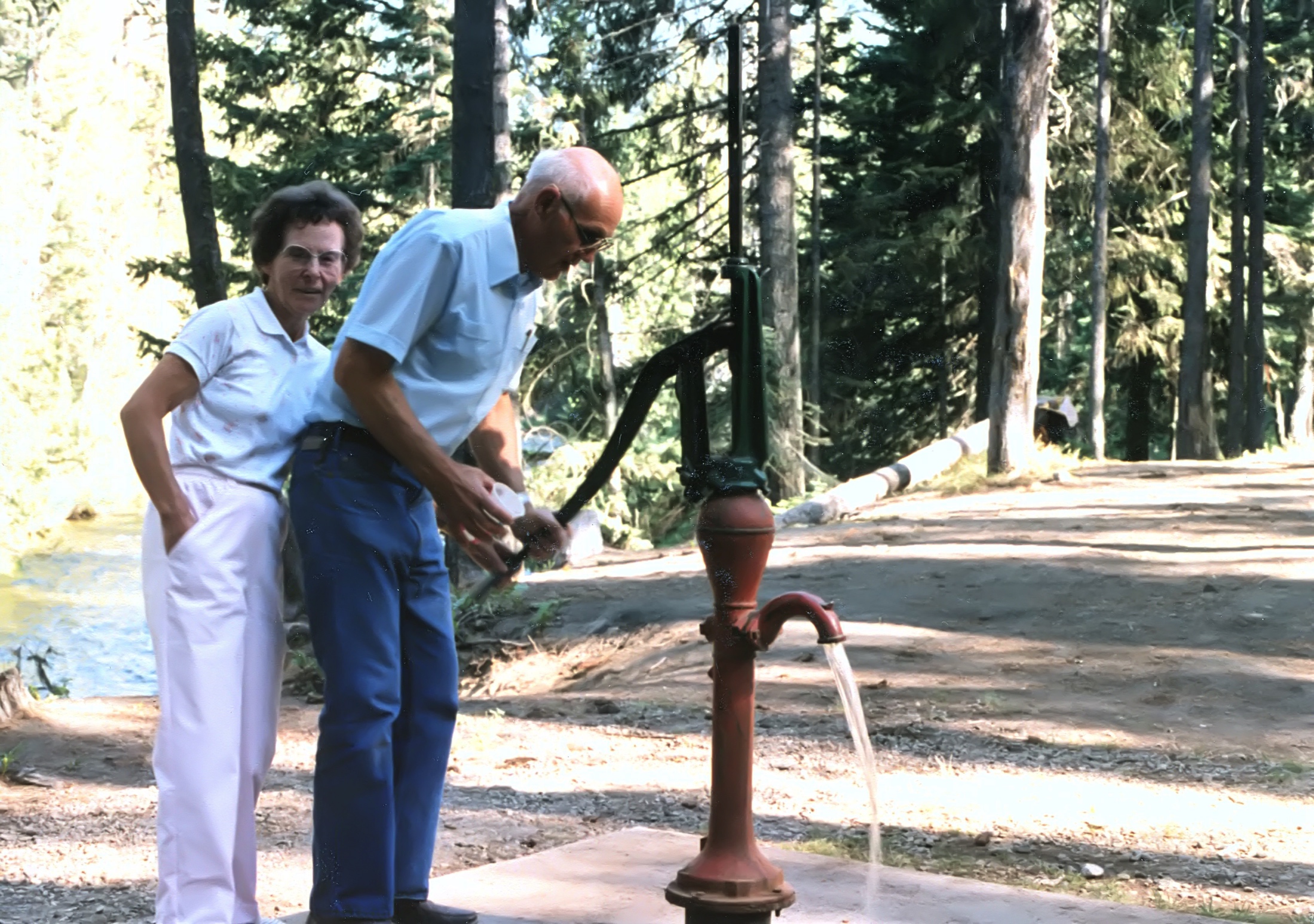 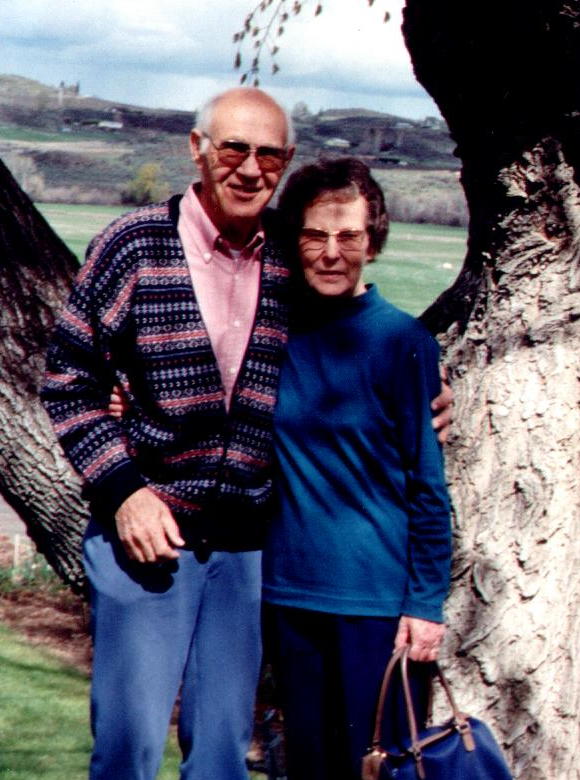 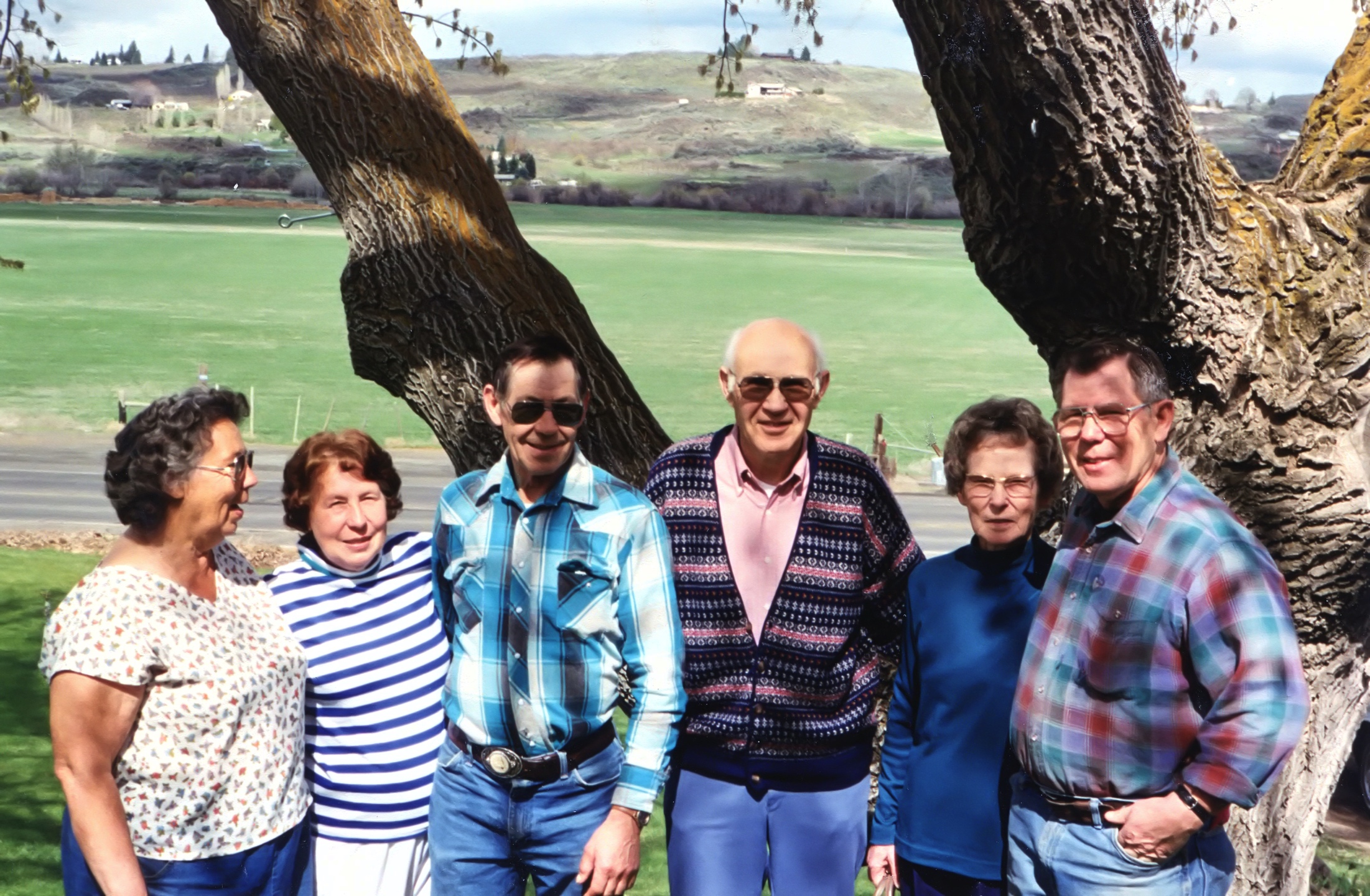 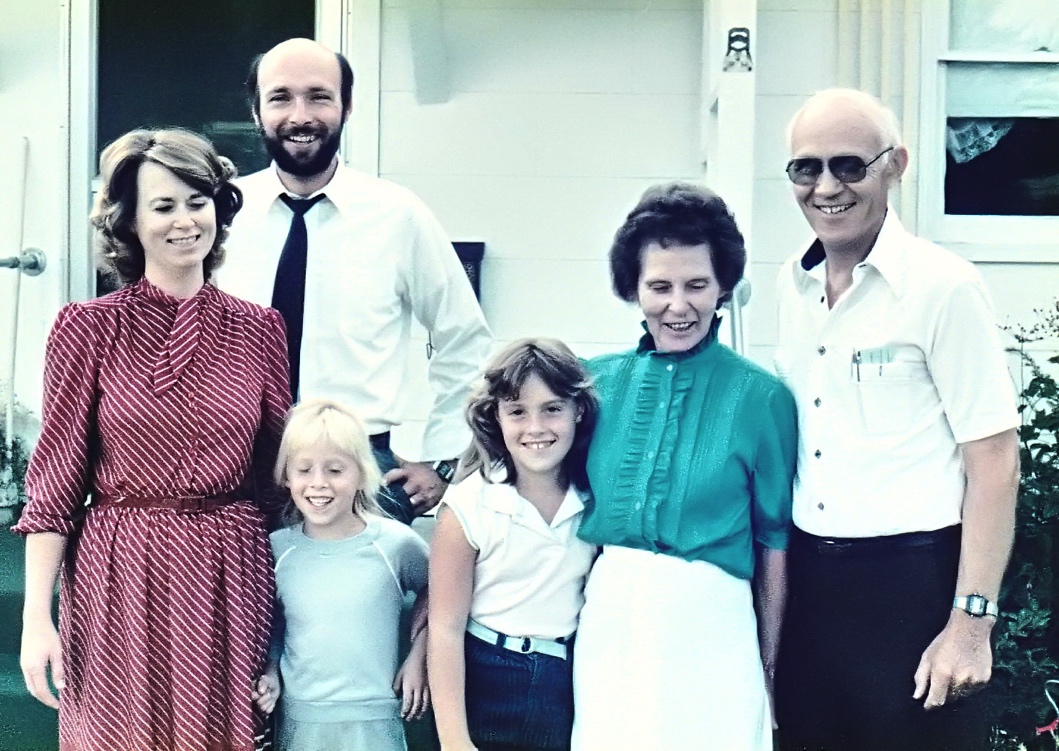 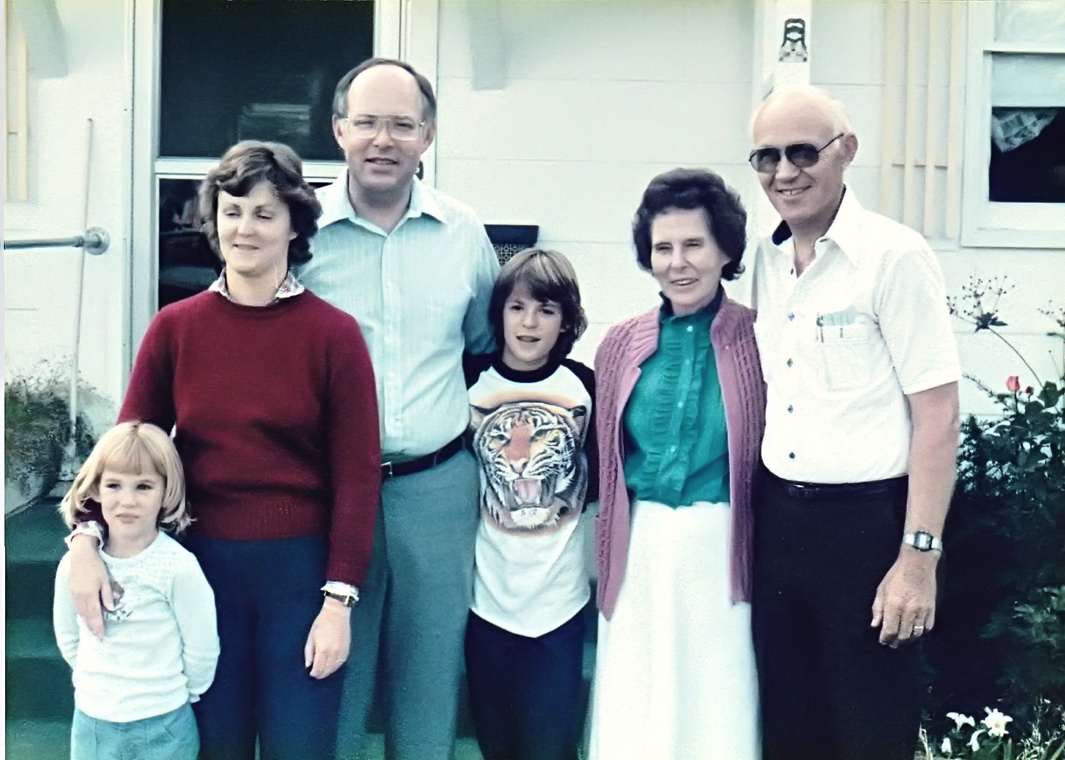 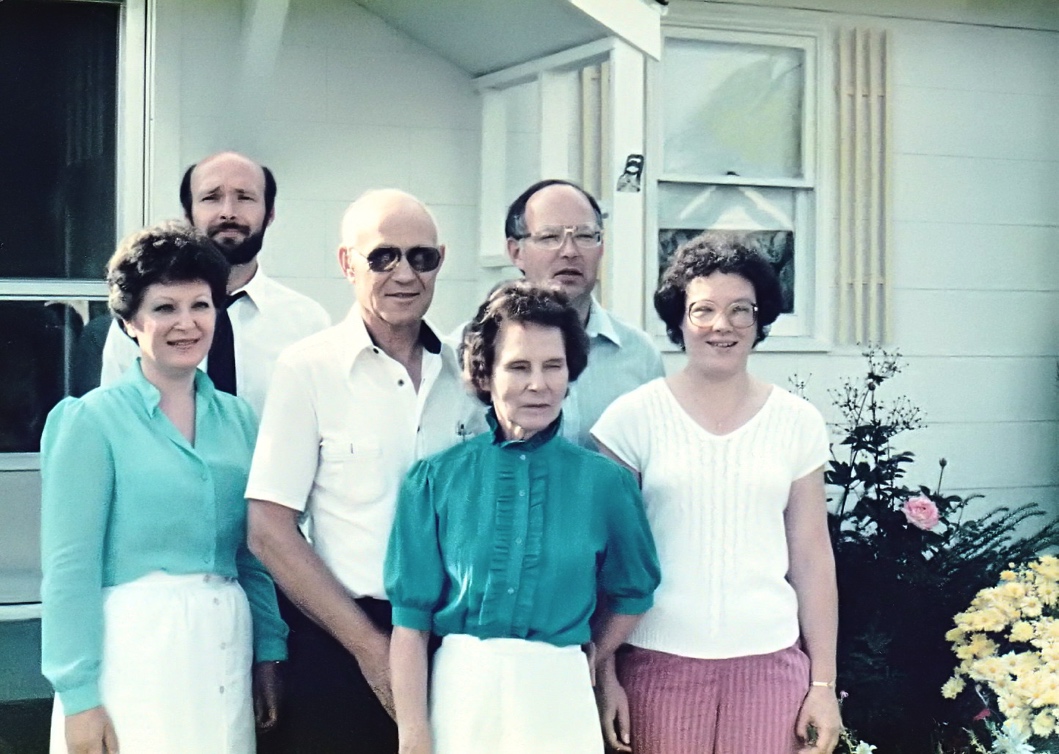 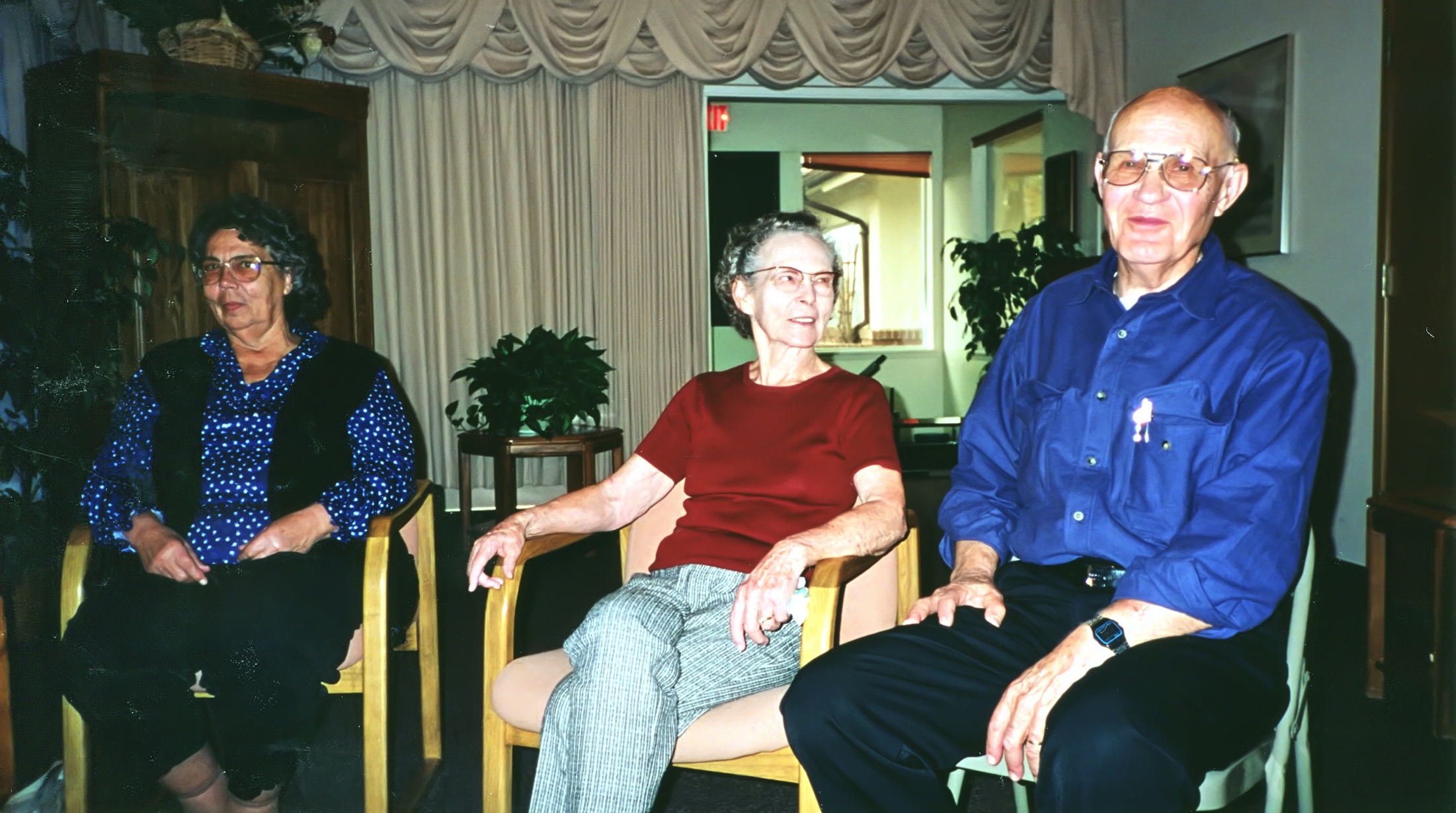 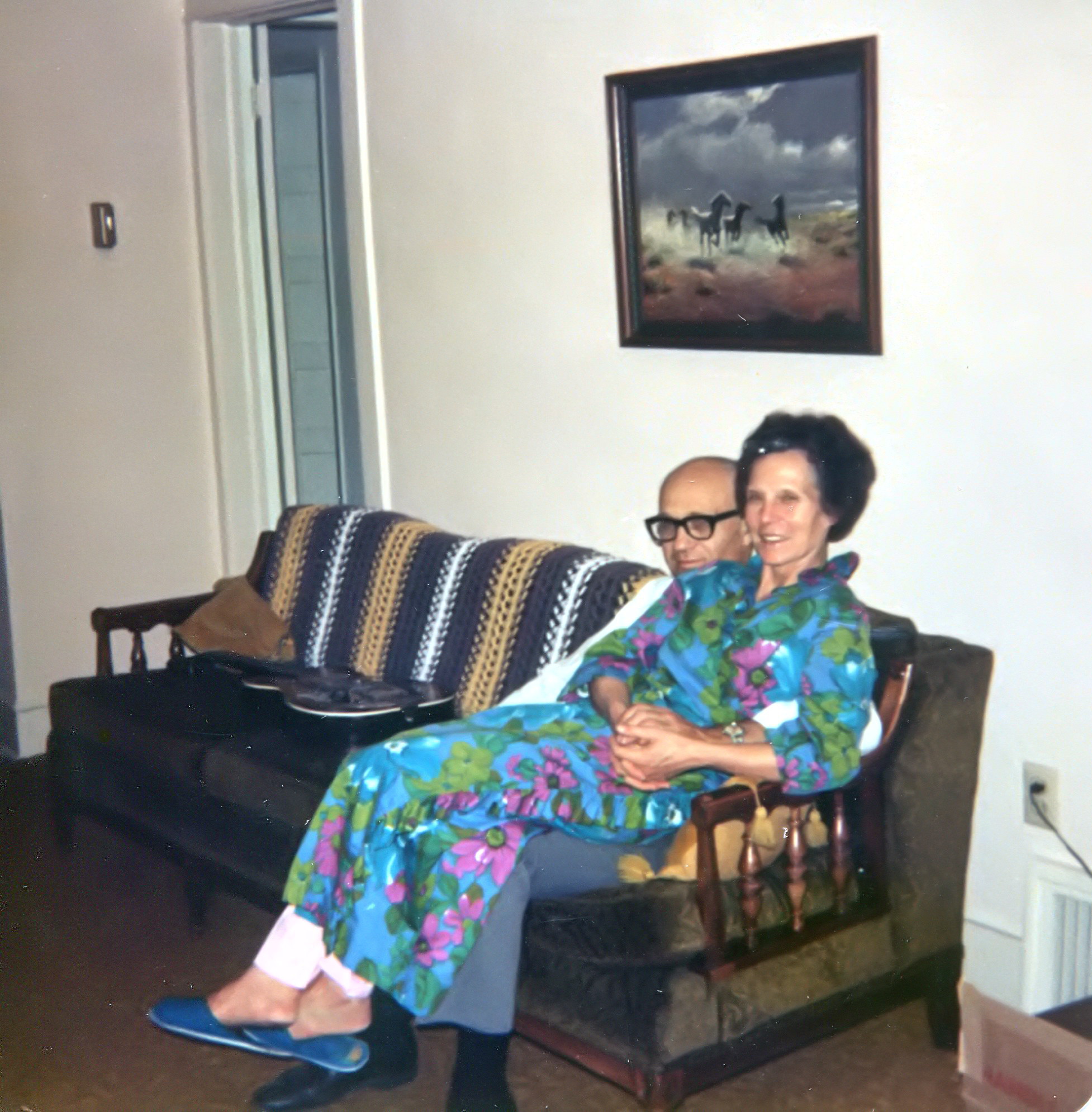 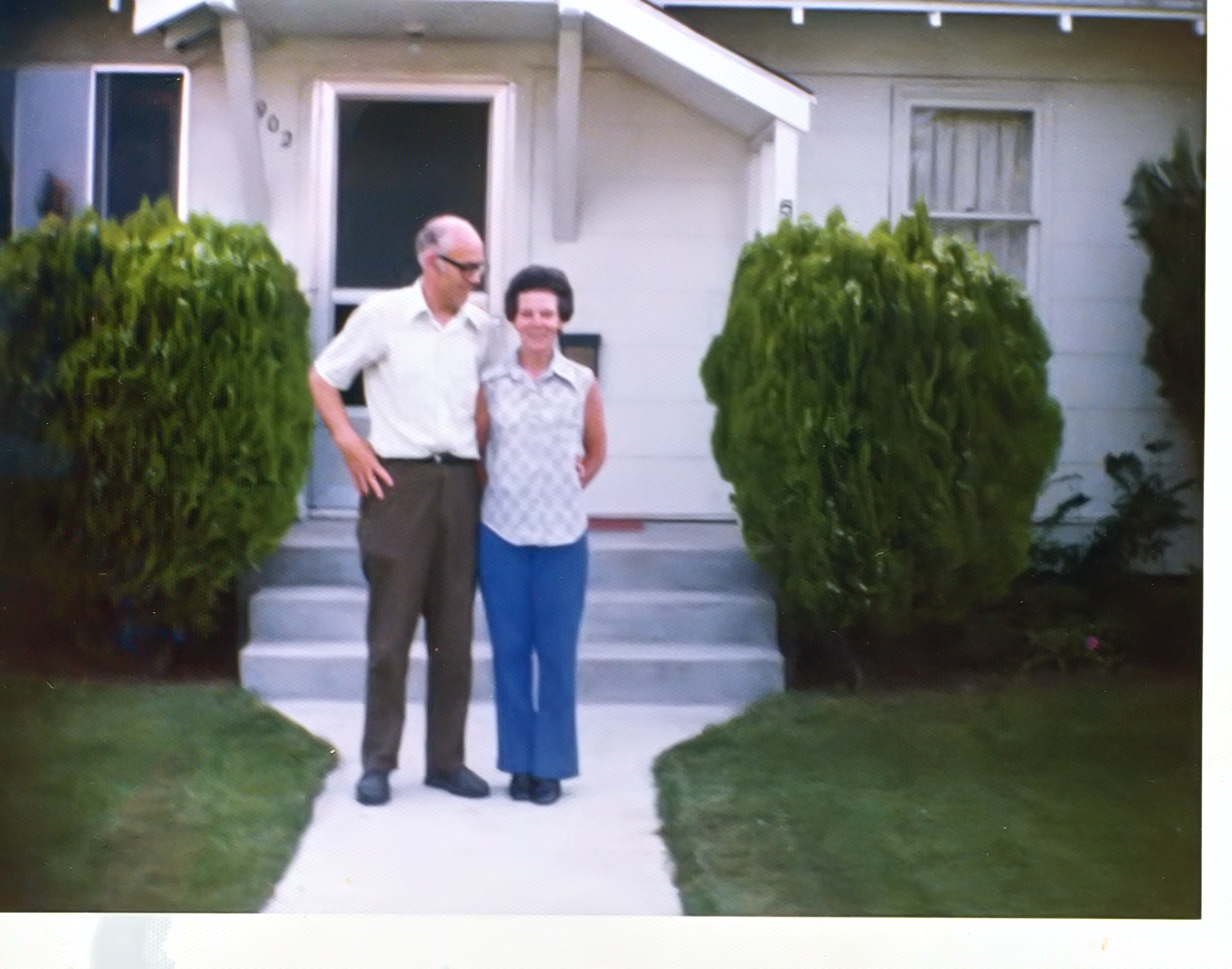 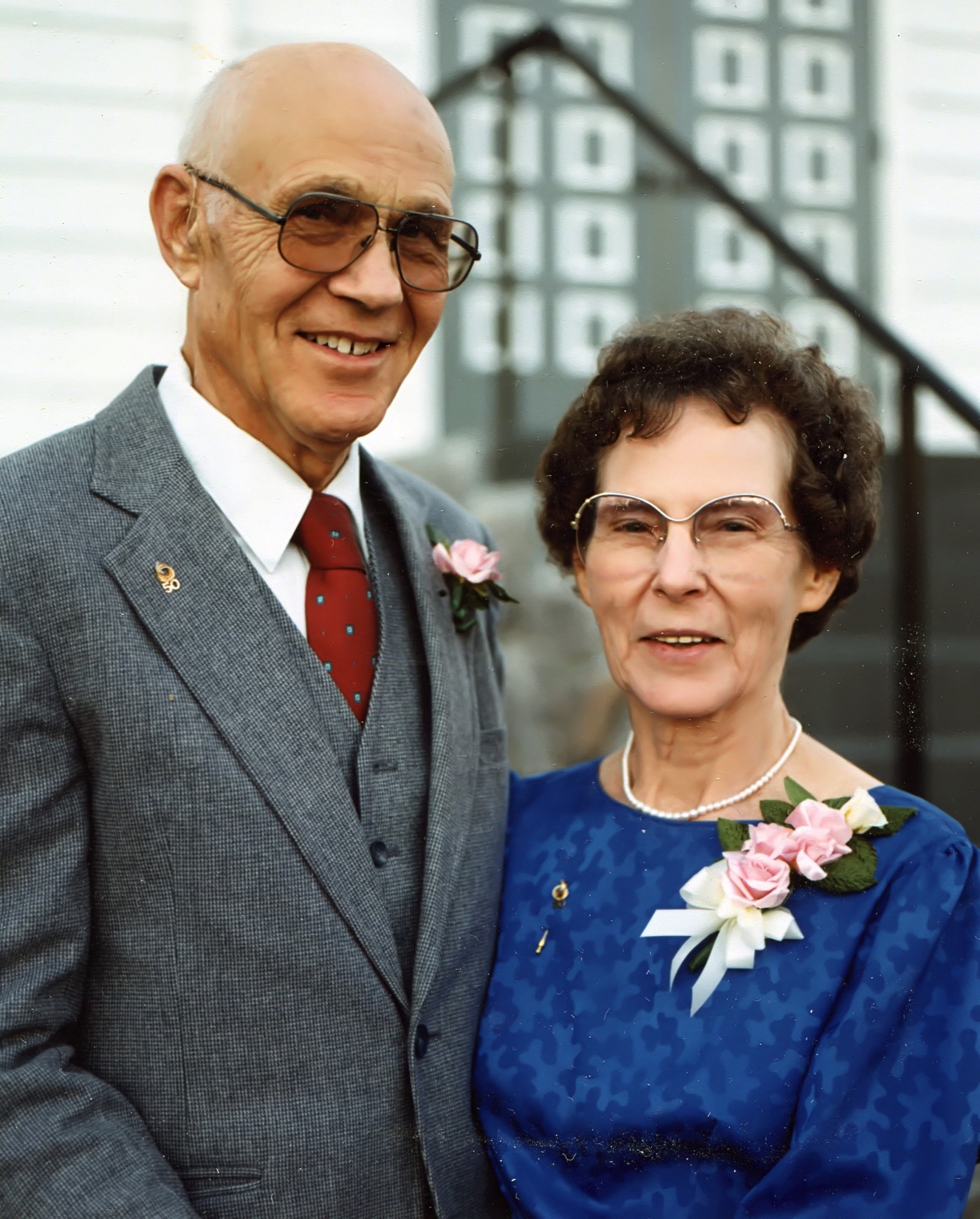 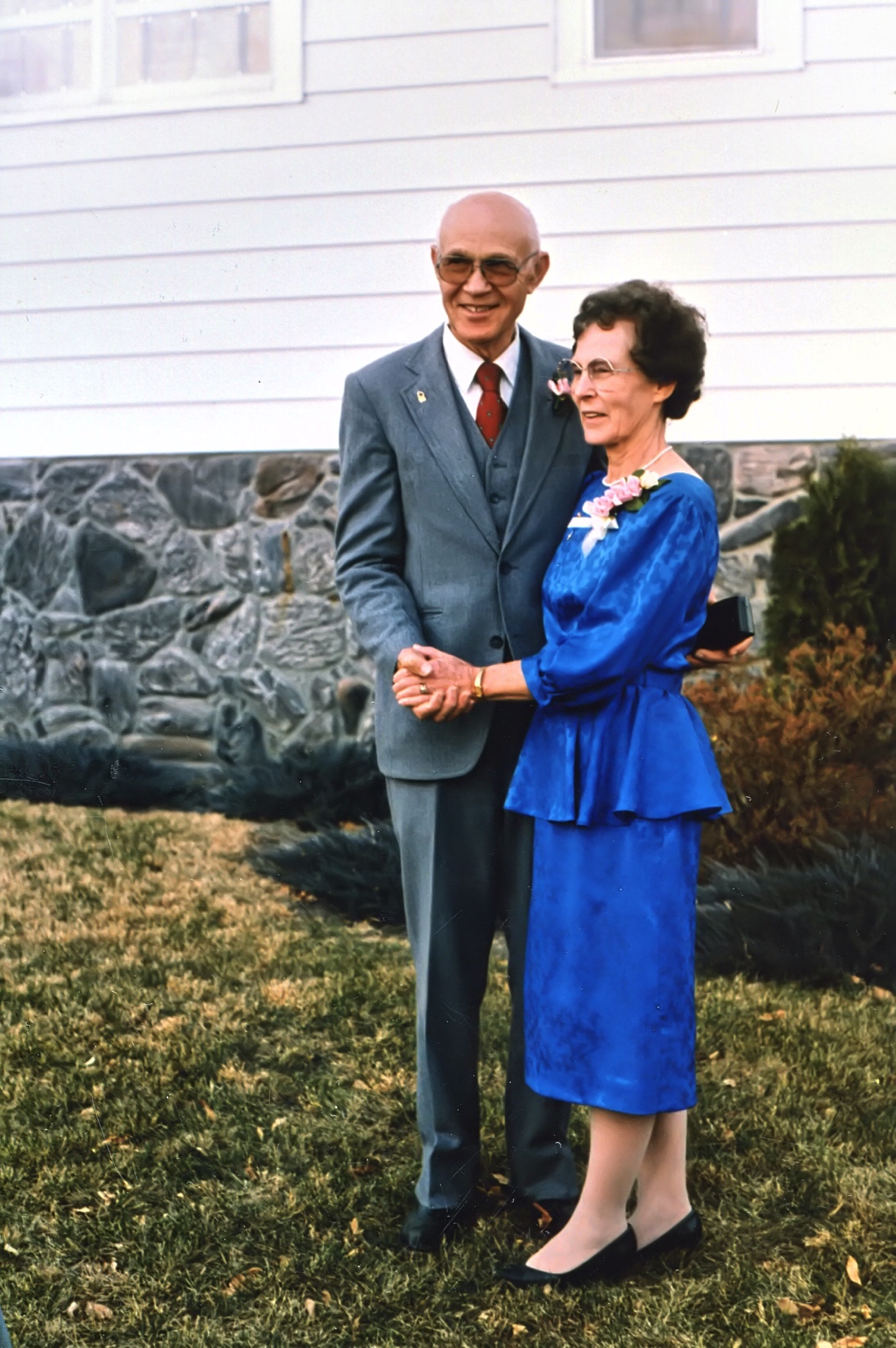 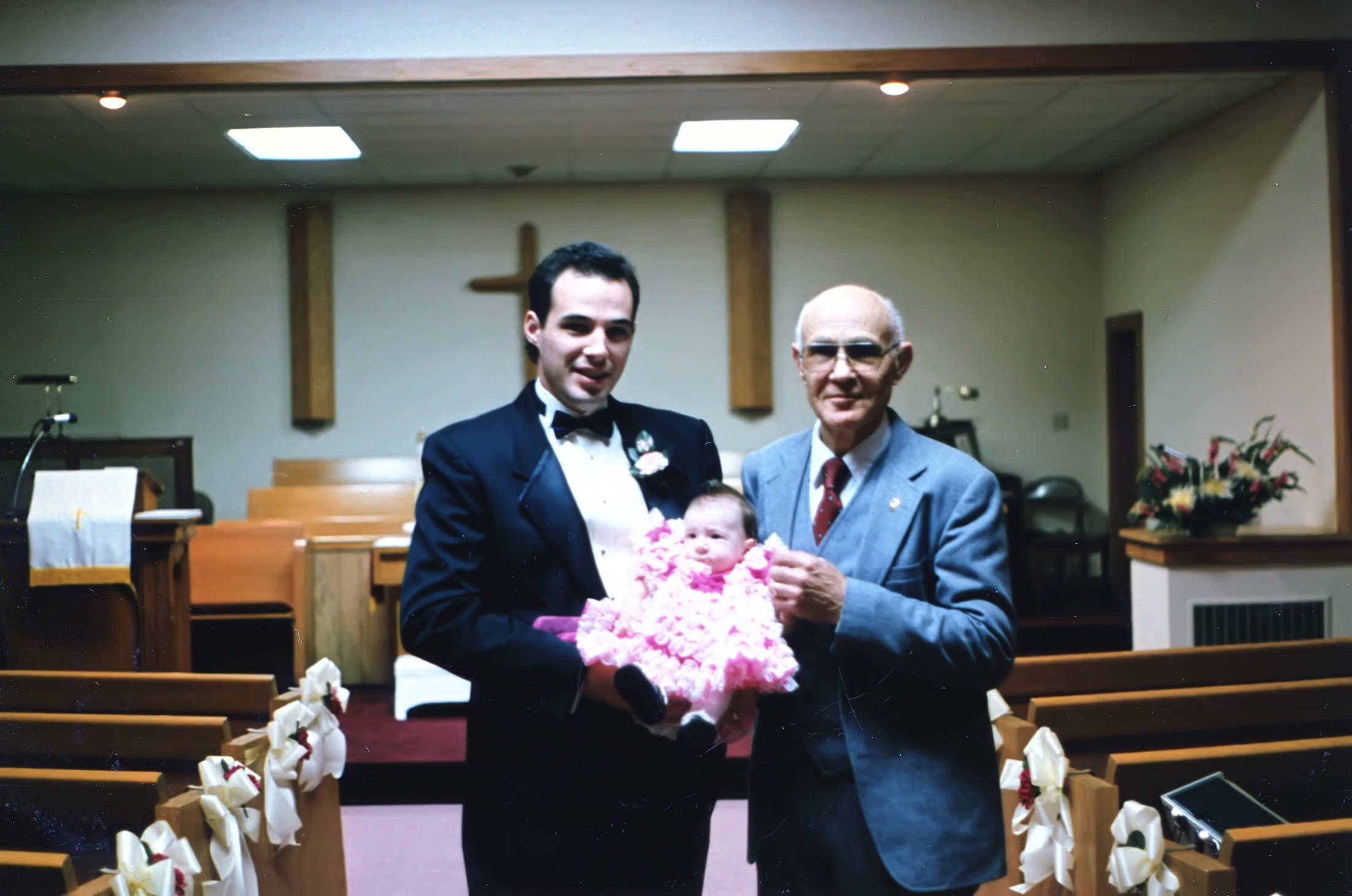 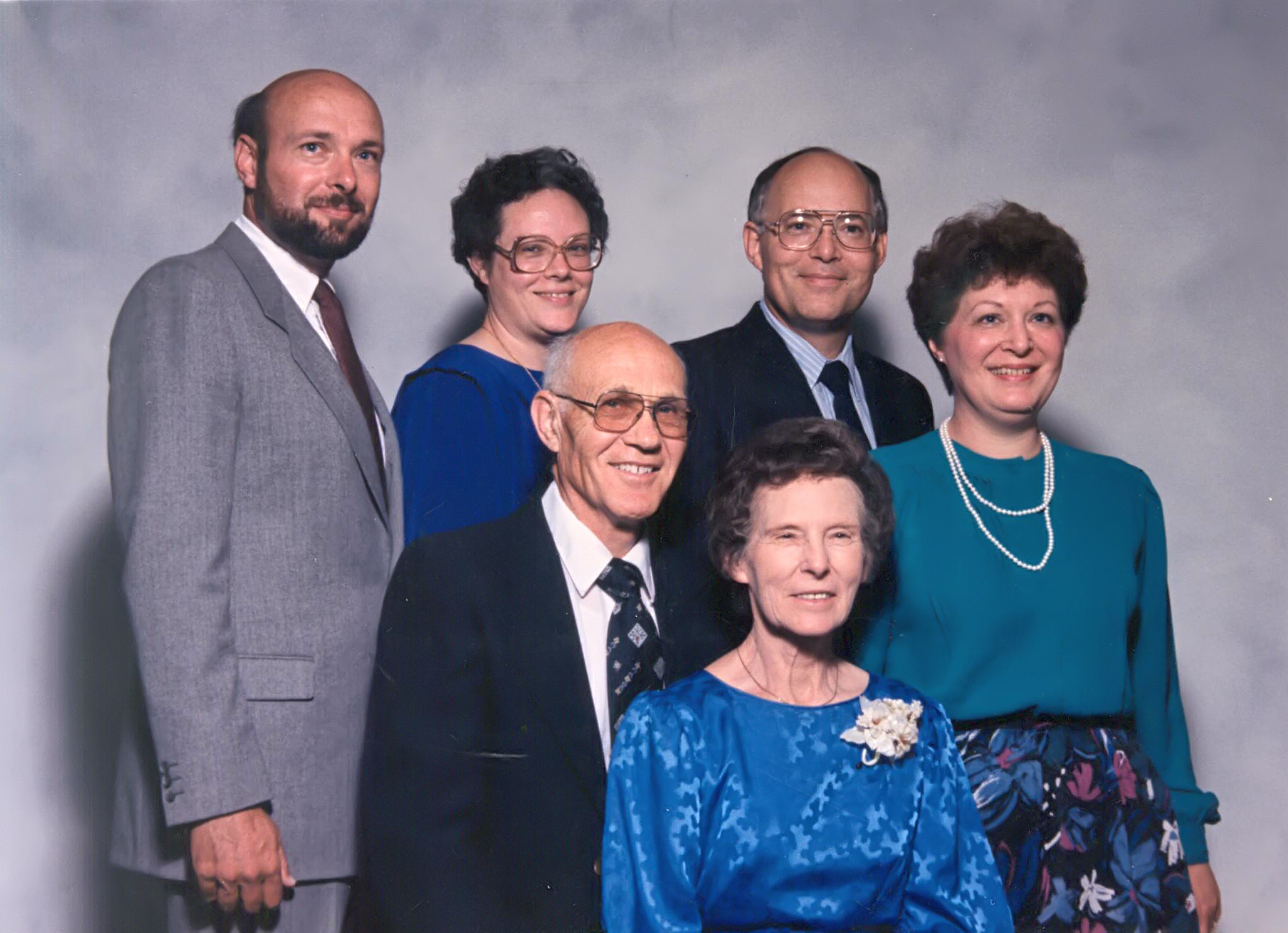 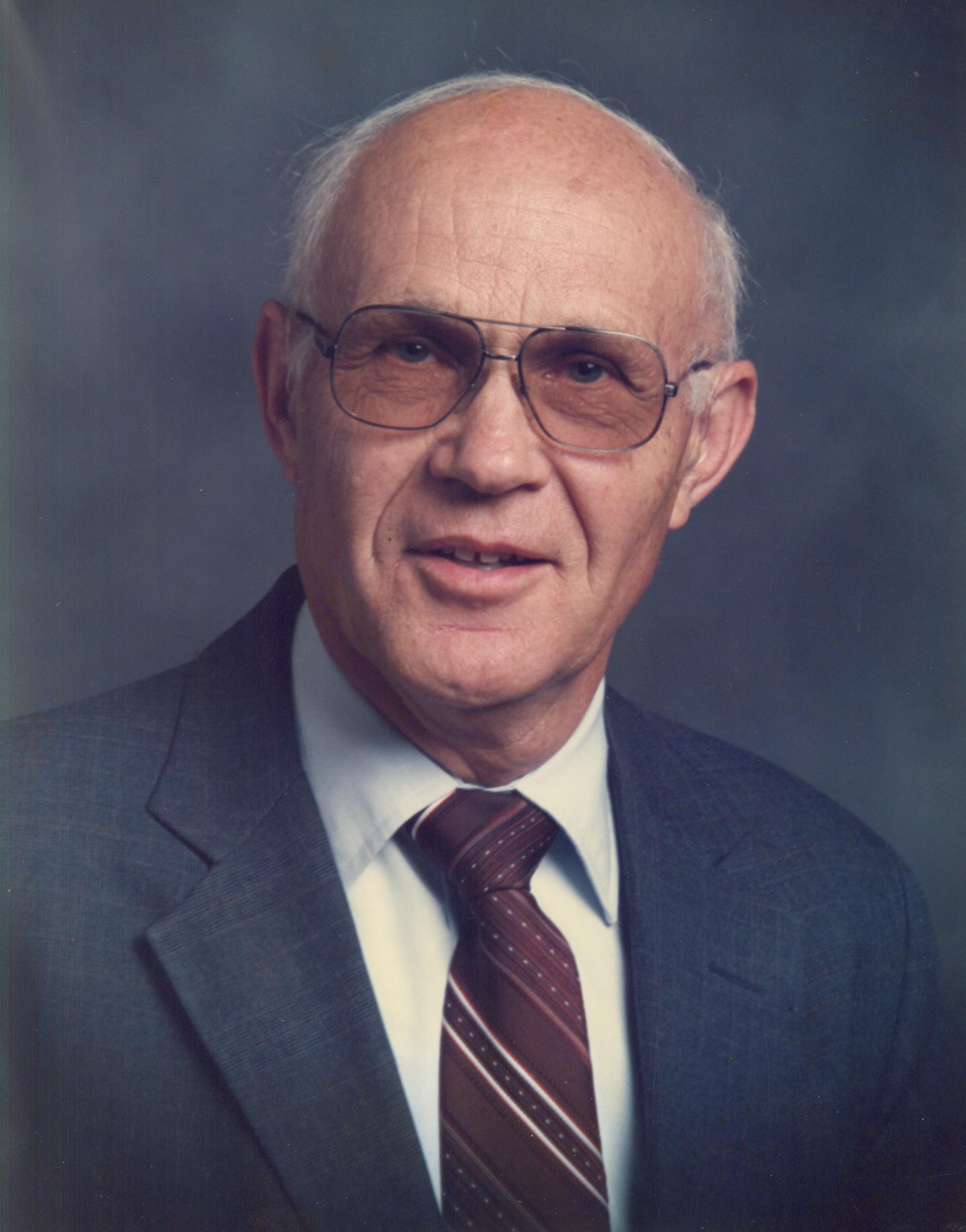 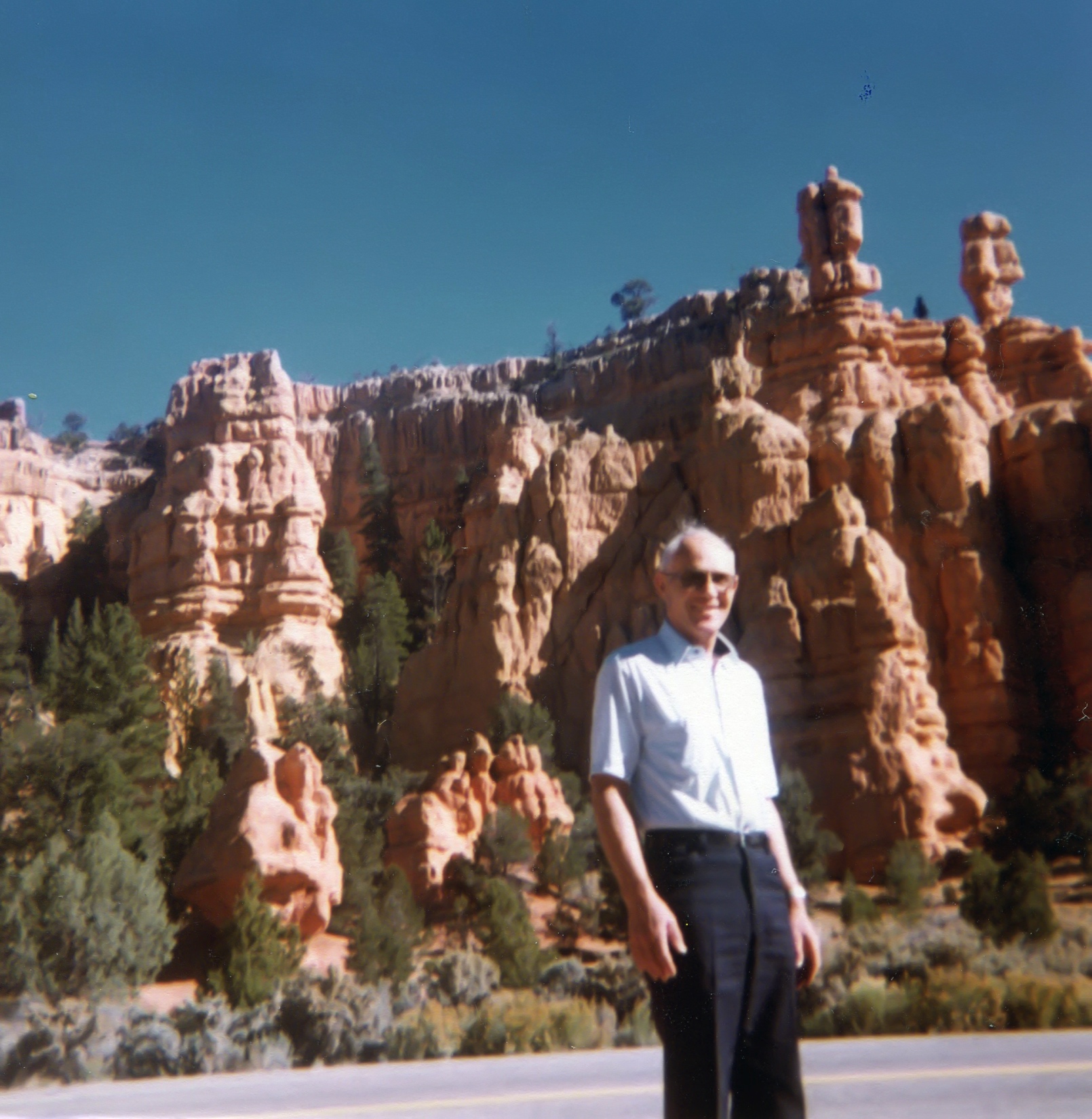 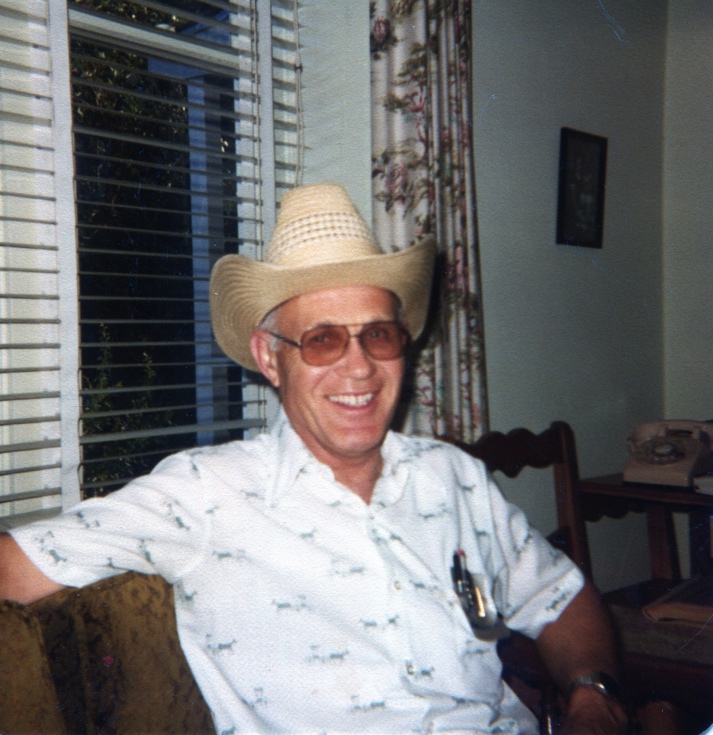 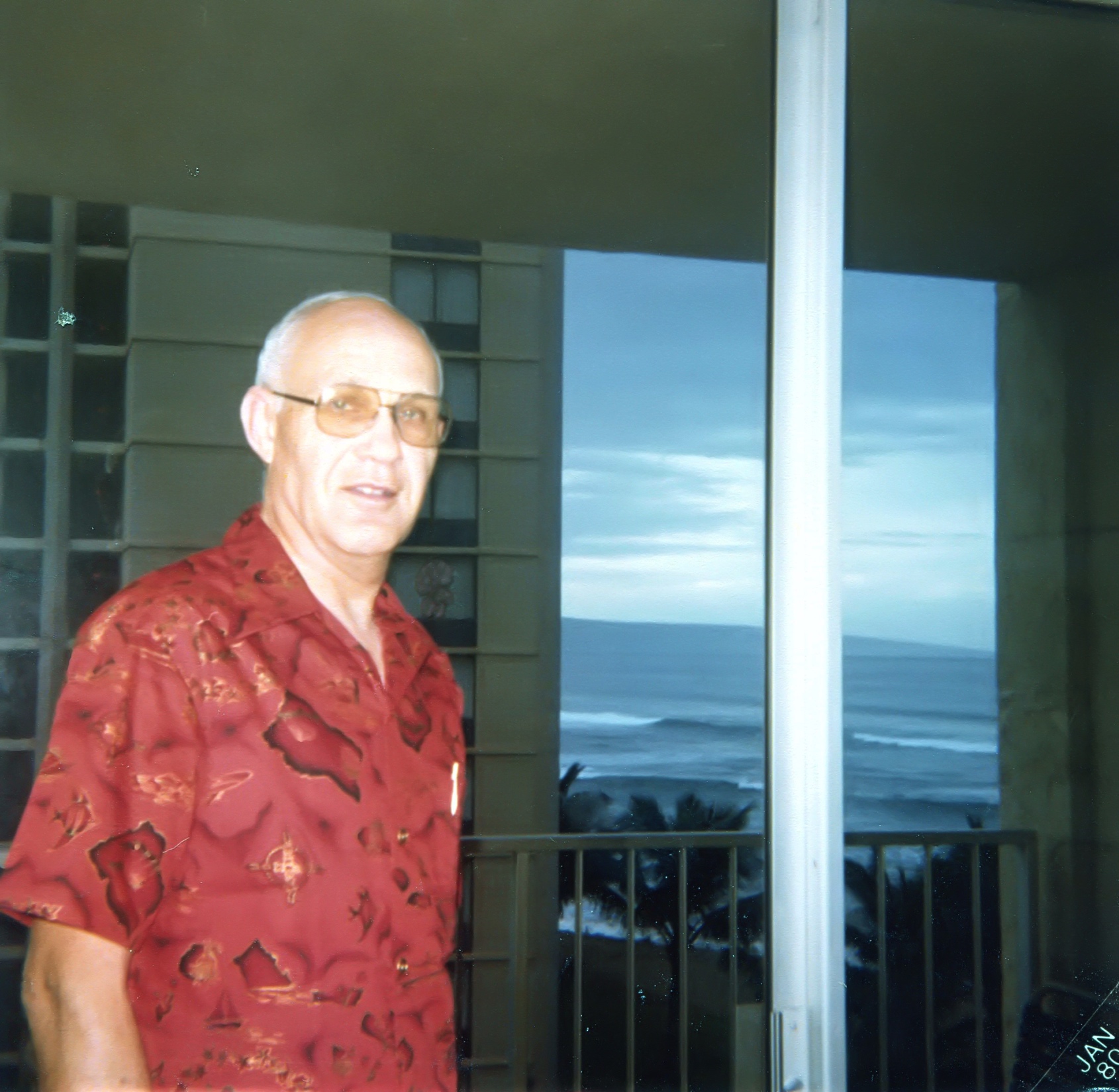 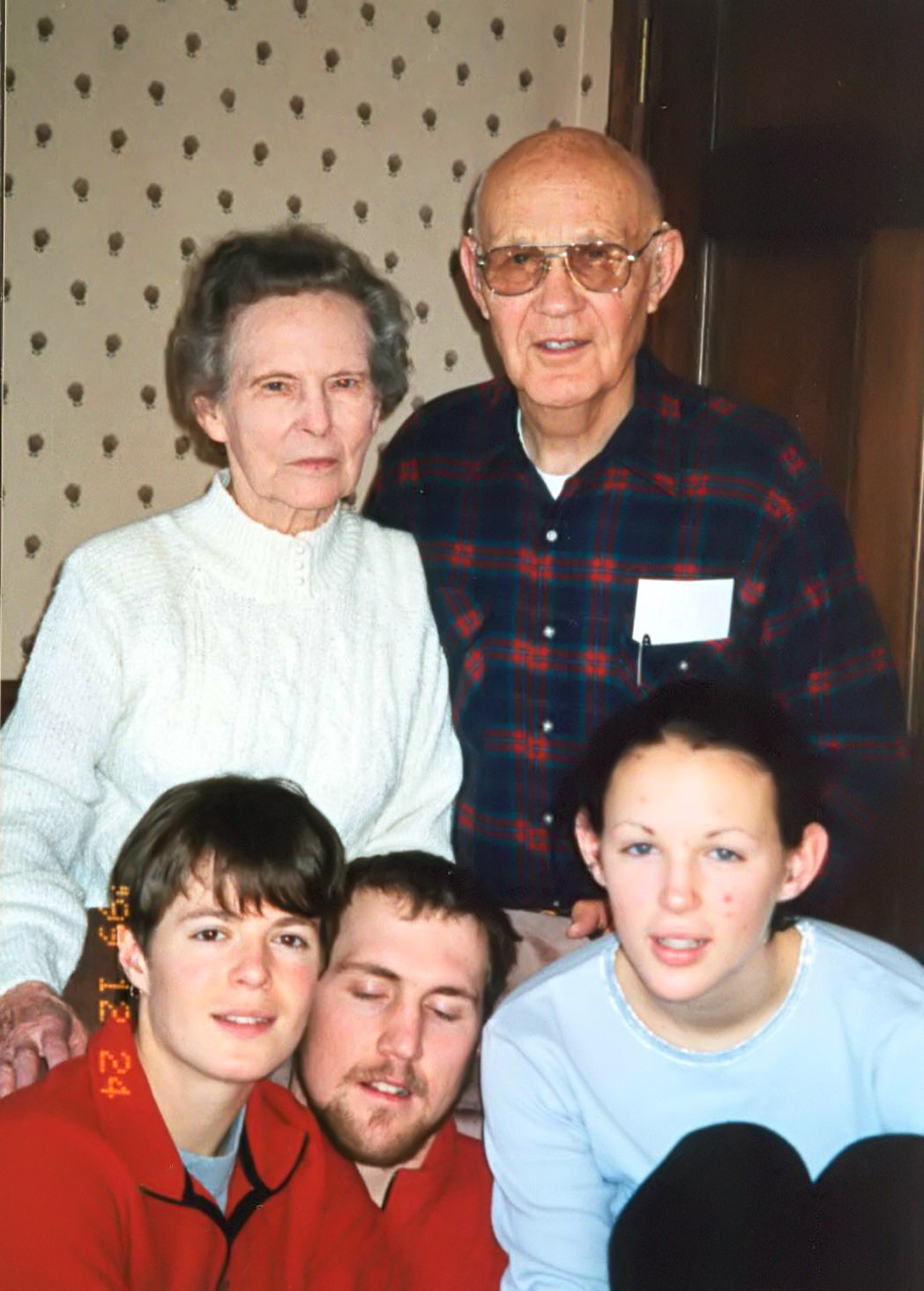 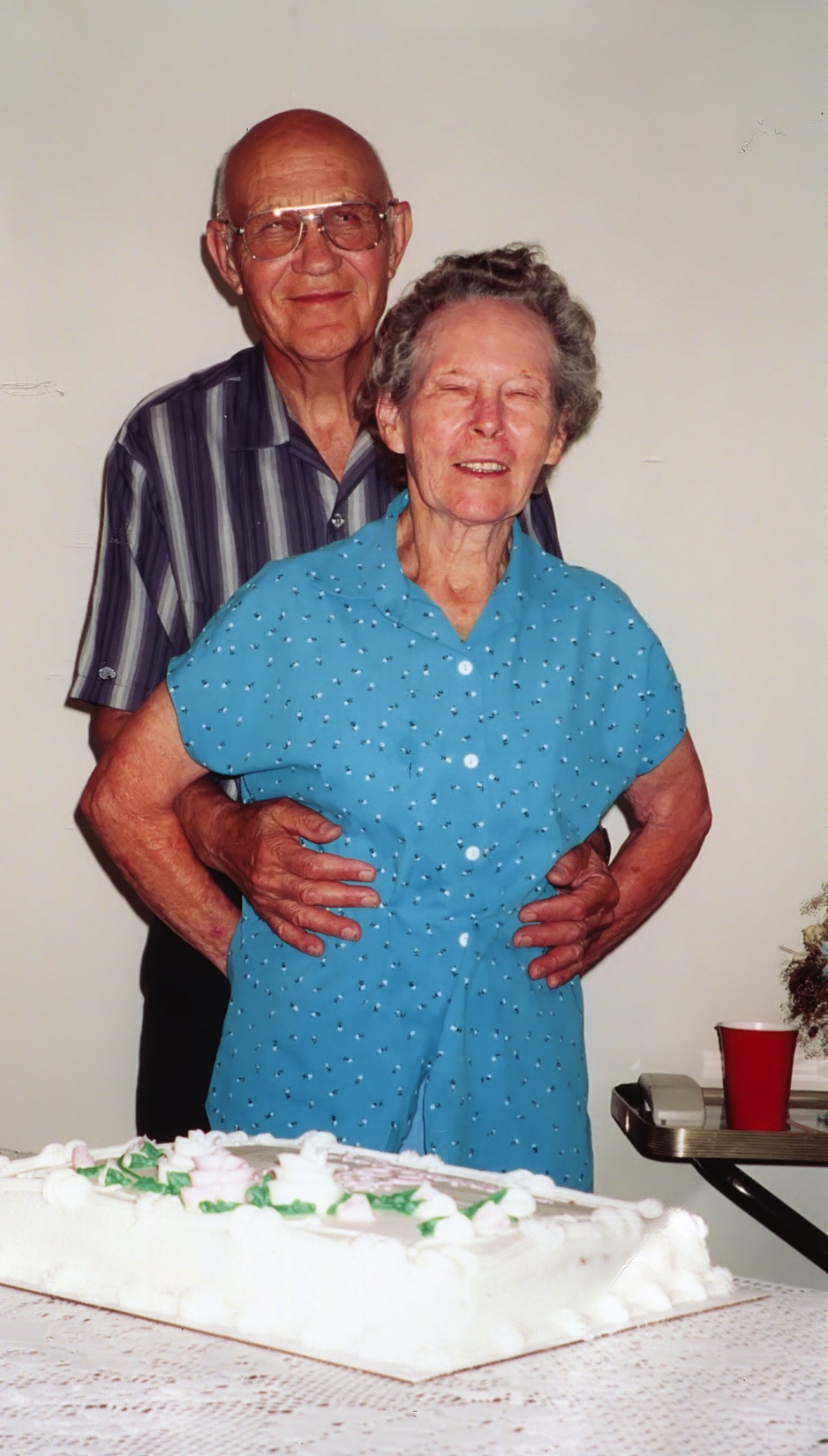 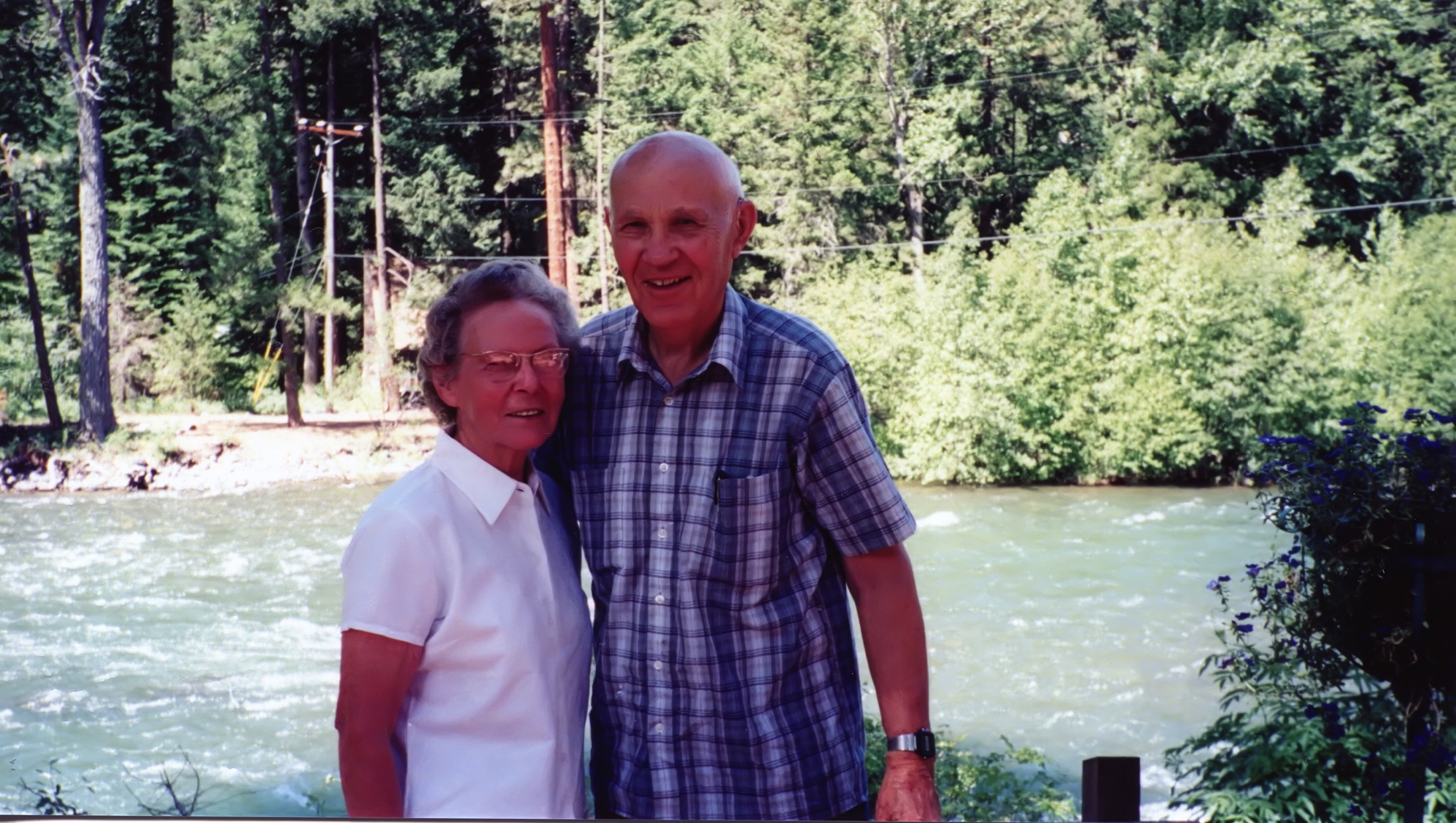 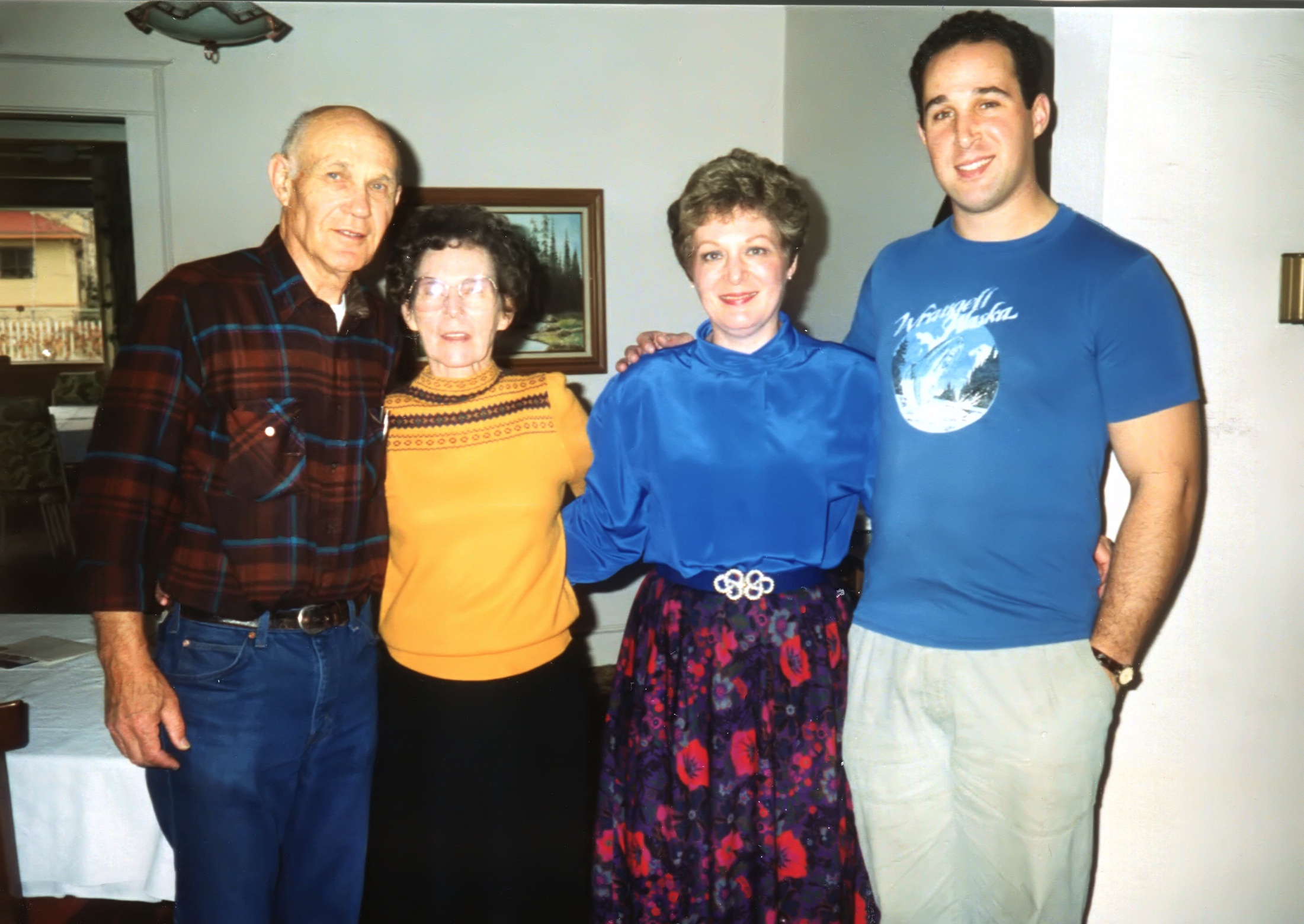 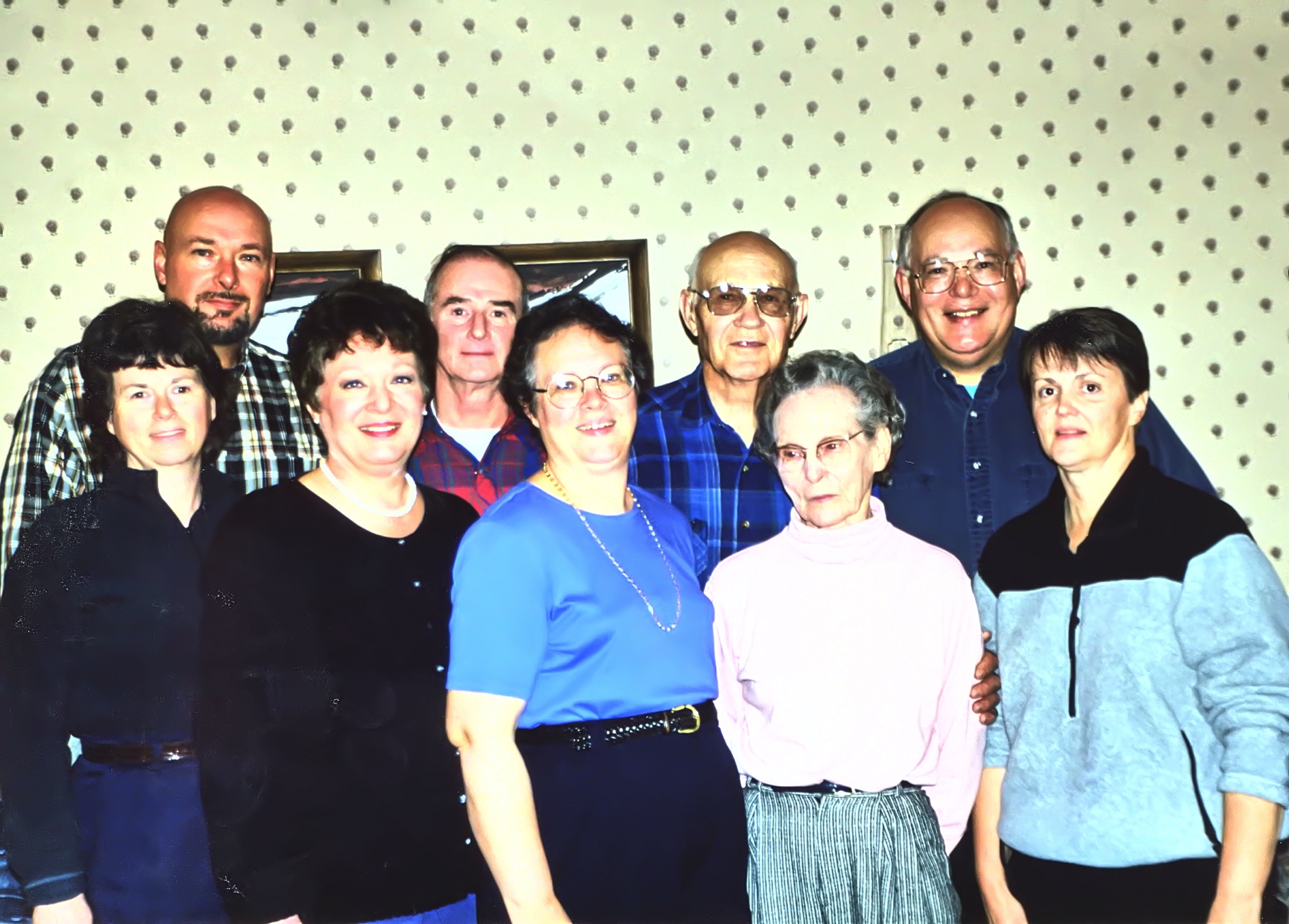 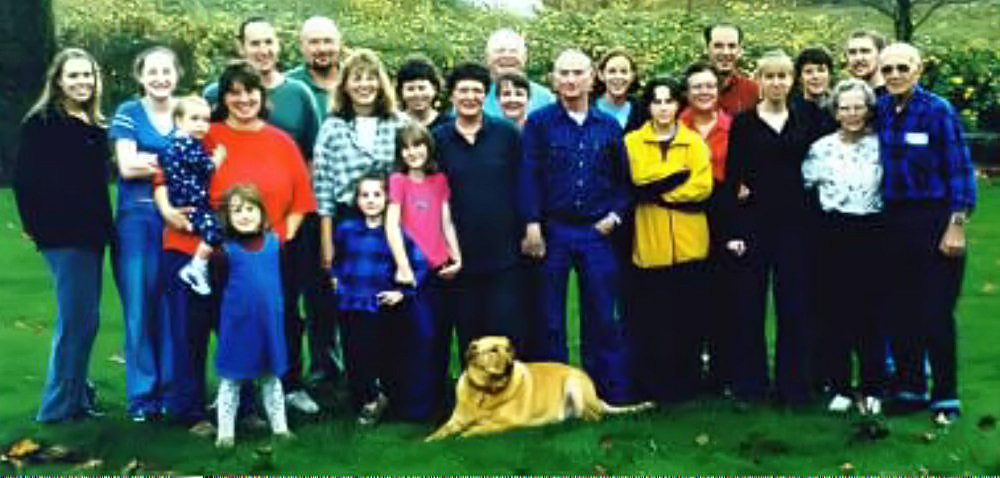 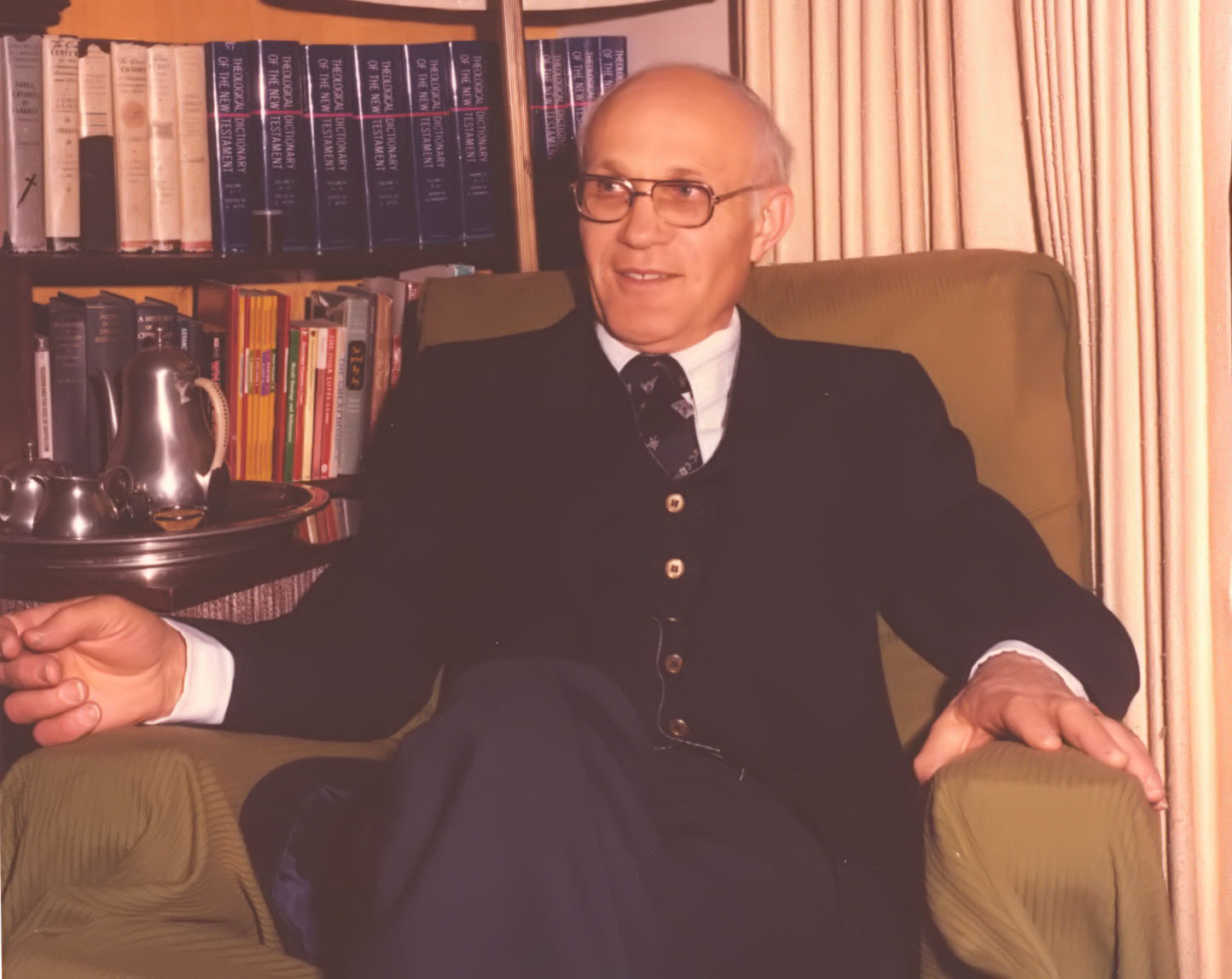 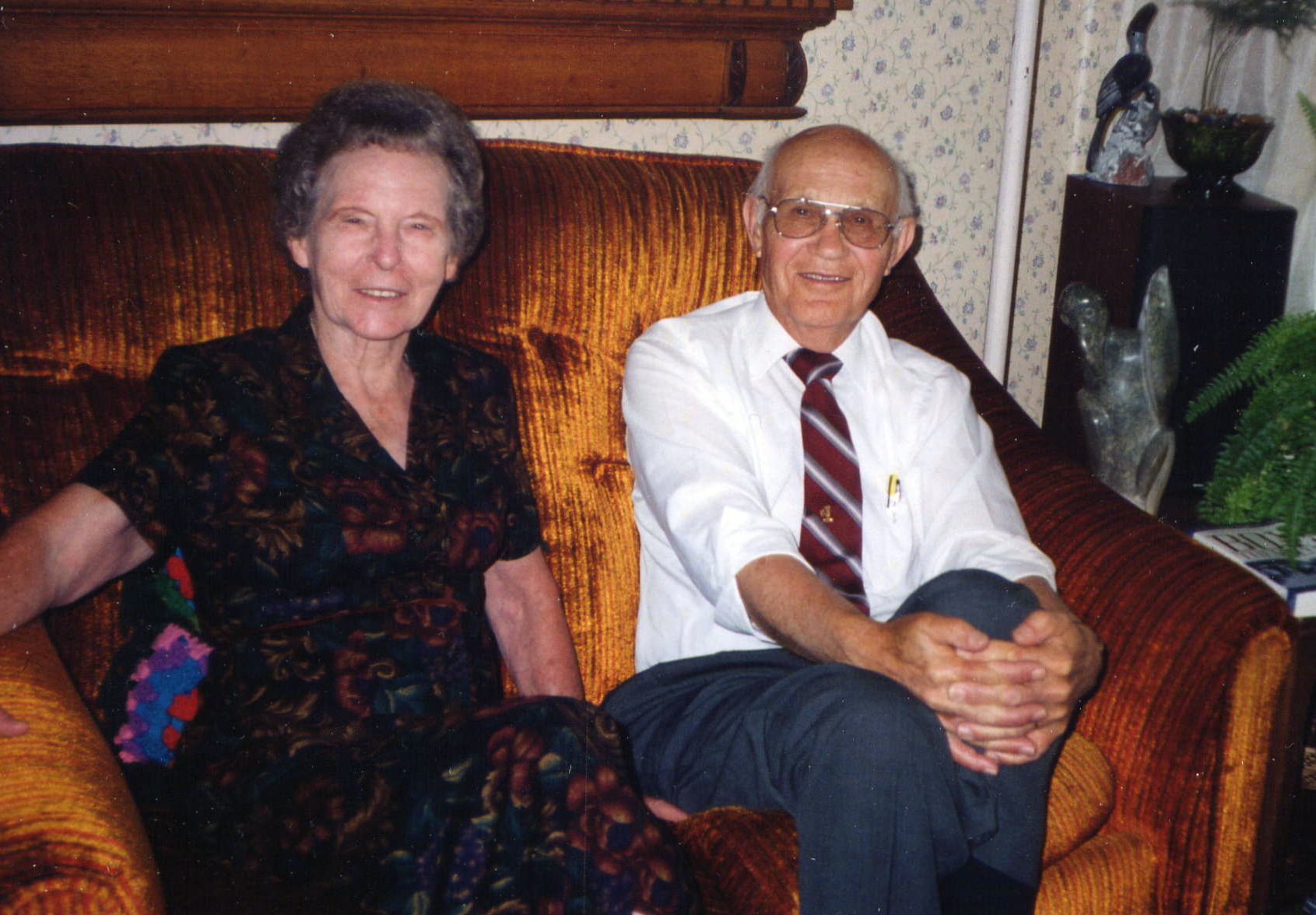 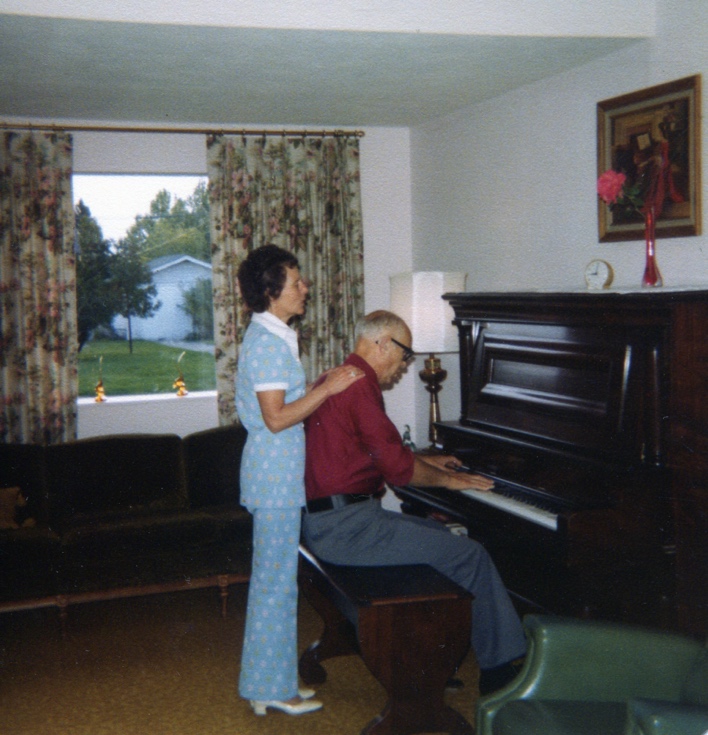 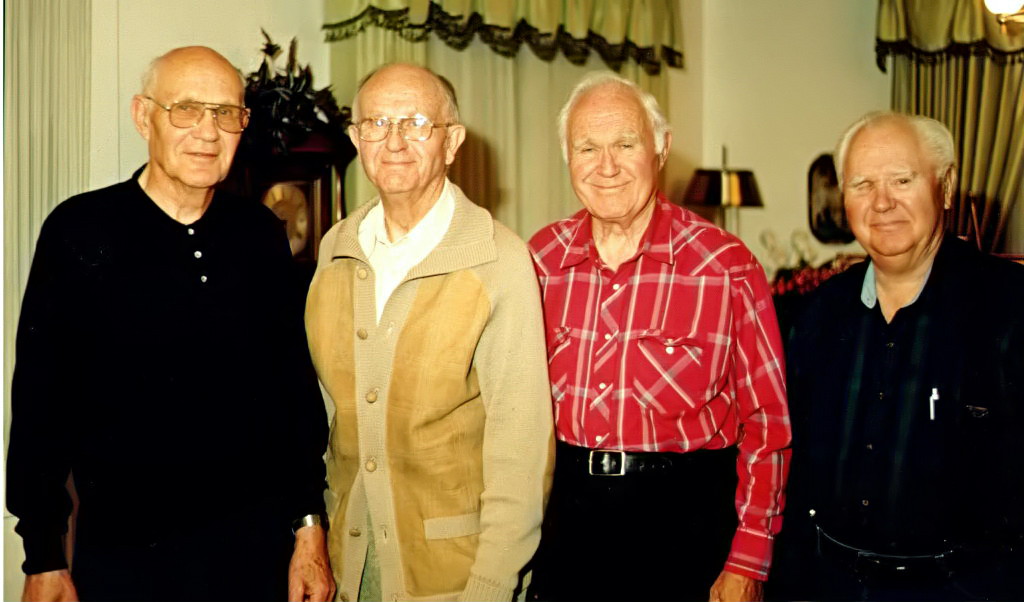 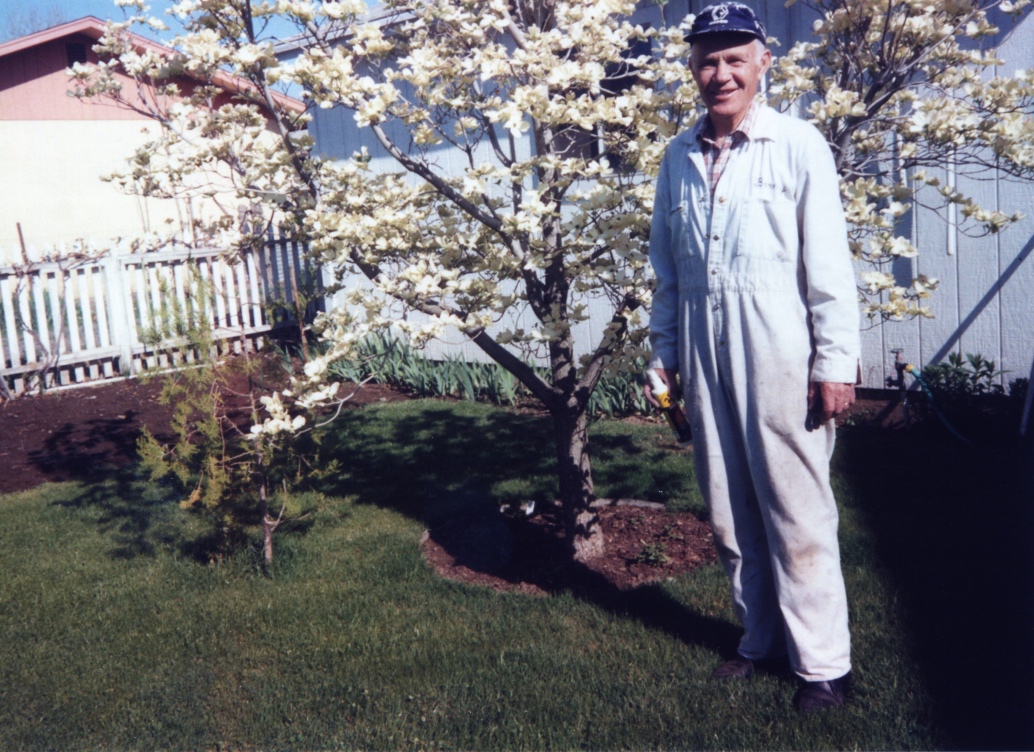 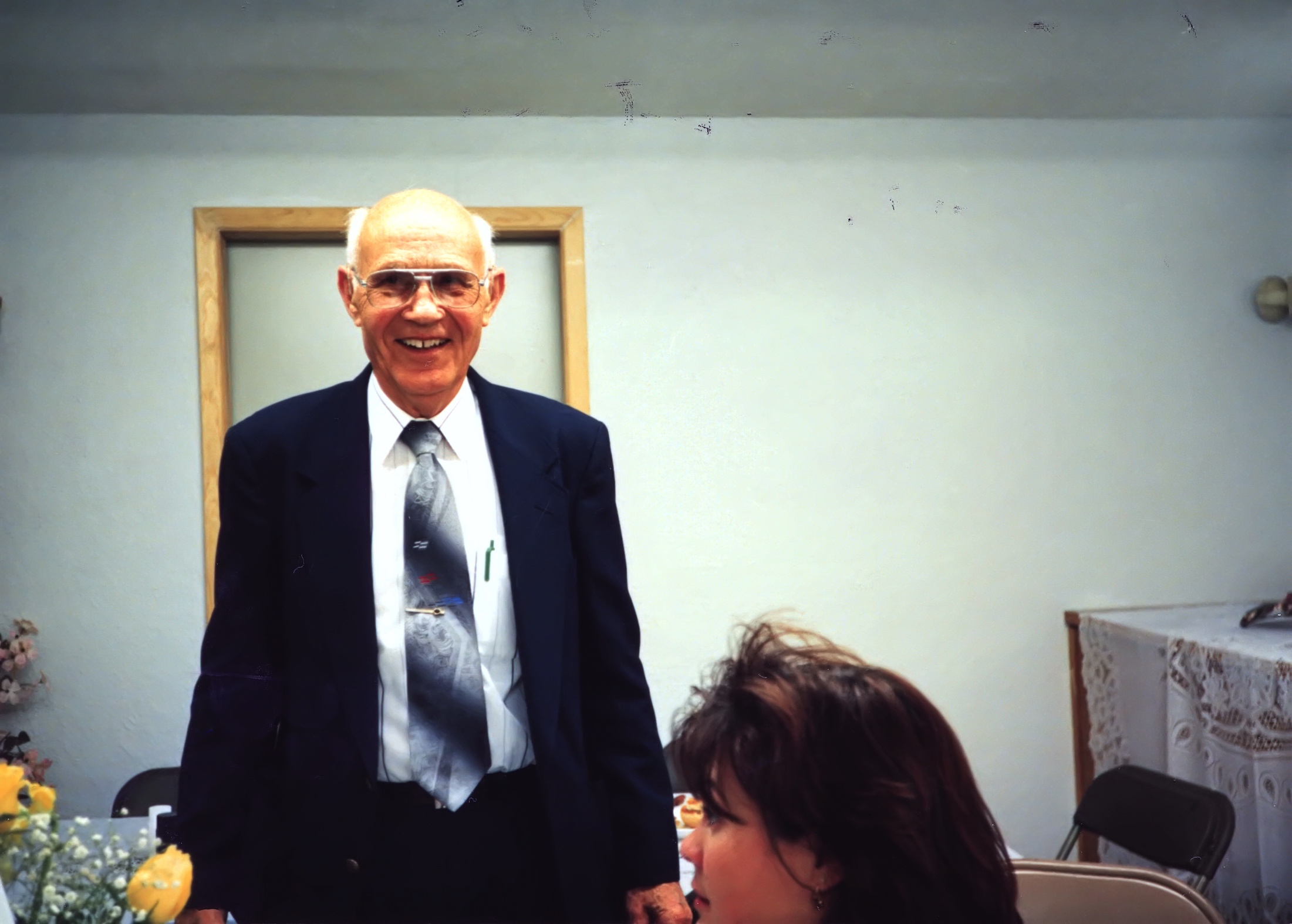 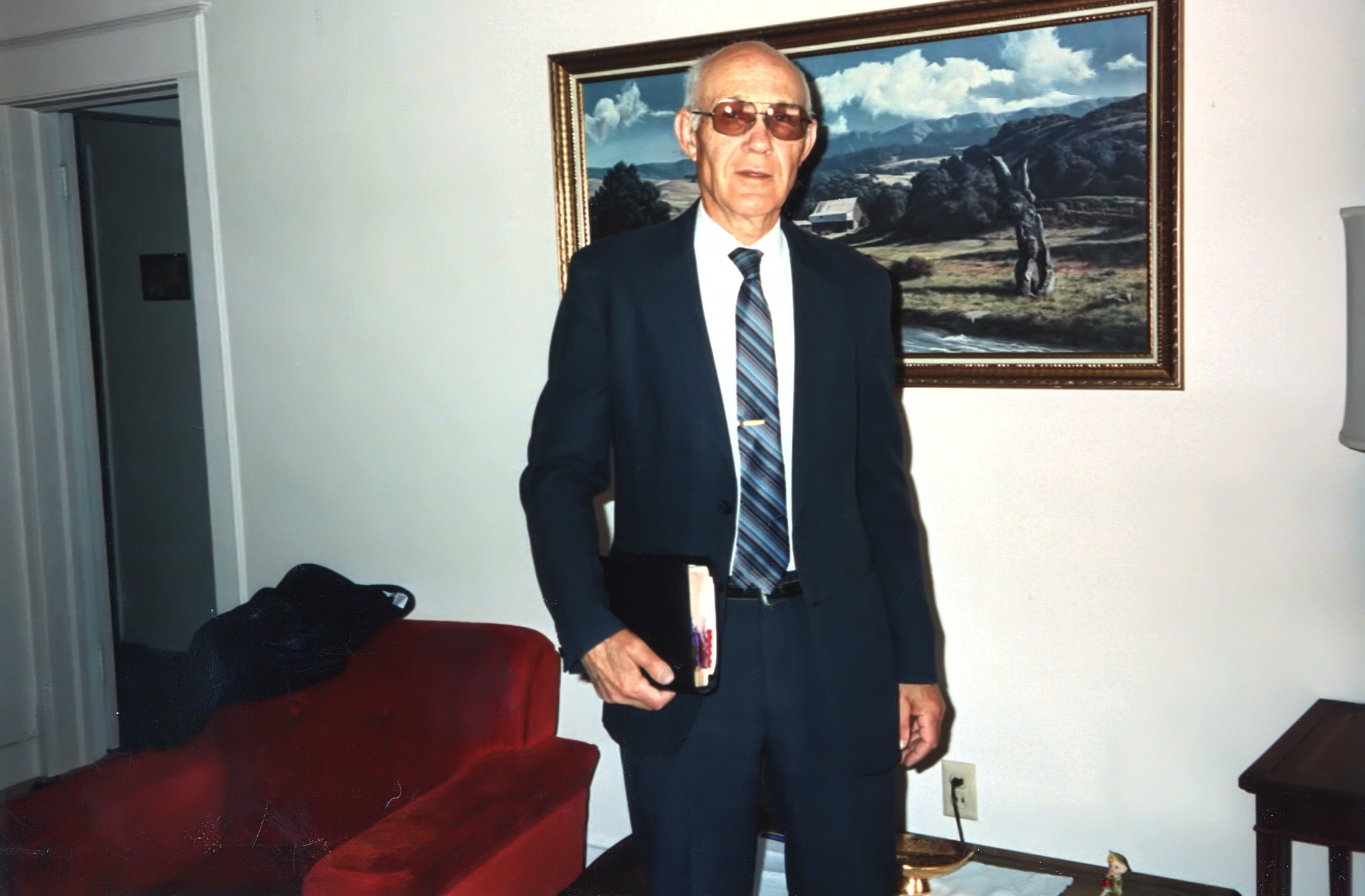 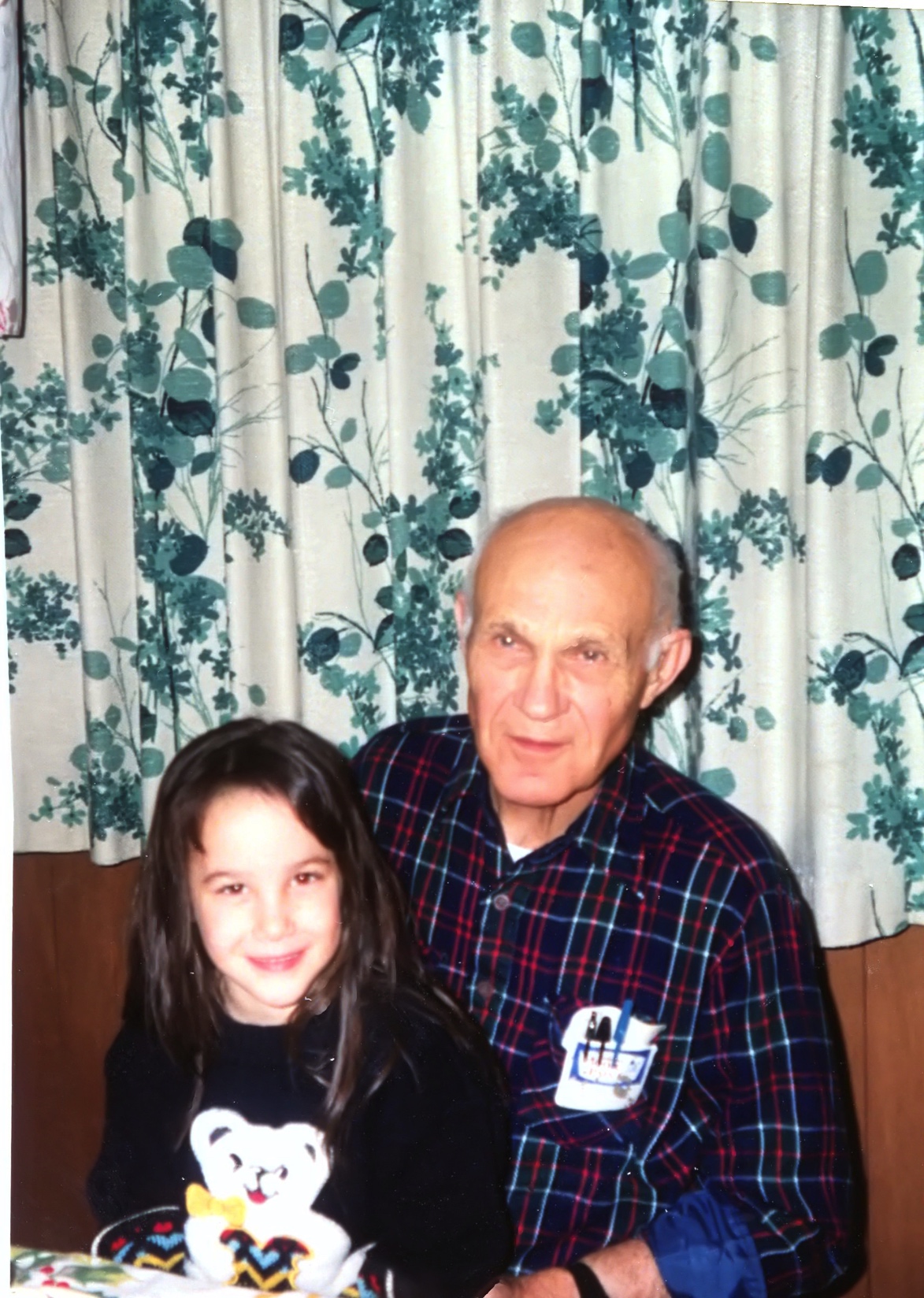 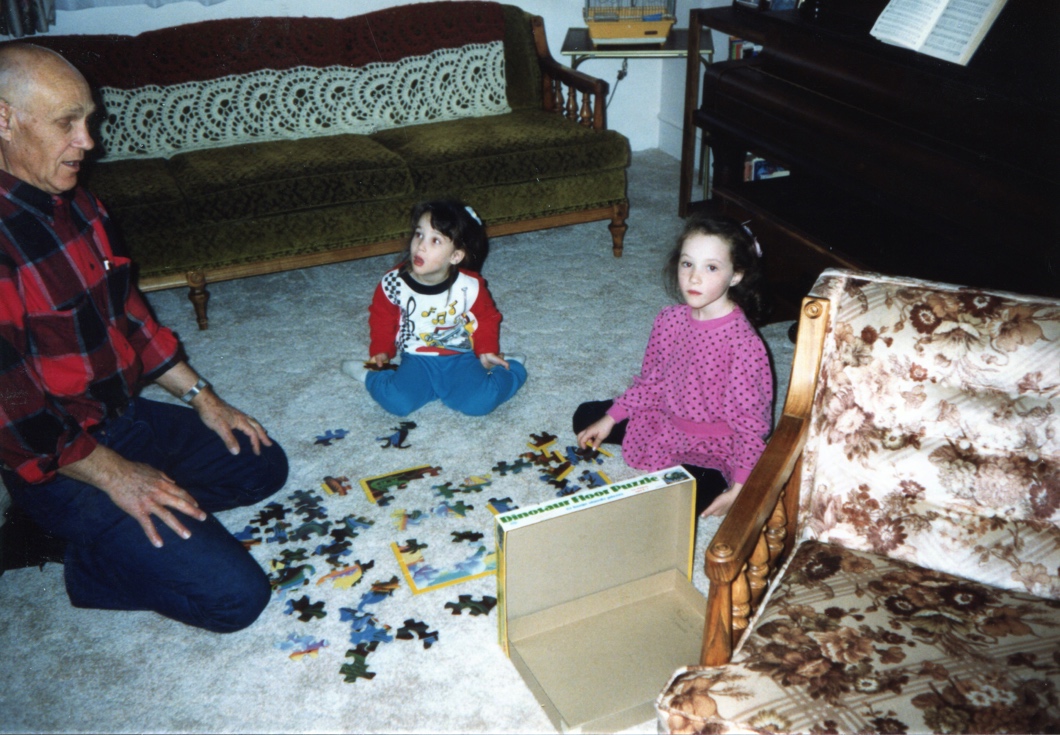 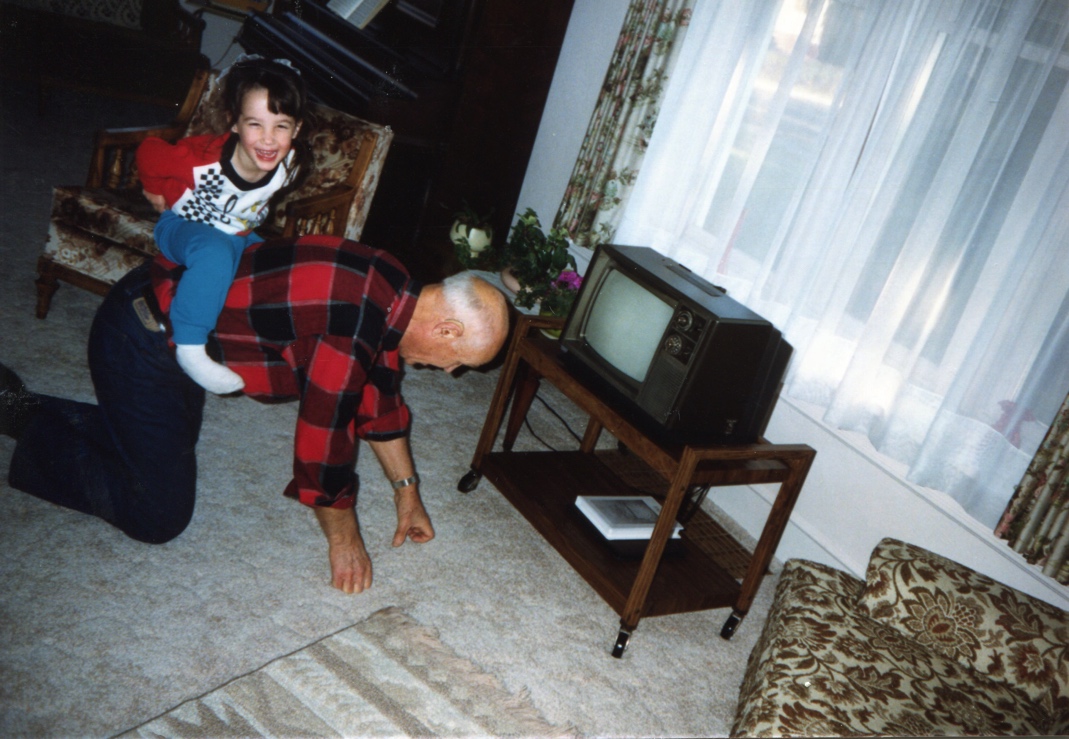 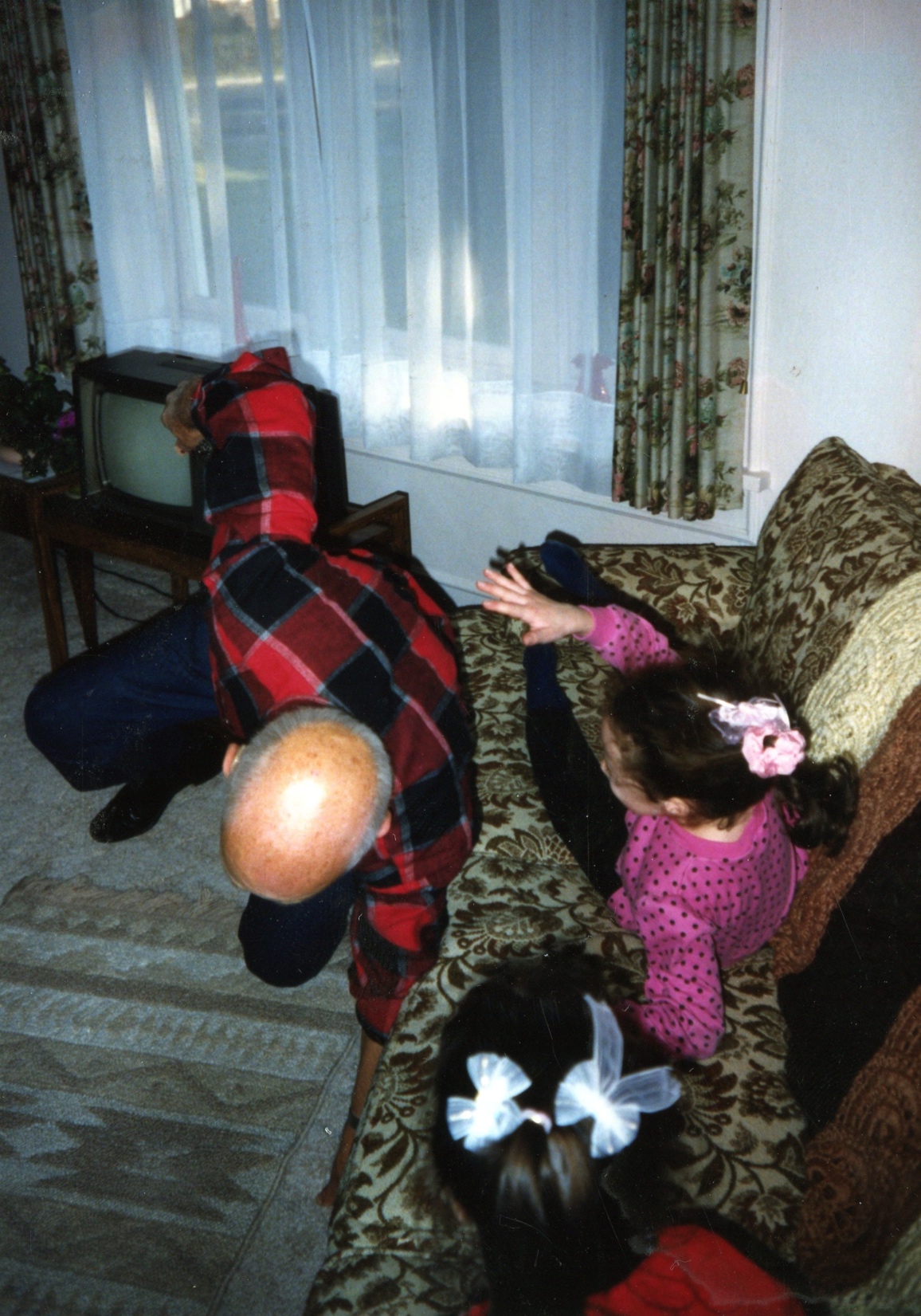 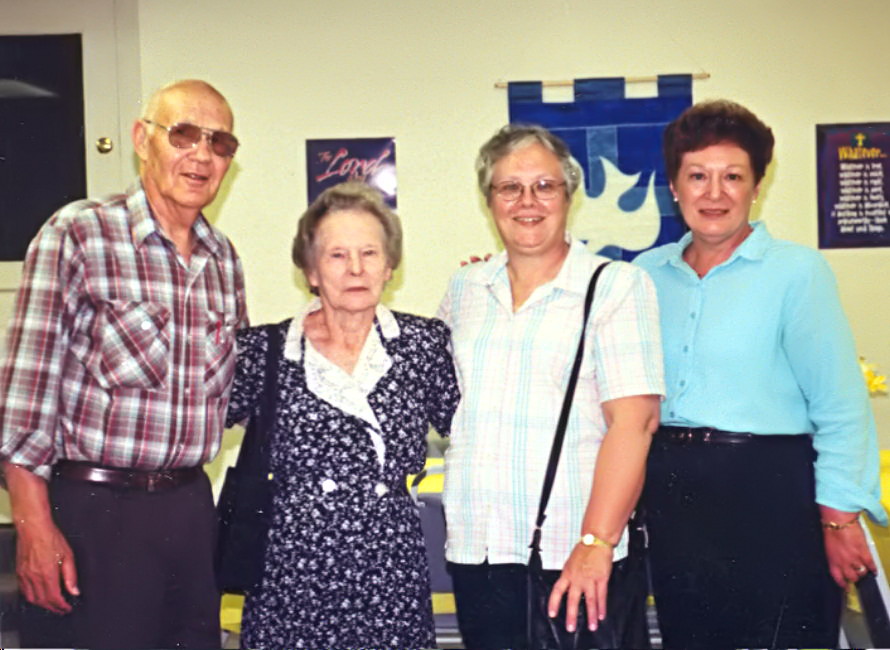 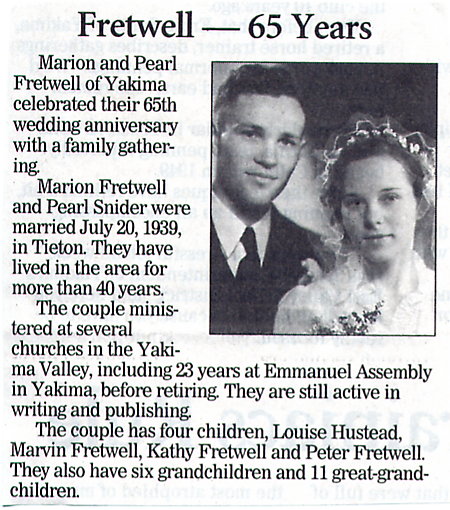 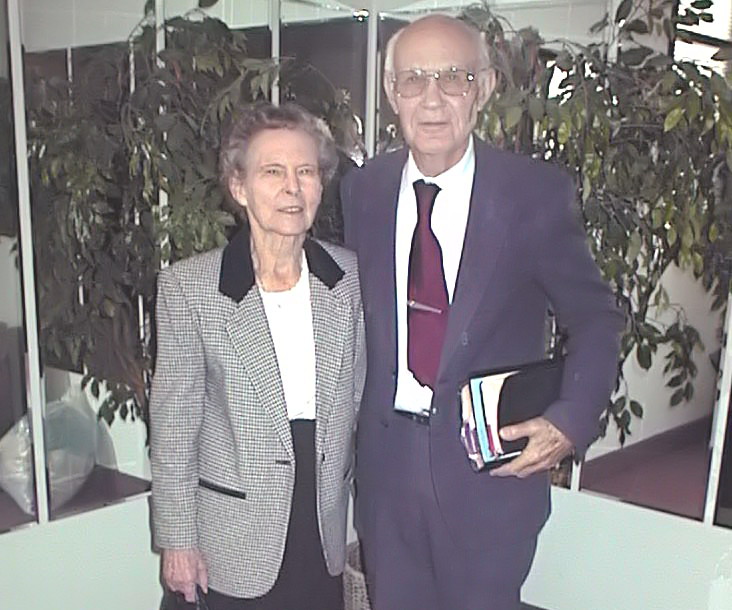 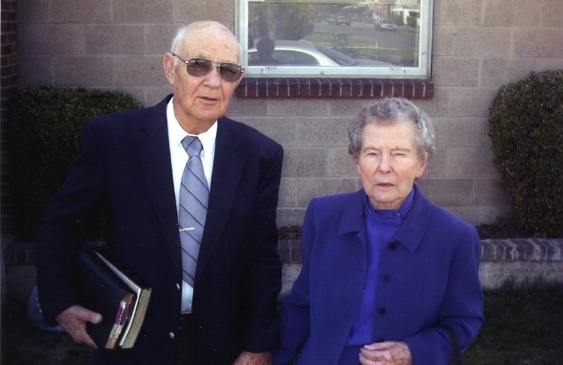 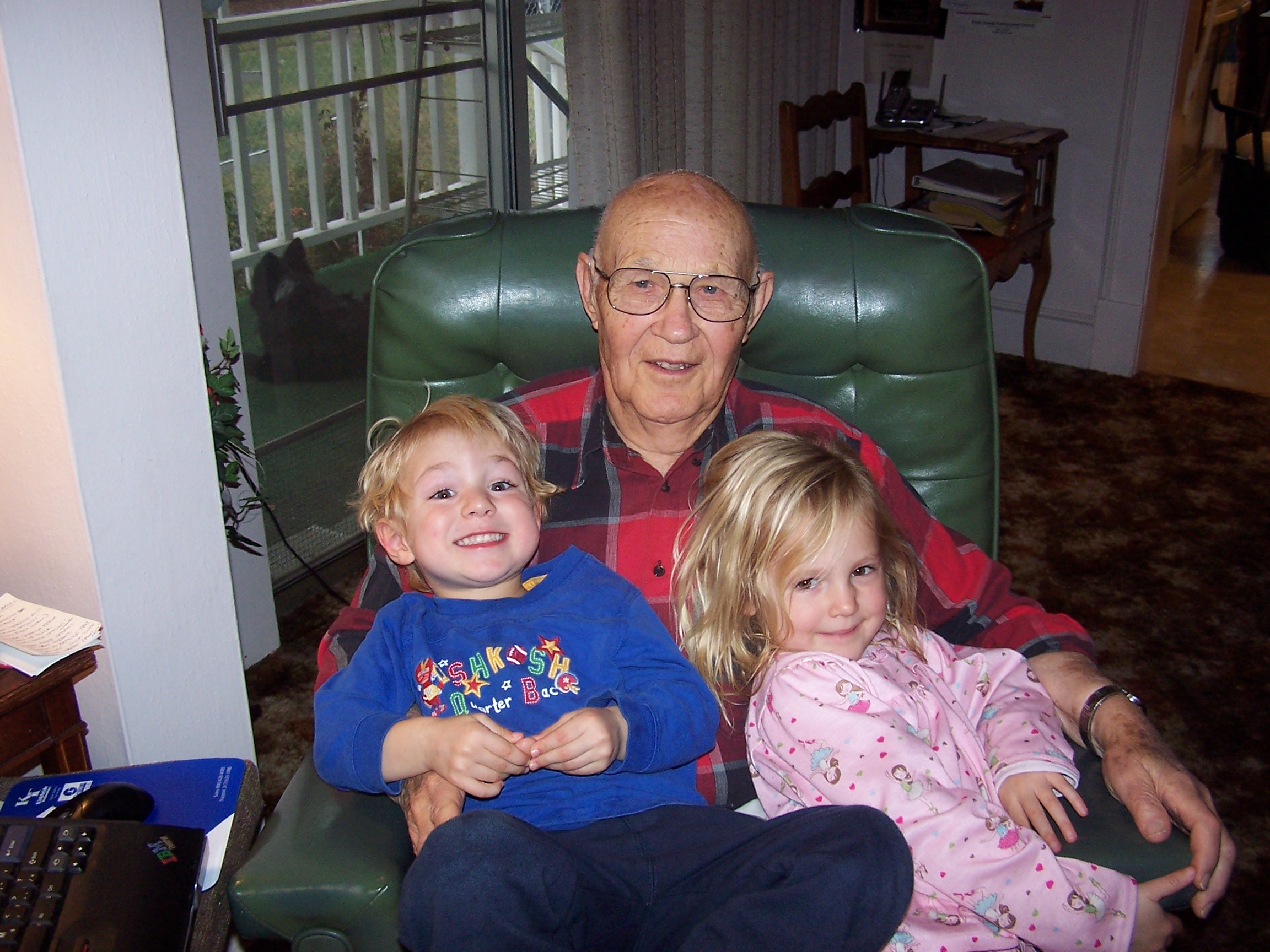 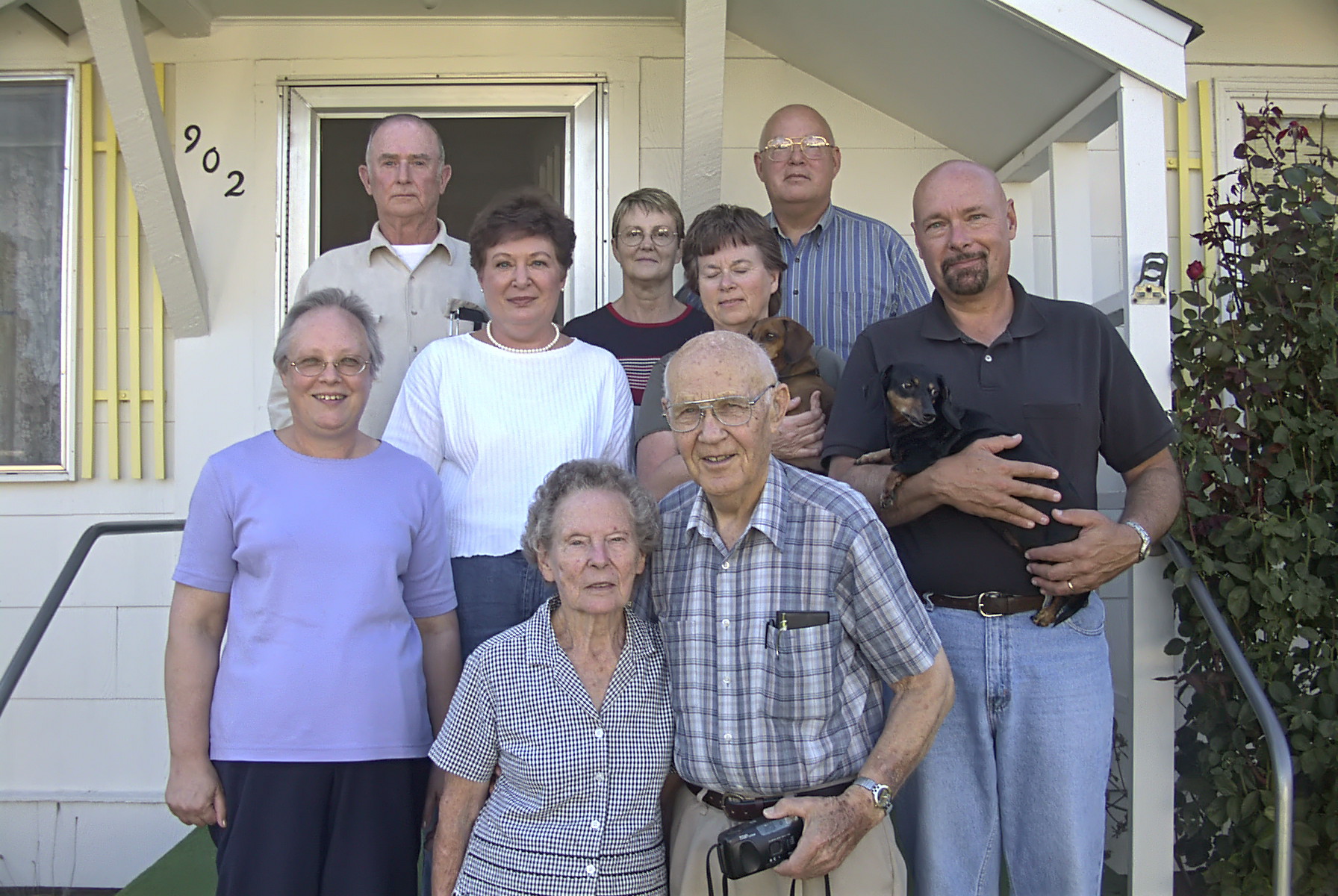 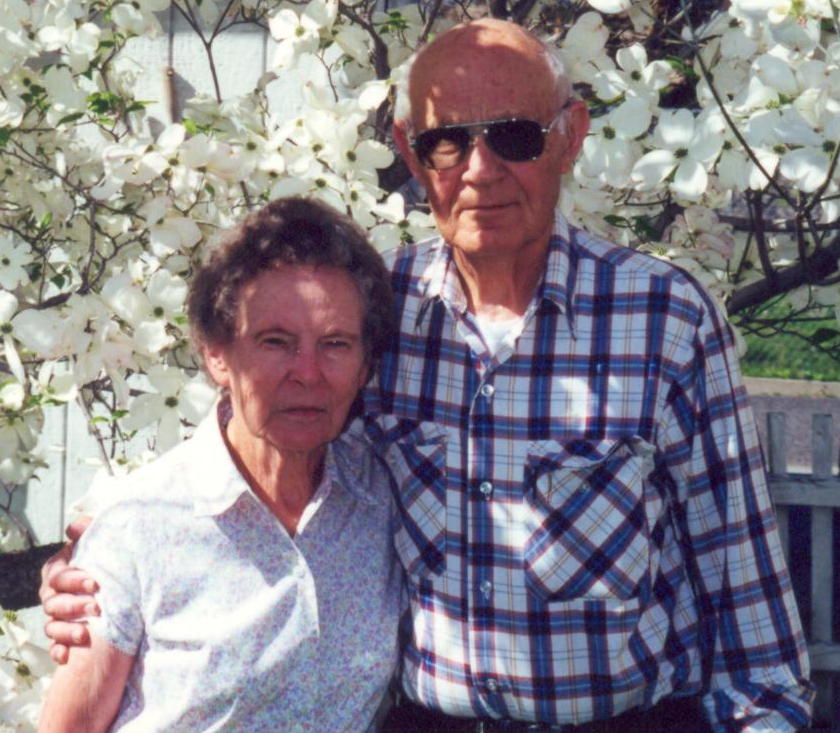 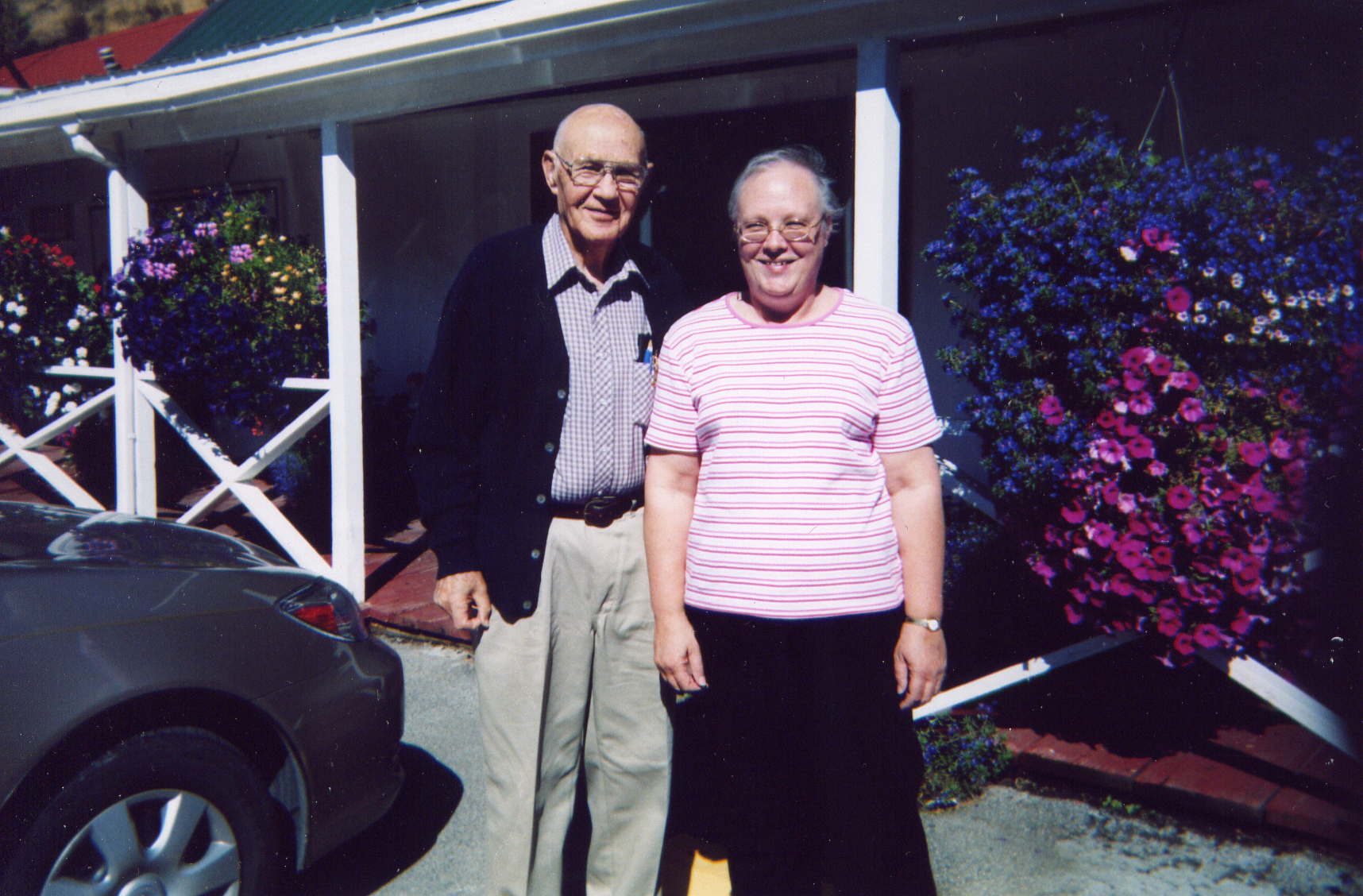 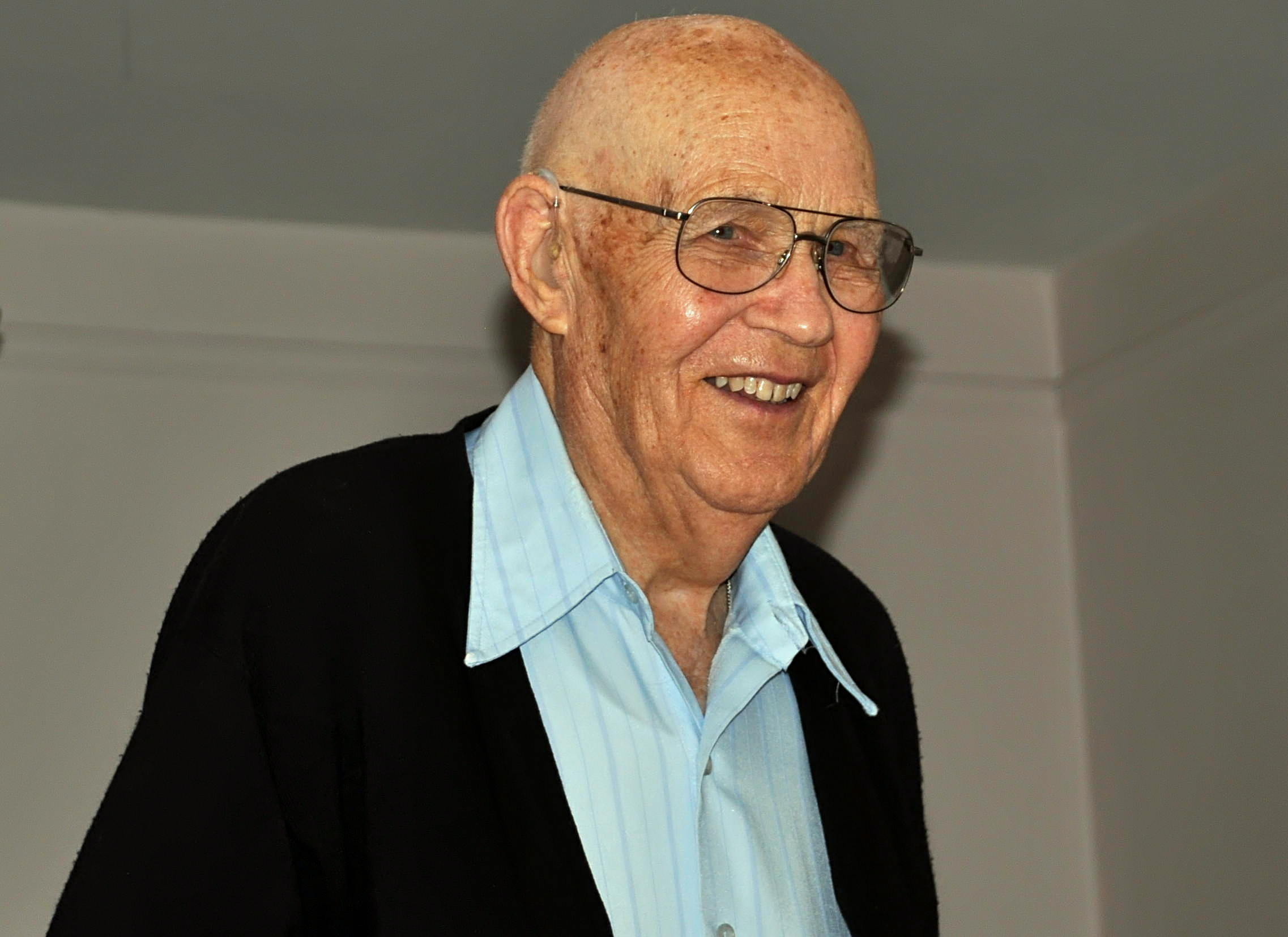 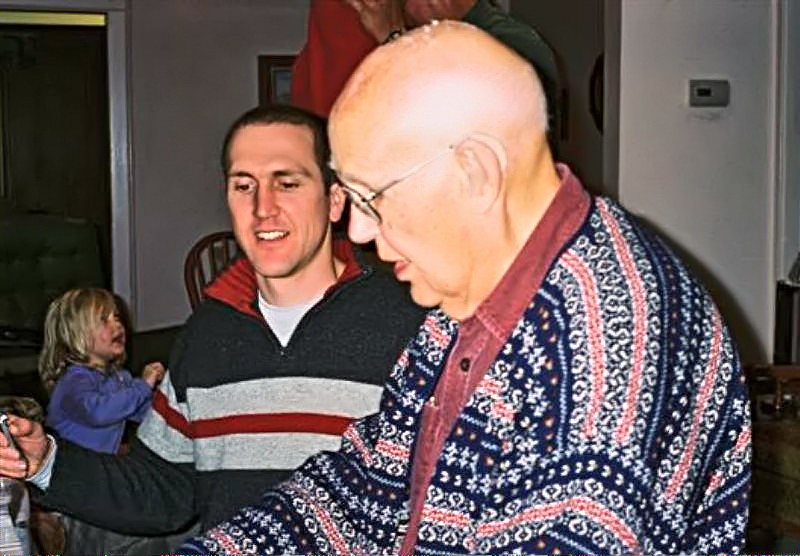 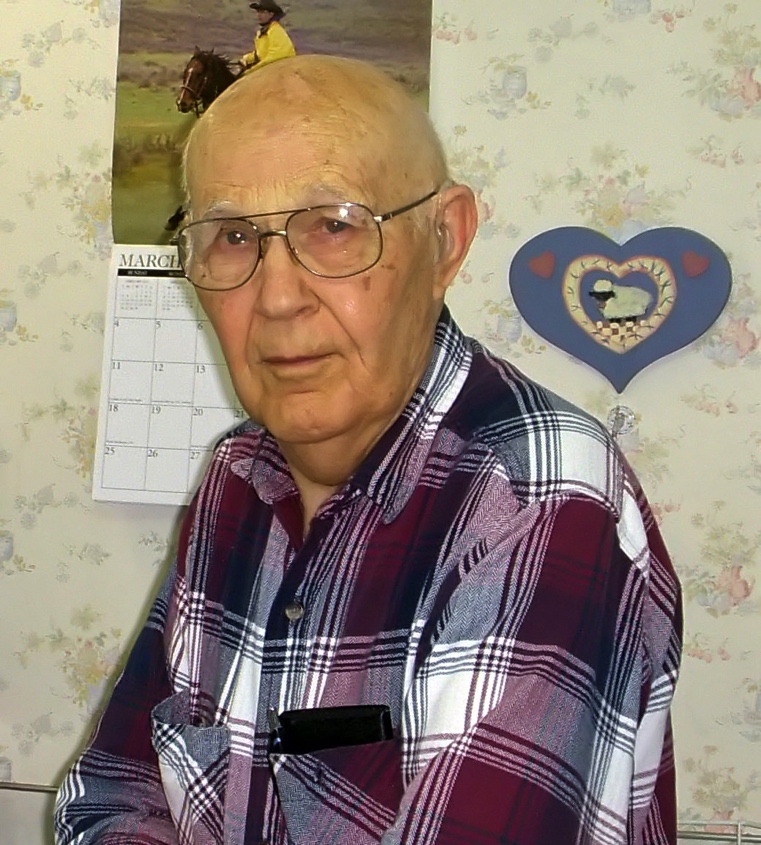 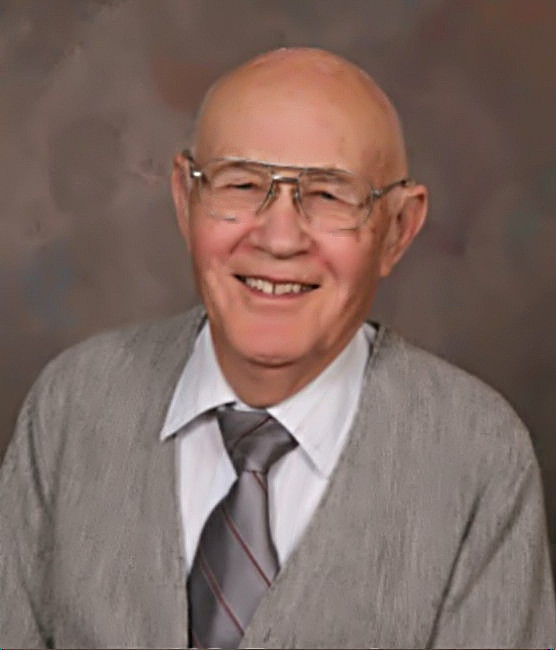 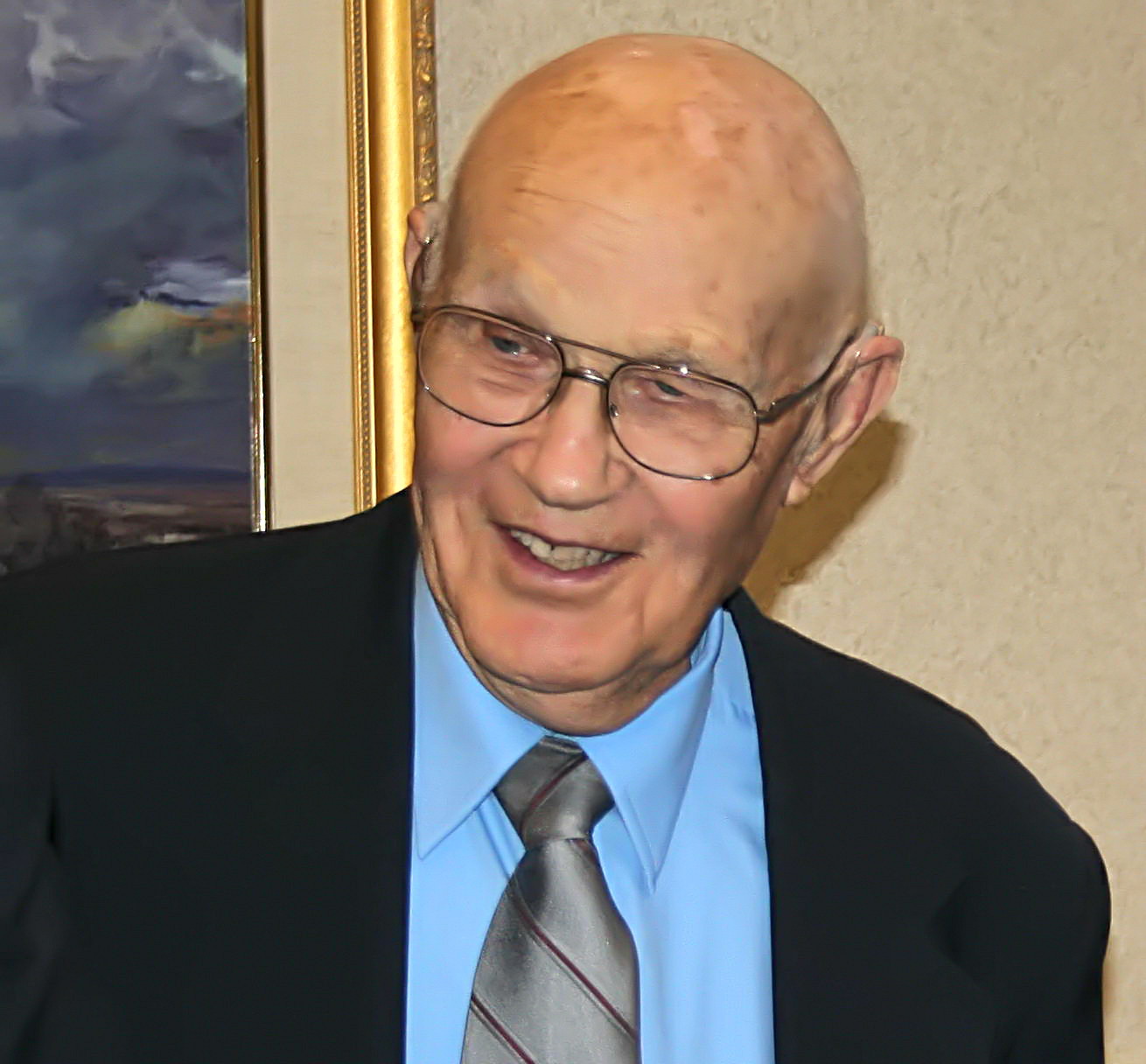 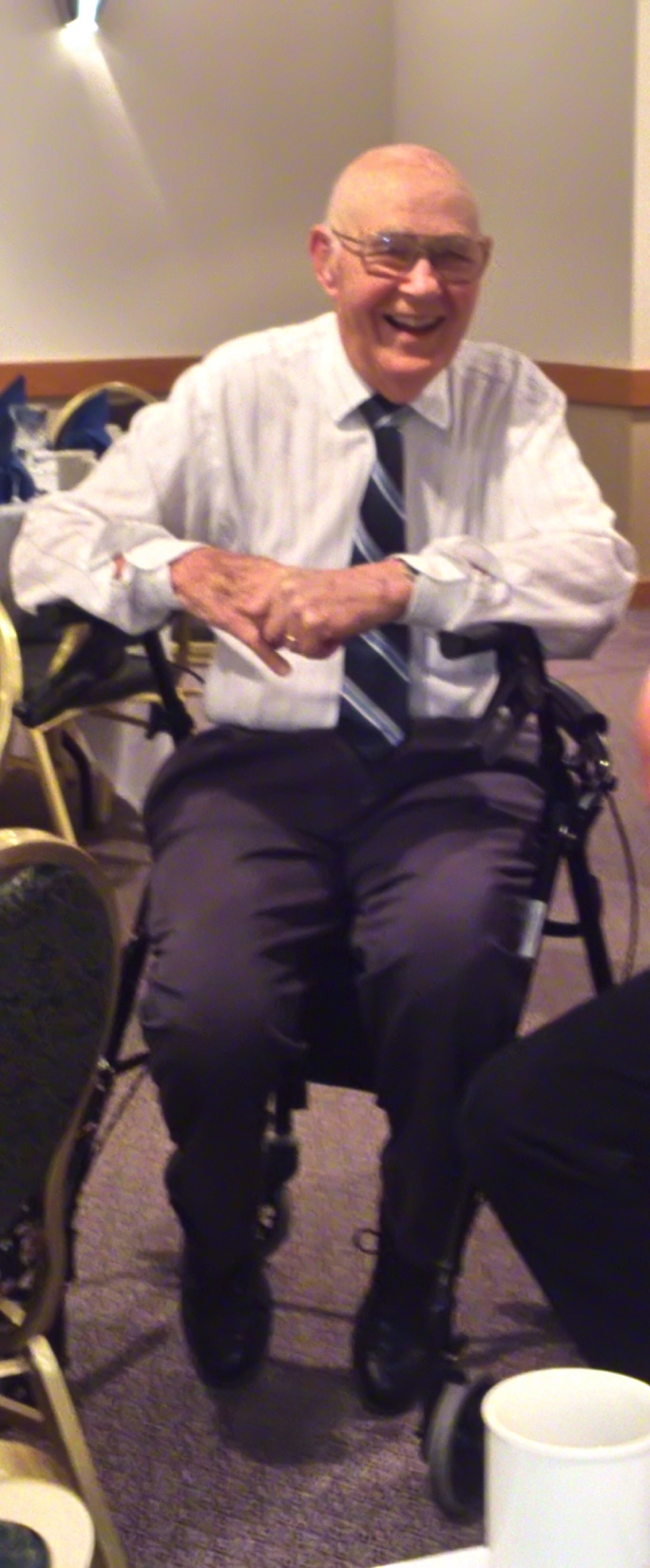 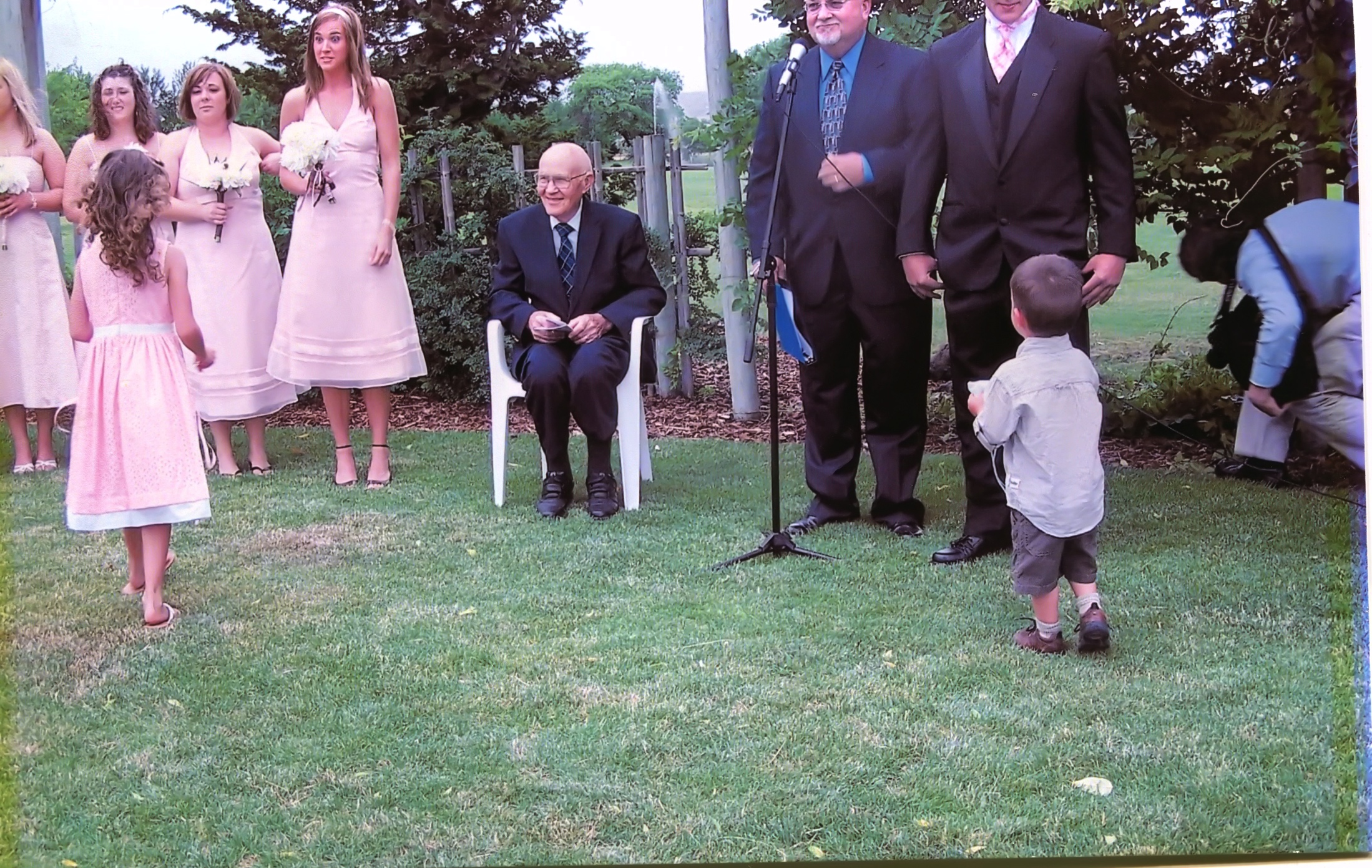 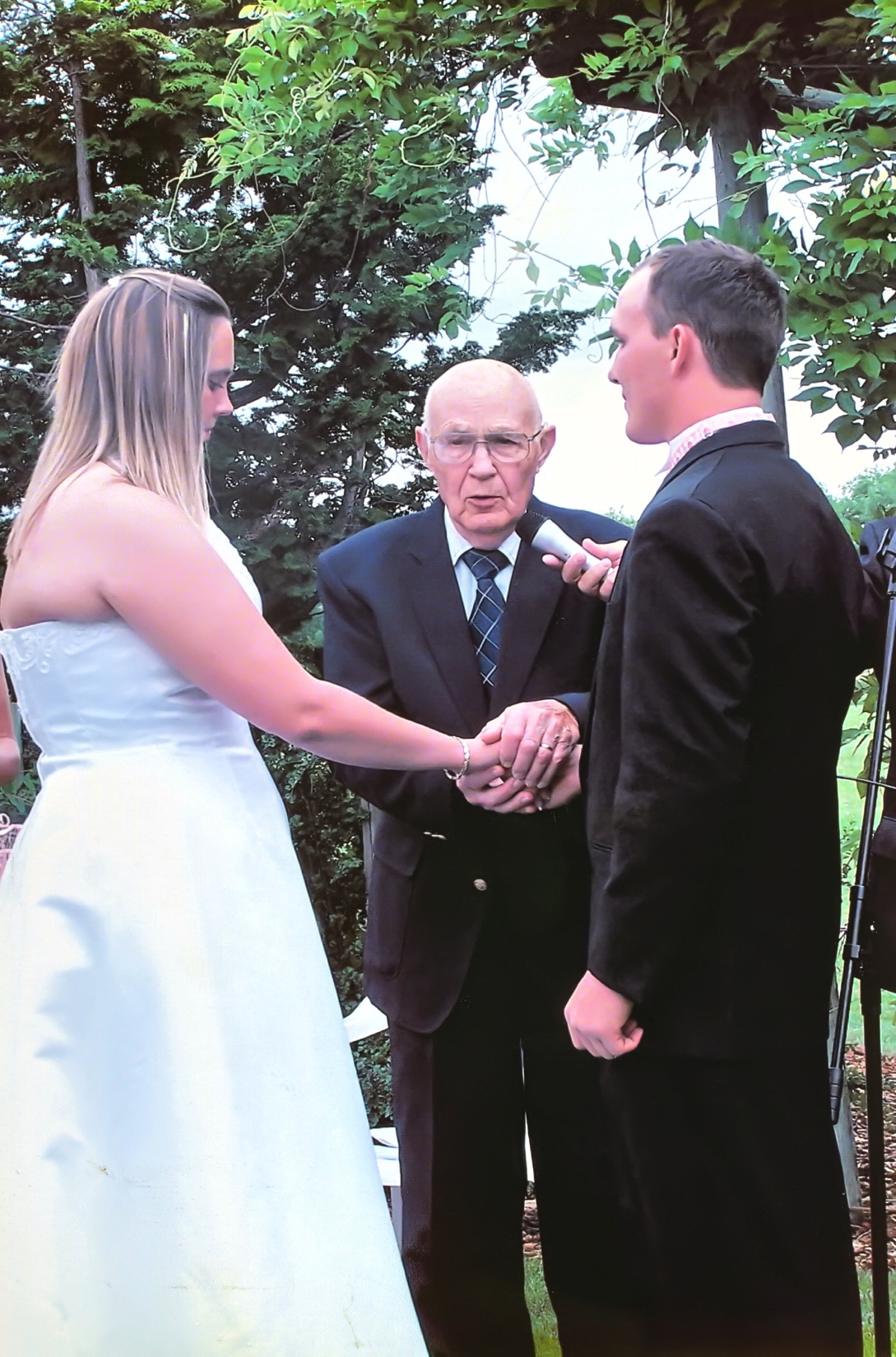 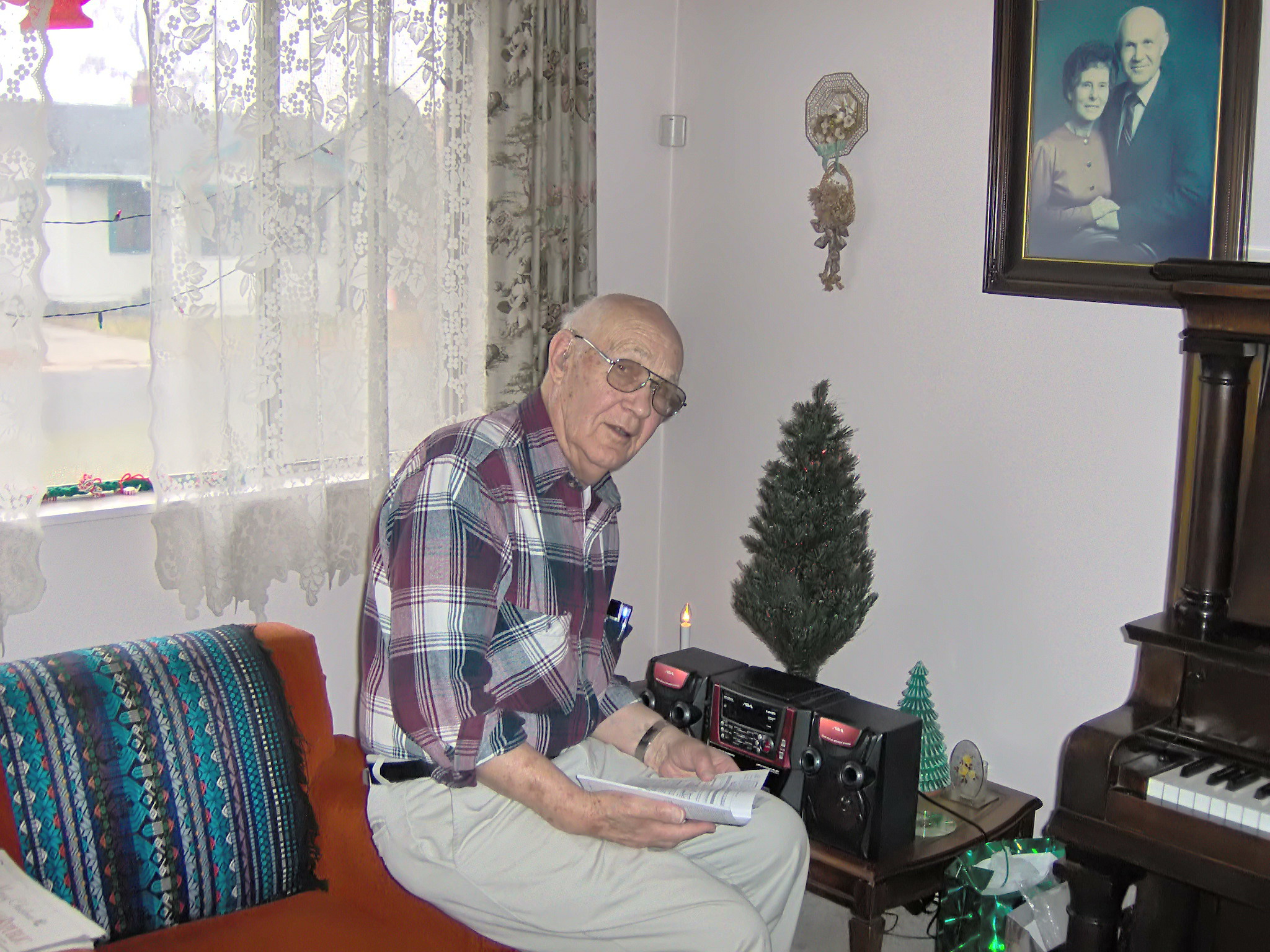 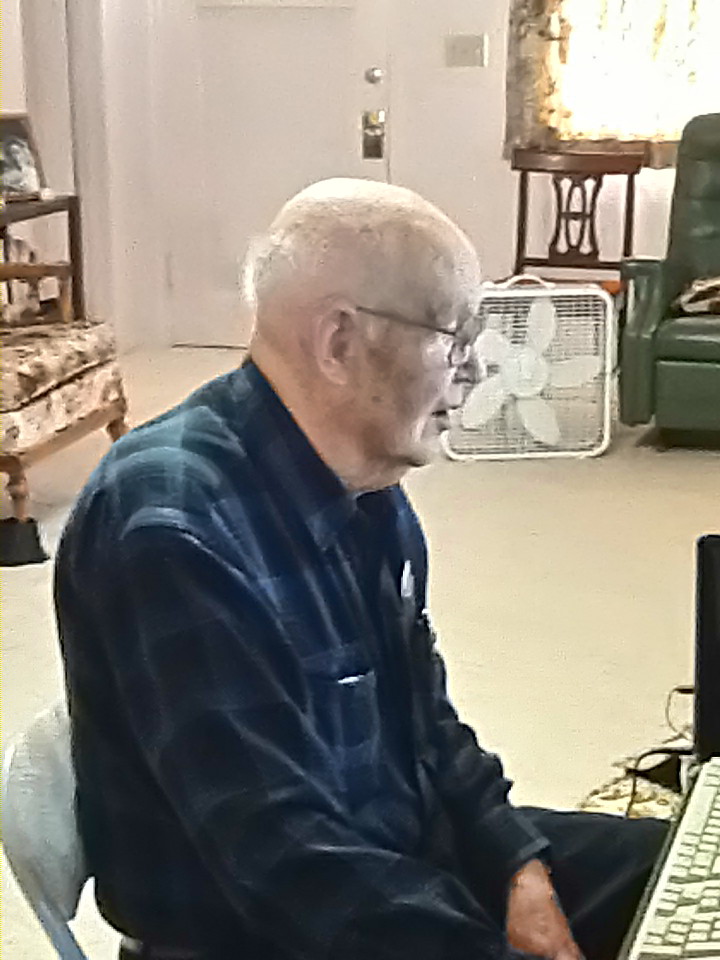 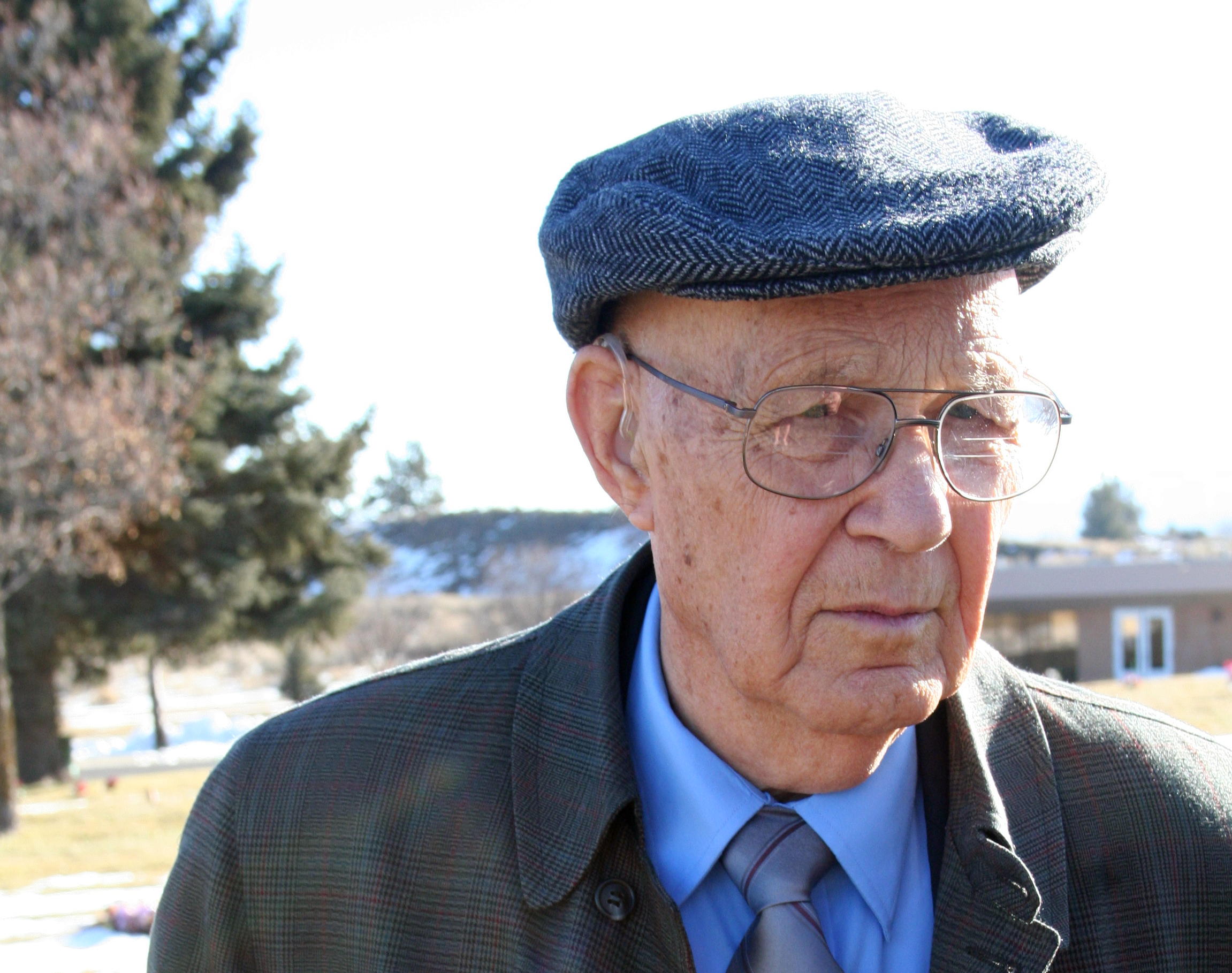 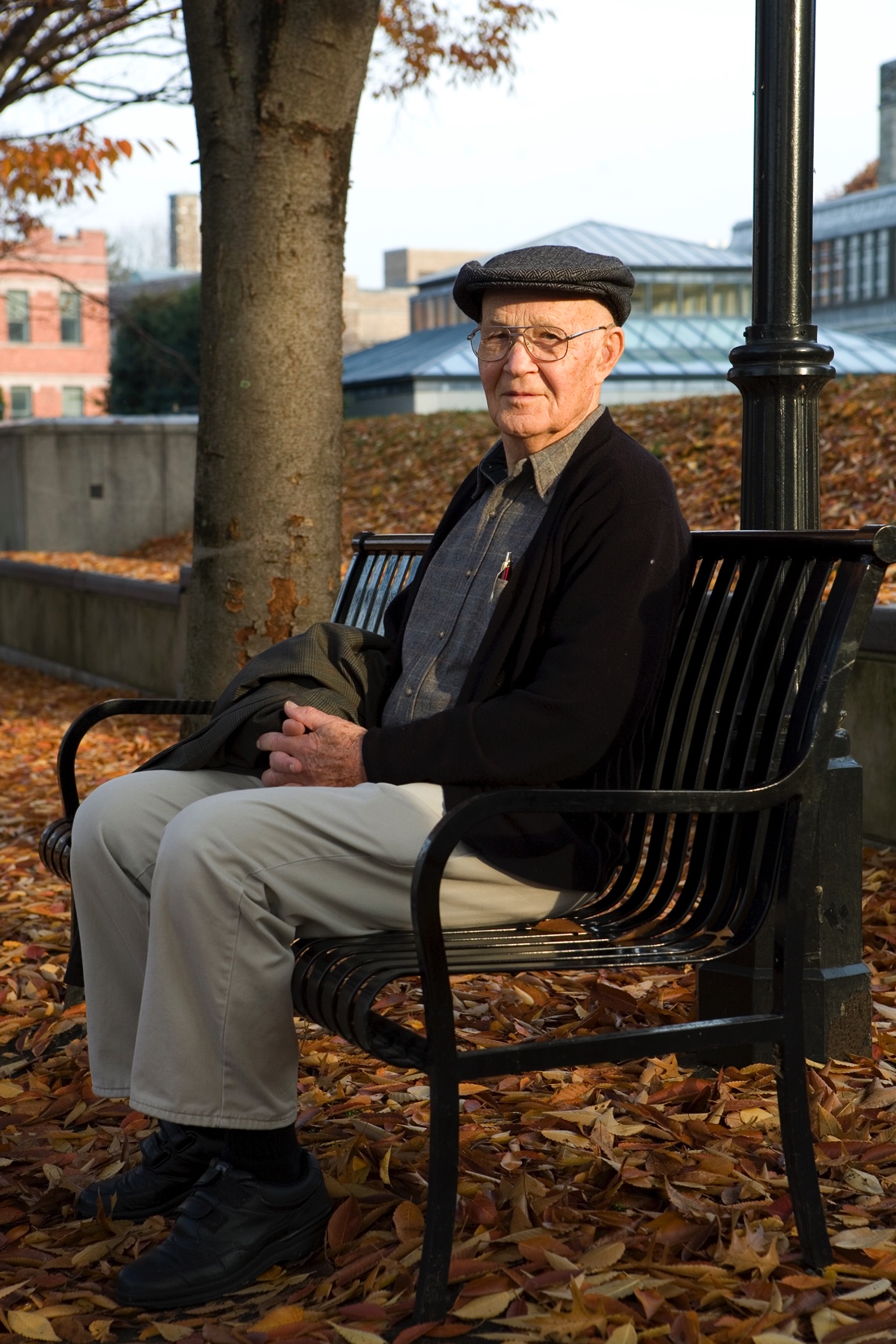 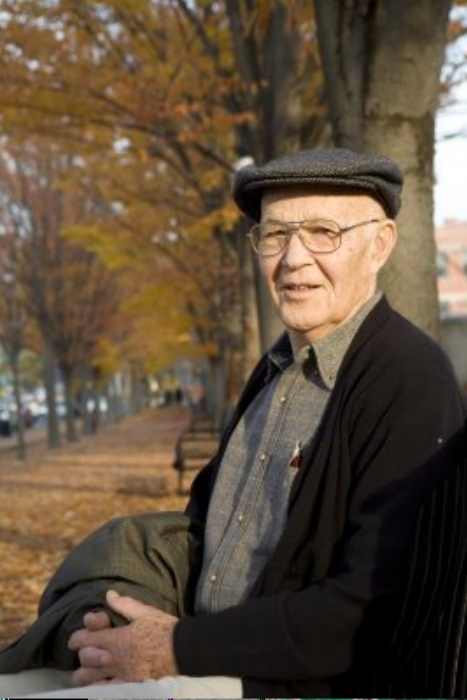 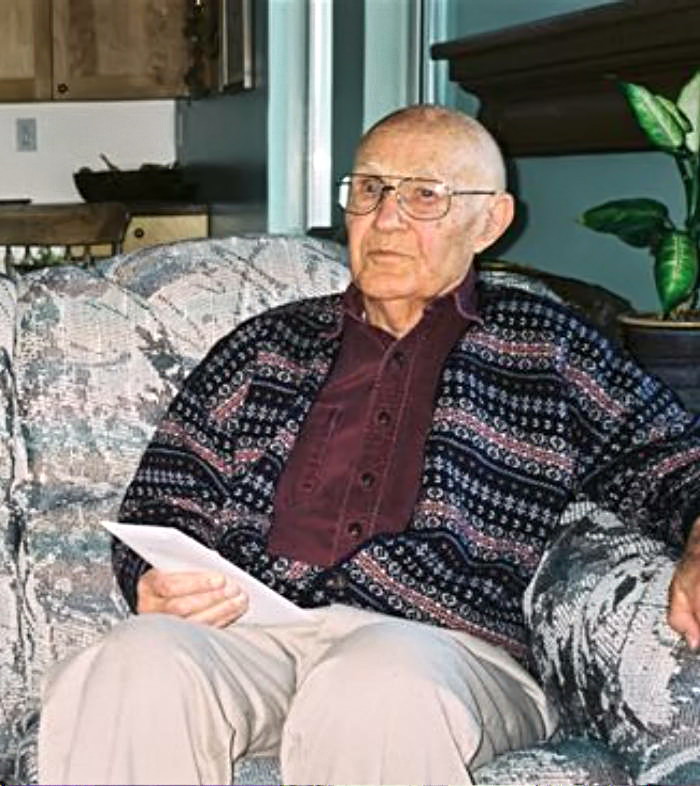 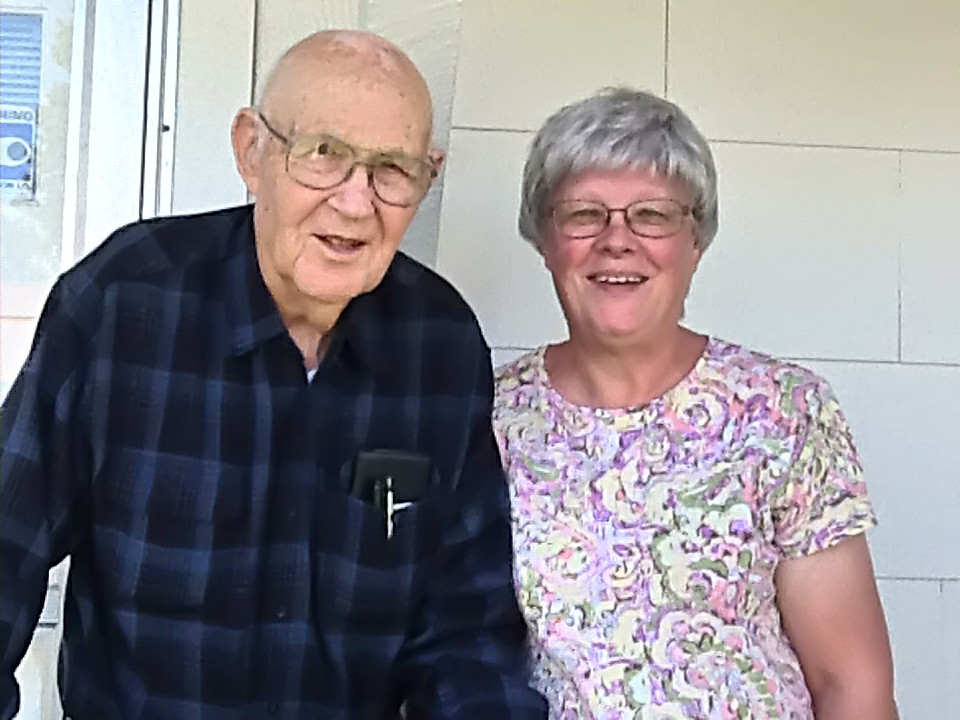 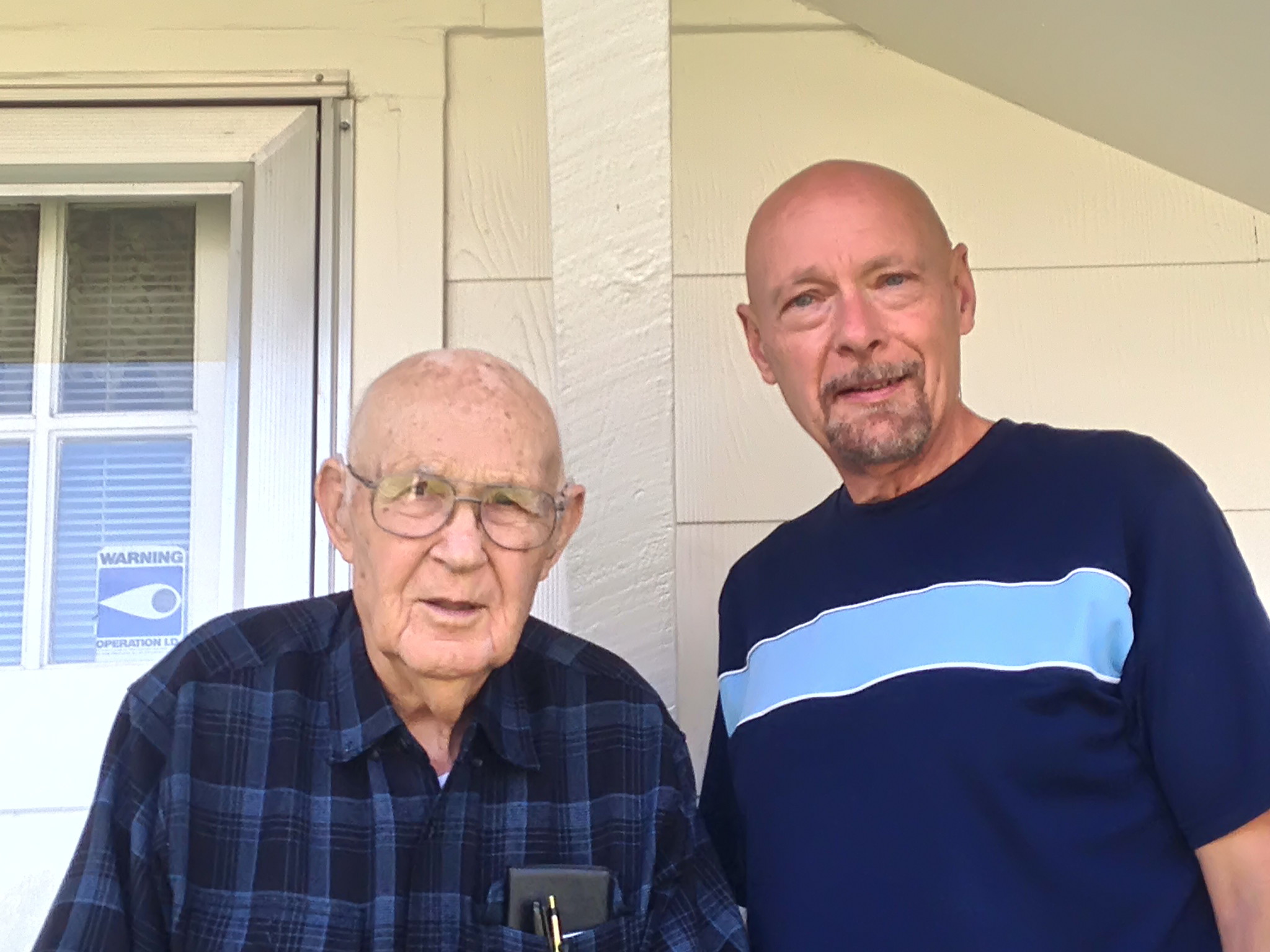 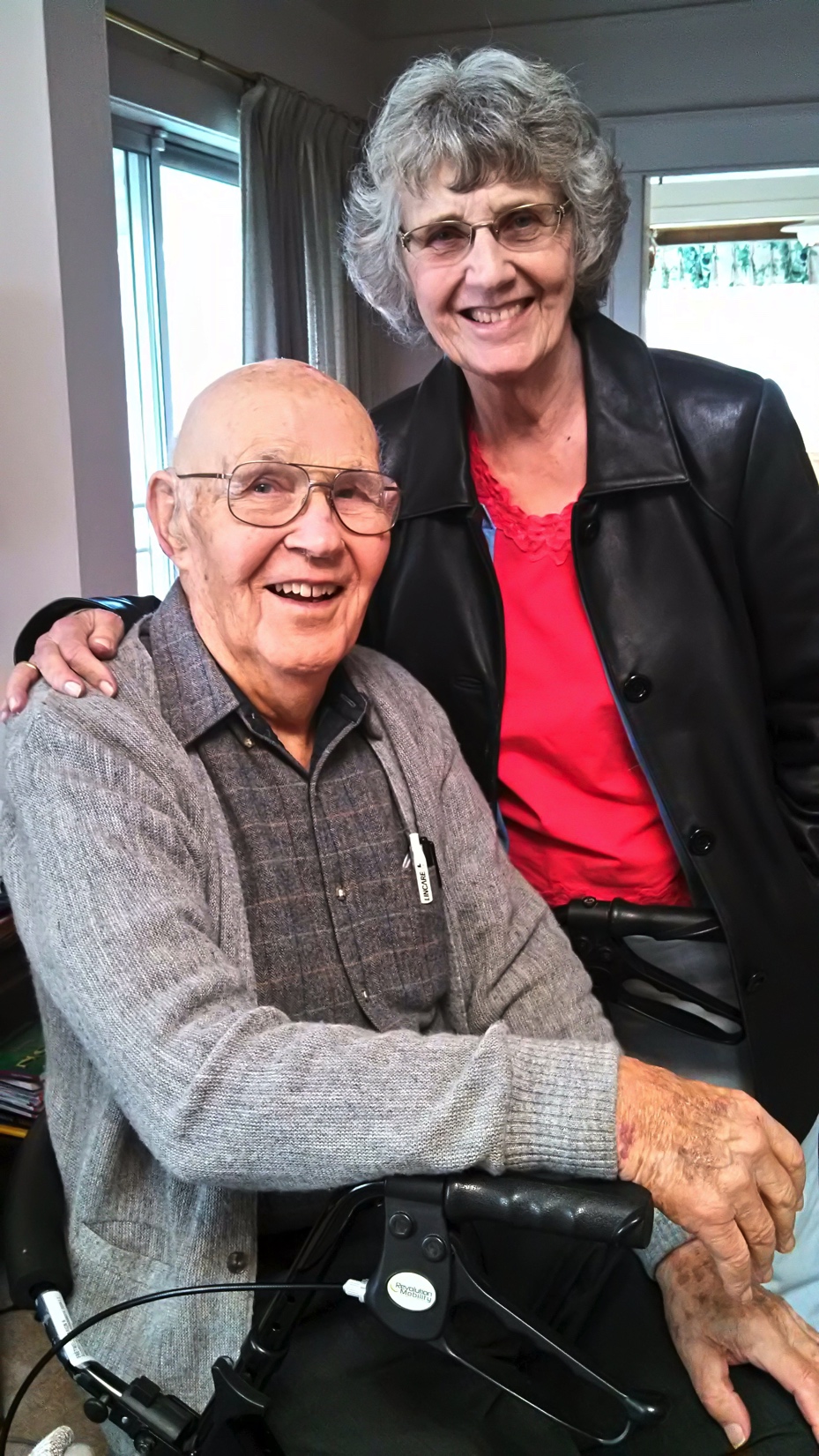 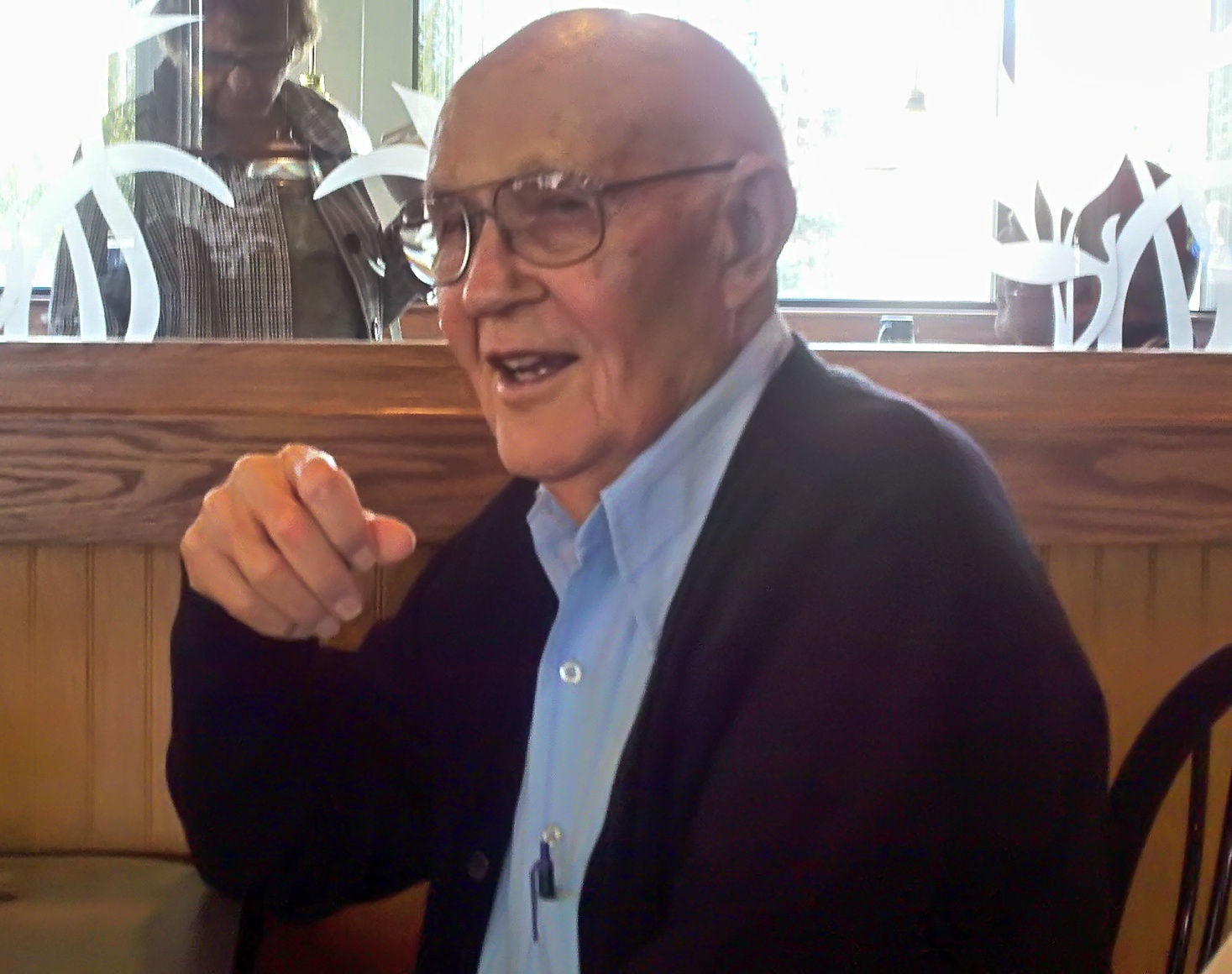 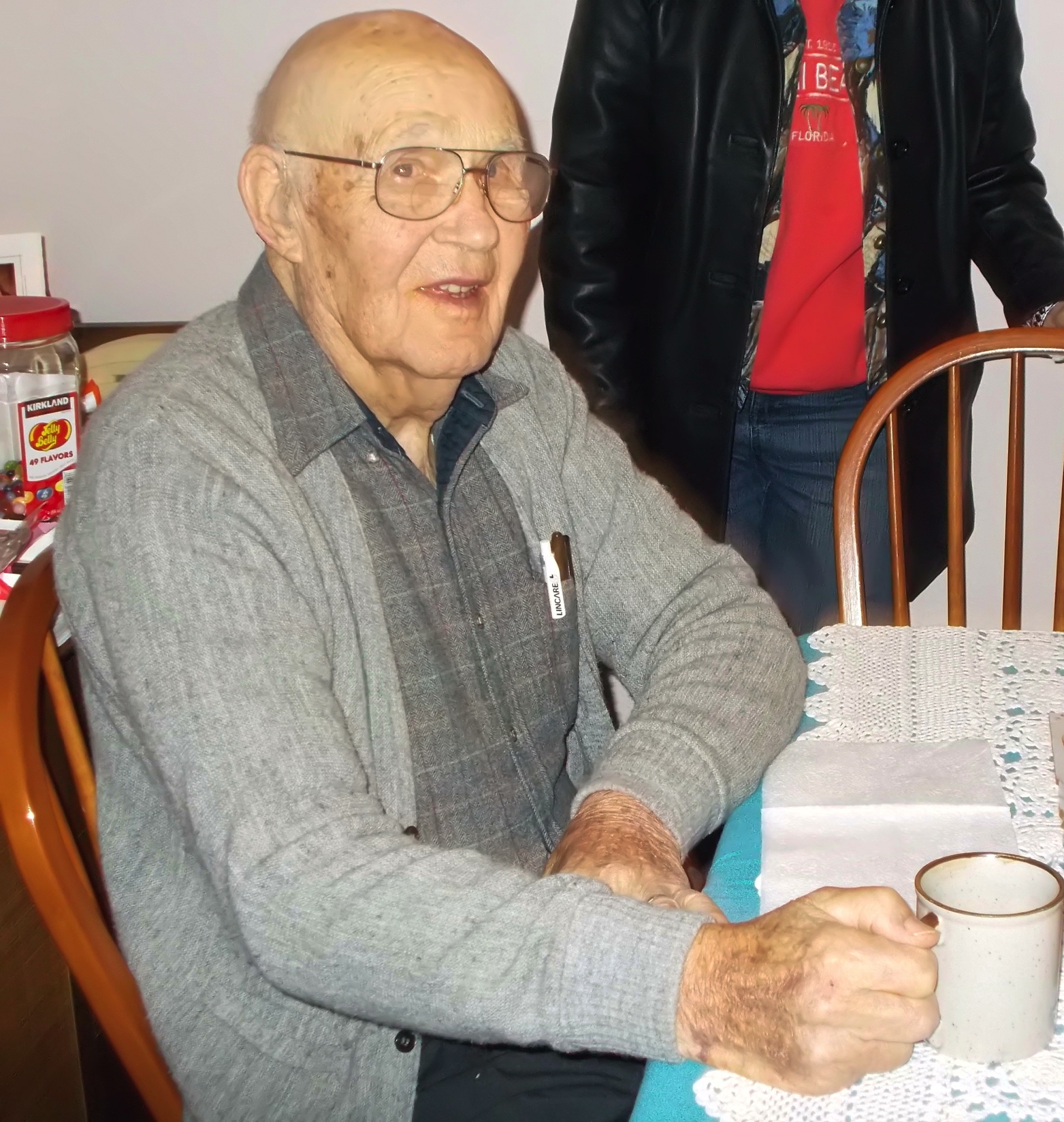 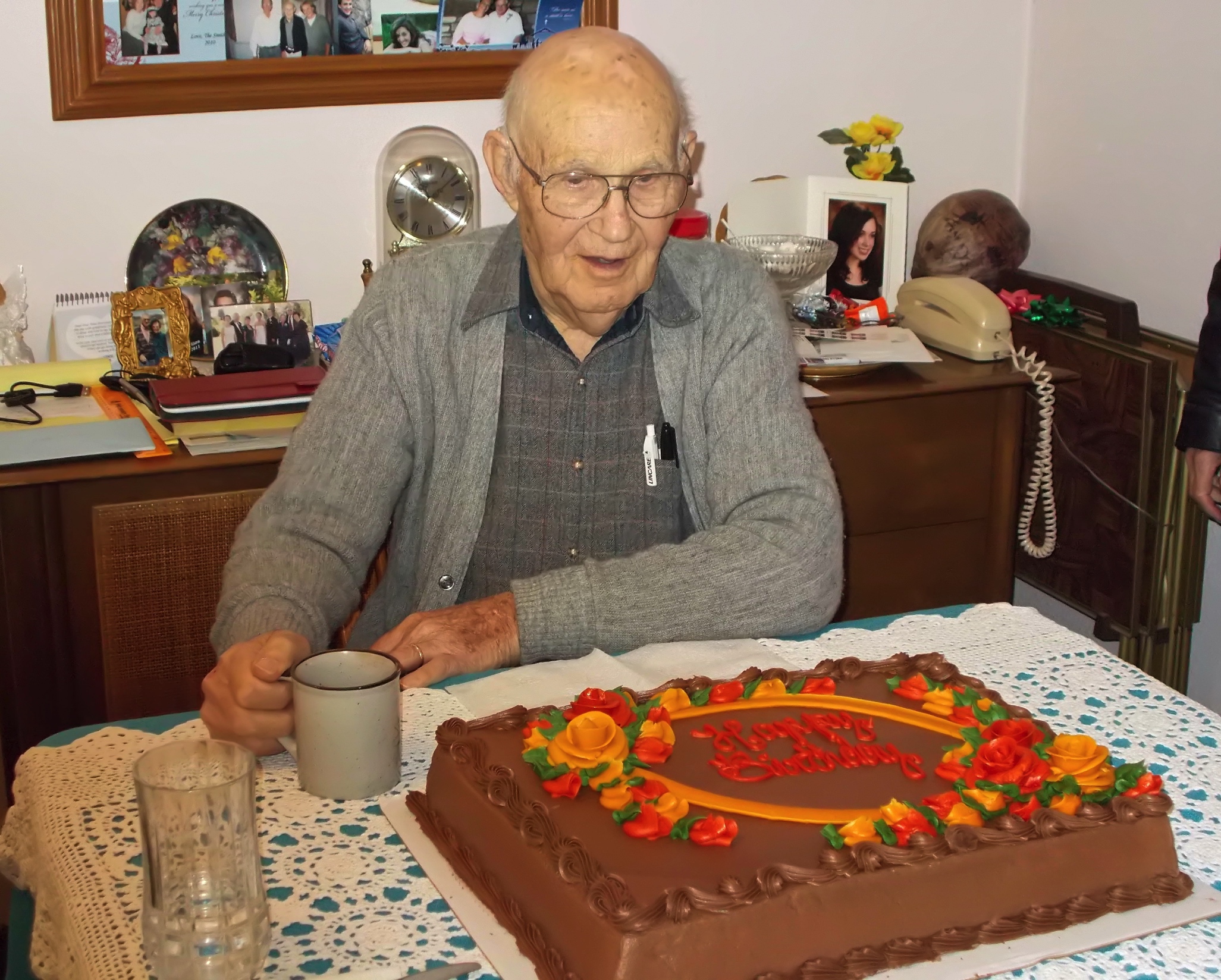 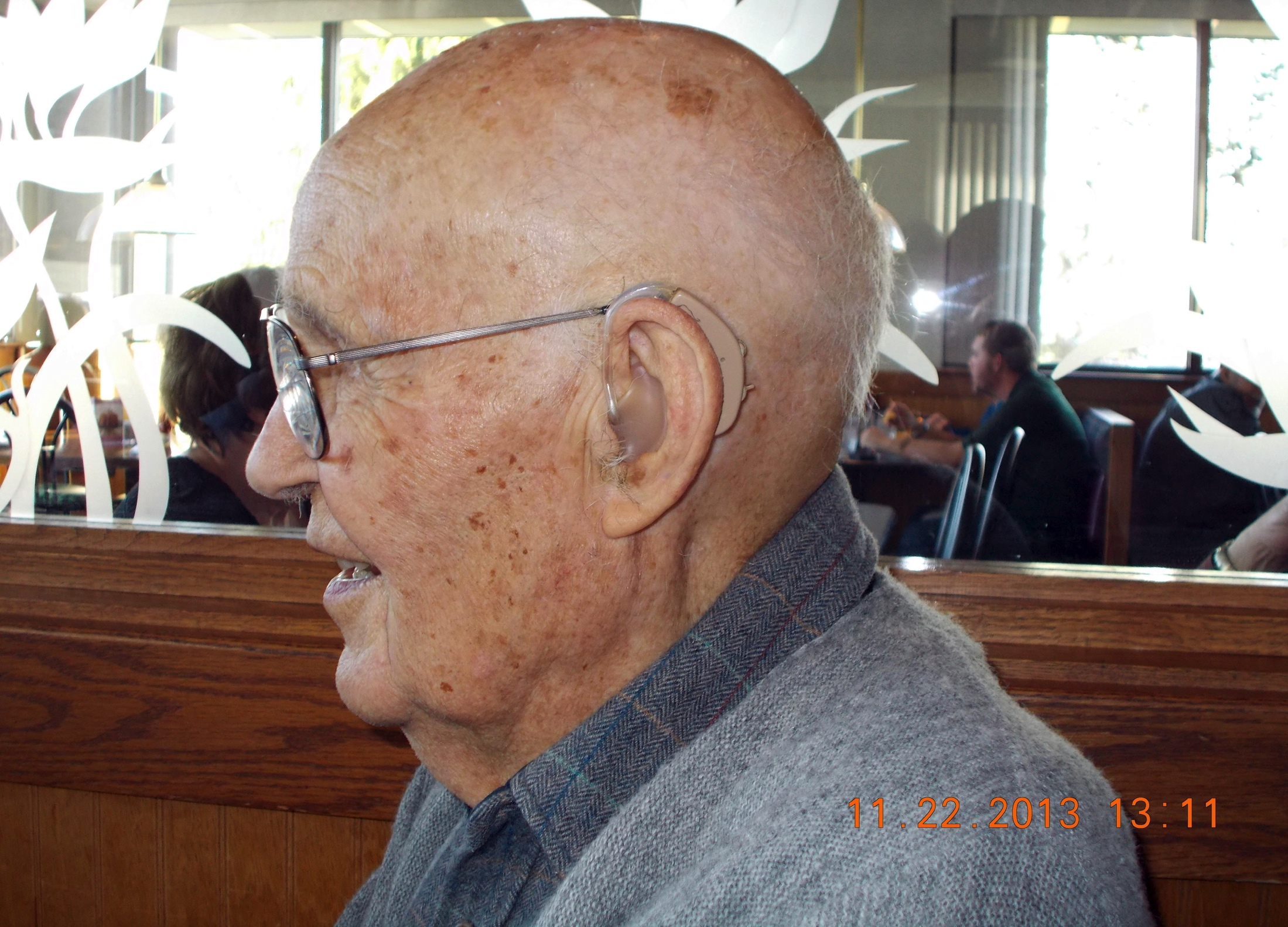 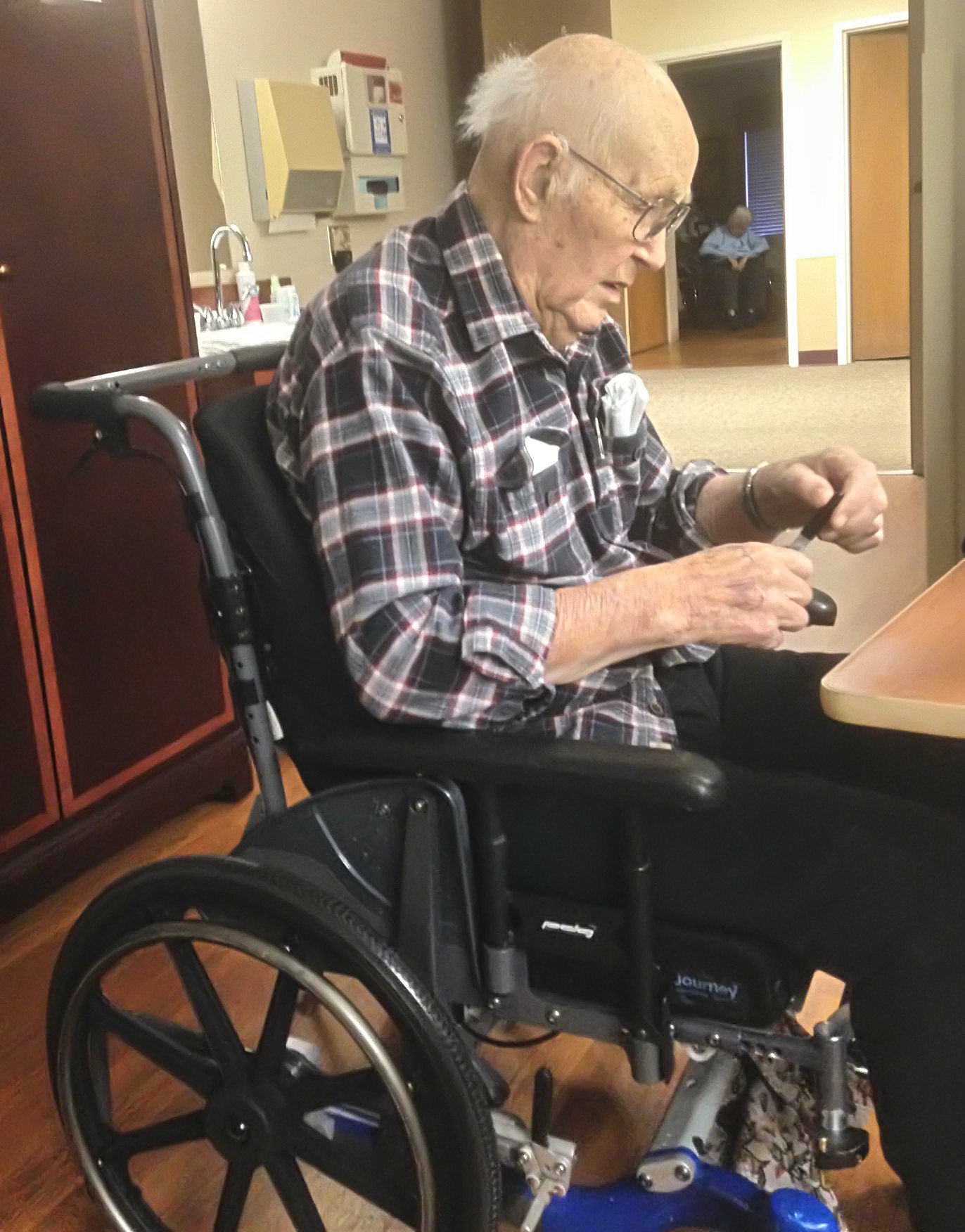 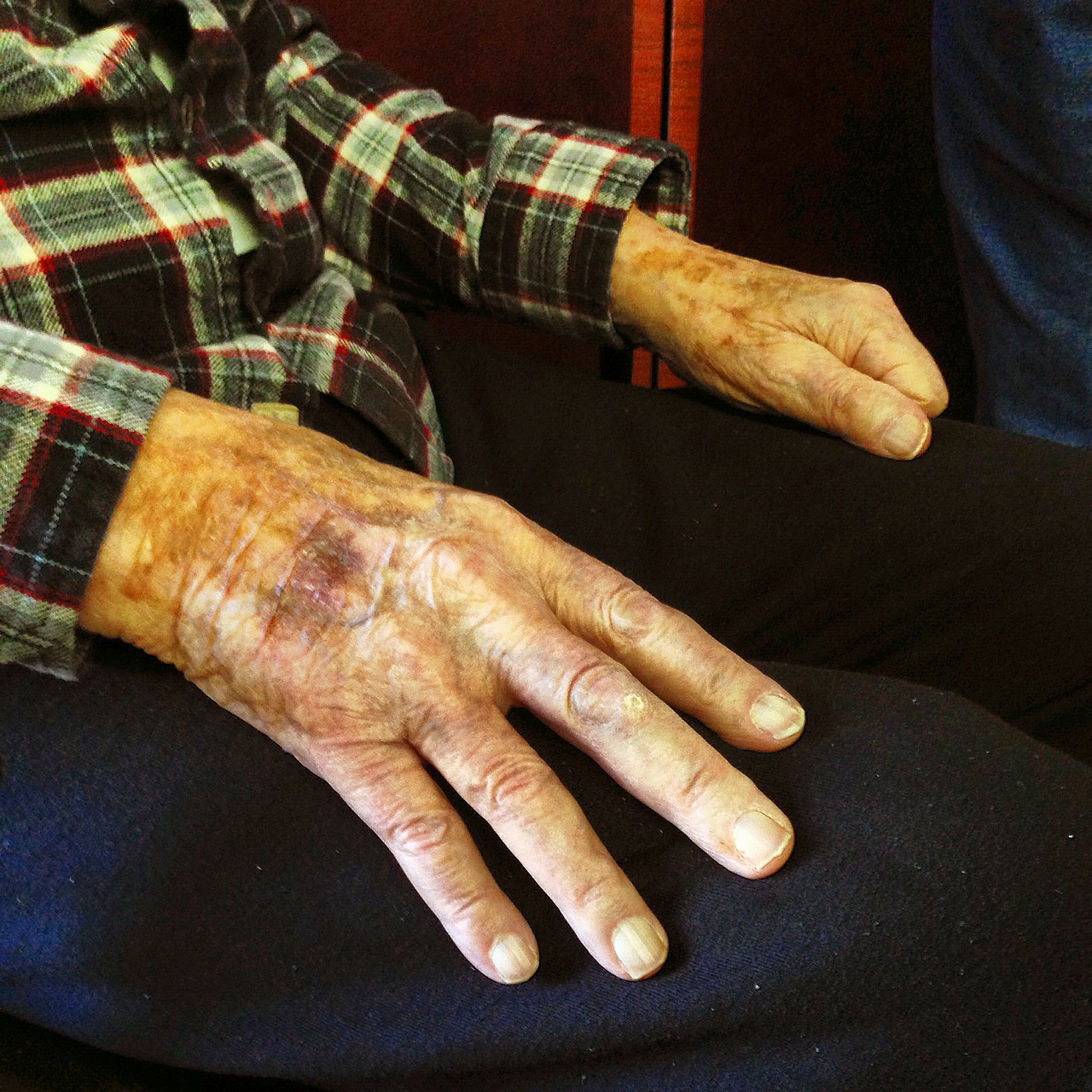 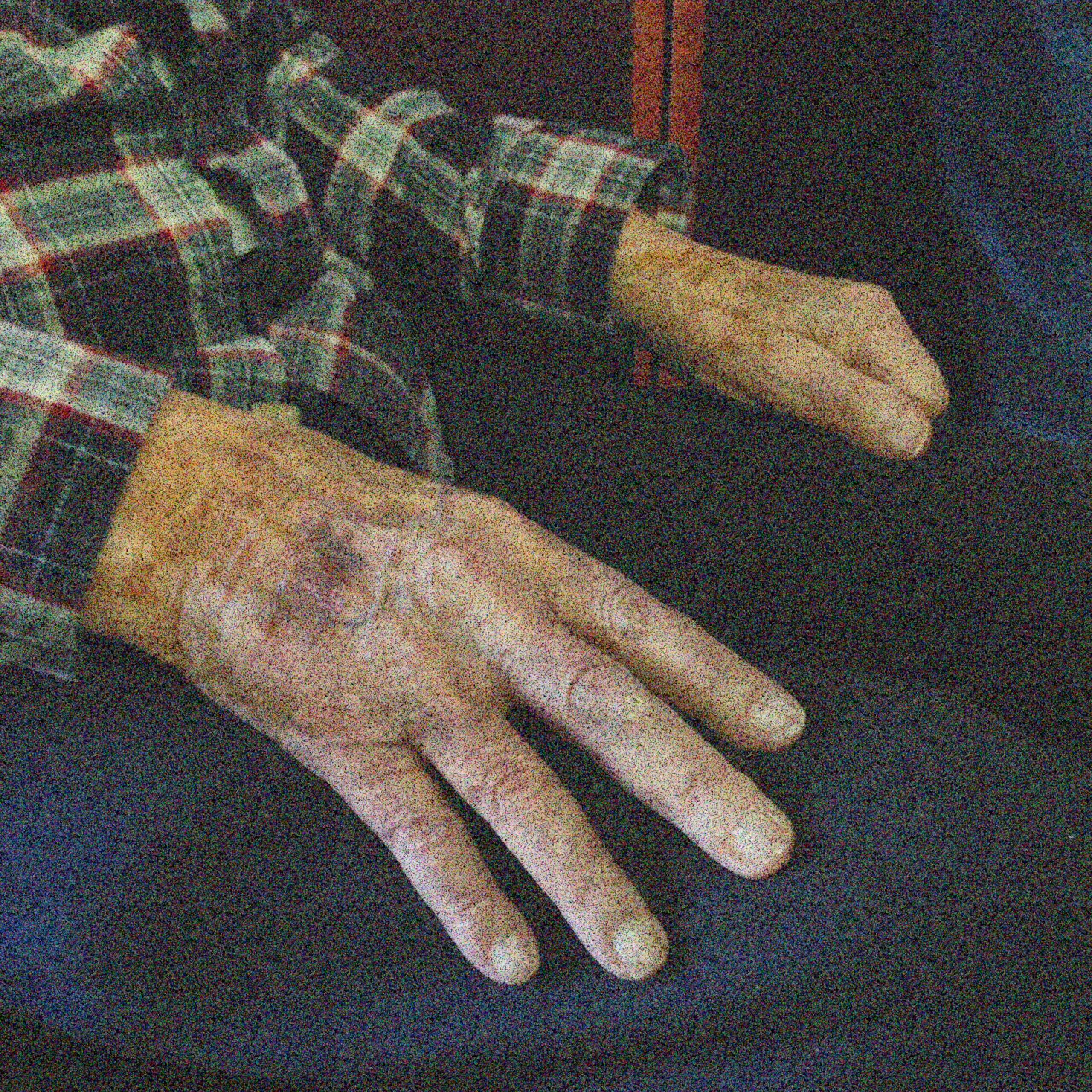 “I have wandered the zigzag path of gossip, remembrance, dream, to say that the fathering of sons is the lifelong work of man; … and to rebeget, in all kindred love, the father who so fathered me.”   John Stewart Carter